Implementing Comprehensive, Integrated, Three-Tiered (Ci3T) Models: Setting Up for Success
Ci3T Implementation: Session 1
Accessing Professional Learning
Navigate to ci3t.org/imp
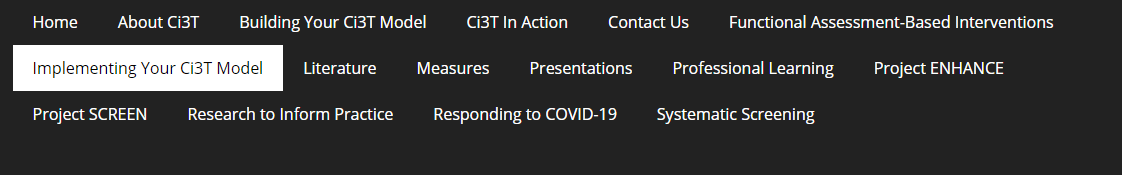 Scroll down to the Implementation Supplemental Resources and click to open Session 1
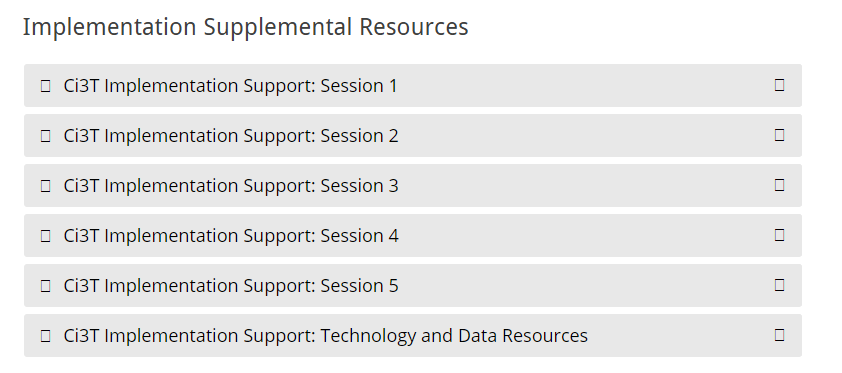 Welcome, School Teams!
We are excited to welcome you to the first session of the Ci3T implementation professional learning series.
Your dedication to helping all students succeed in academics, behavior, and social skills is appreciated!
[Speaker Notes: Instructions: Insert the name of the participating schools and districts.
Participating school district(s) logos can be added as well.]
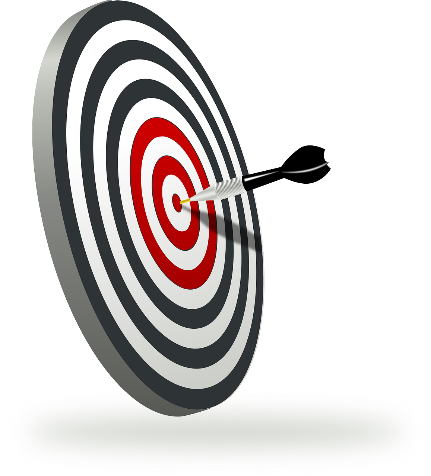 Goals for this Implementation Year
Establish effective Ci3T leadership structures
Gain a deeper understanding of Ci3T models of prevention
Implement your school’s plan with high fidelity
Collect and use social validity and treatment integrity data to monitor Ci3T plan implementation
Collect student academic and behavioral outcome data to inform Ci3T implementation efforts
Share data with all stakeholders regularly (e.g., monthly, quarterly)
Identify areas of additional professional learning for faculty and staff and support faculty and staff access to professional learning
Address any barriers to implementing your Ci3T model
Agenda
Welcome 
Scheduling for Success
Implementing Your Primary (Tier 1) Prevention Efforts
Wrapping Up and Moving Forward
Professional Learning Opportunities
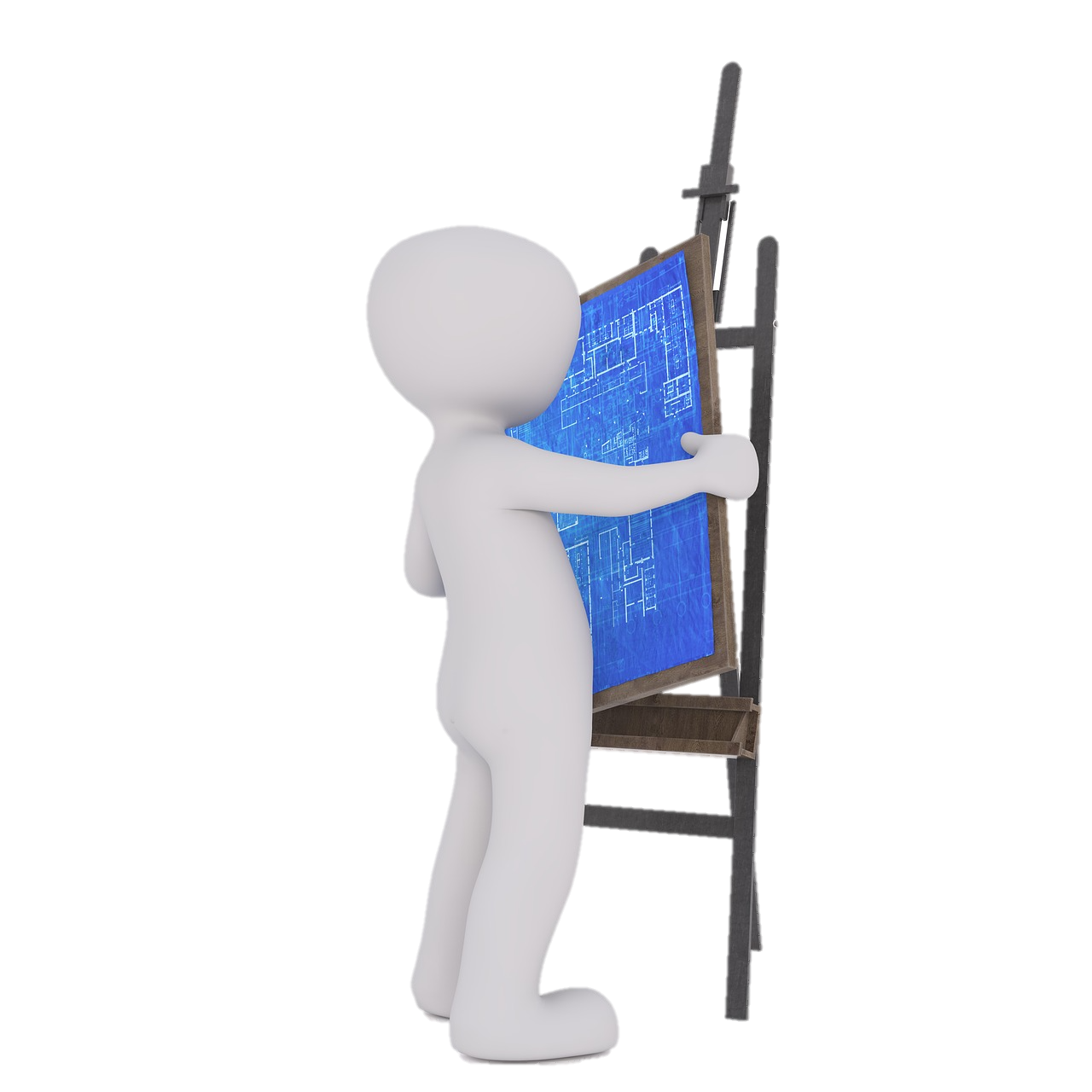 Welcome
Primary (Tier 1) Prevention
All students are eligible for participation(Lane, Robertson et al., 2006)
About 80% of students respond to this level(Gresham, Sugai, Horner, Quinn, & McInerney, 1998; Sugai & Horner, 2006)
Examples of primary (Tier 1) prevention 
Validated literacy curricula
Violence prevention
Conflict resolution programs
Anti-bullying programs
Schoolwide social skills instruction
Character education programs
Sources: Gresham, F. M., Sugai, G., Horner, R. H., Quinn, M. M., & McInerney, M. (1998). Classroom and schoolwide practices that support students’ social competence: A synthesis of research. Washington, DC: Office of Special Education Programs. 
Lane, K. L., Robertson, E. J., & Graham-Bailey, M. A. L. (2006). An examination of school-wide interventions with primary level efforts conducted in secondary schools: Methodological considerations.  In T. E. Scruggs & M. A. Mastropieri (Eds.) Applications of research methodology: Advances in learning and behavioral disabilities (Vol. 19), pp. 157-199.  Oxford, UK: Elsevier.
Sugai, G., & Horner, R.R. (2006). A promising approach for expanding and sustaining school-wide positive behavior support. School psychology review, 35, 245.
Secondary (Tier 2) Prevention
Students who need more than the primary prevention plan, 10-15% of students 
Focused intervention to address academic, behavior, and/or social concerns
Acquisition (can’t do)
Fluency (trouble doing)
Performance (won’t do) 
Examples of secondary (Tier 2) prevention 
Small group instruction in anger management
Reading comprehension strategies
Source:  Lane, K.L., Oakes, W.P., Ennis, R.P., & Hirsch, S.E. (2014). Identifying students for secondary and tertiary prevention efforts: How do we determine which students have tier 2 and tier 3 needs? Preventing School Failure, 58, 171-182.
Tertiary (Tier 3) Prevention
Students who need more than primary or secondary prevention, 5-7% of students
Intensive individualized interventions
Examples of tertiary (Tier 3) prevention 
Functional assessment-based interventions (Umbreit, Ferro, Liaupsin, & Lane, 2007)
Multisystemic therapy program(Schoenwald, Brown, & Henggeler, 2000)
Sources:  Lane, K.L., Oakes, W.P., Ennis, R.P., & Hirsch, S.E. (2014). Identifying students for secondary and tertiary prevention efforts: How do we determine which students have Tier 2 and Tier 3 needs? Preventing School Failure, 58, 171-182.
Schoenwald, S. K., Brown, T. L., & Henggeler, S. W. (2000). Inside multisystemic therapy therapist, supervisory, and program practices. Journal of Emotional and Behavioral Disorders, 8, 113-127. 
Umbreit, J., Ferro, J.B., Liaupsin, C.J., & Lane, K.L. (2007). Functional behavioral assessment and function-based intervention: An effective, practical approach. Upper Saddle River, NJ: Prentice-Hall.
Core Features
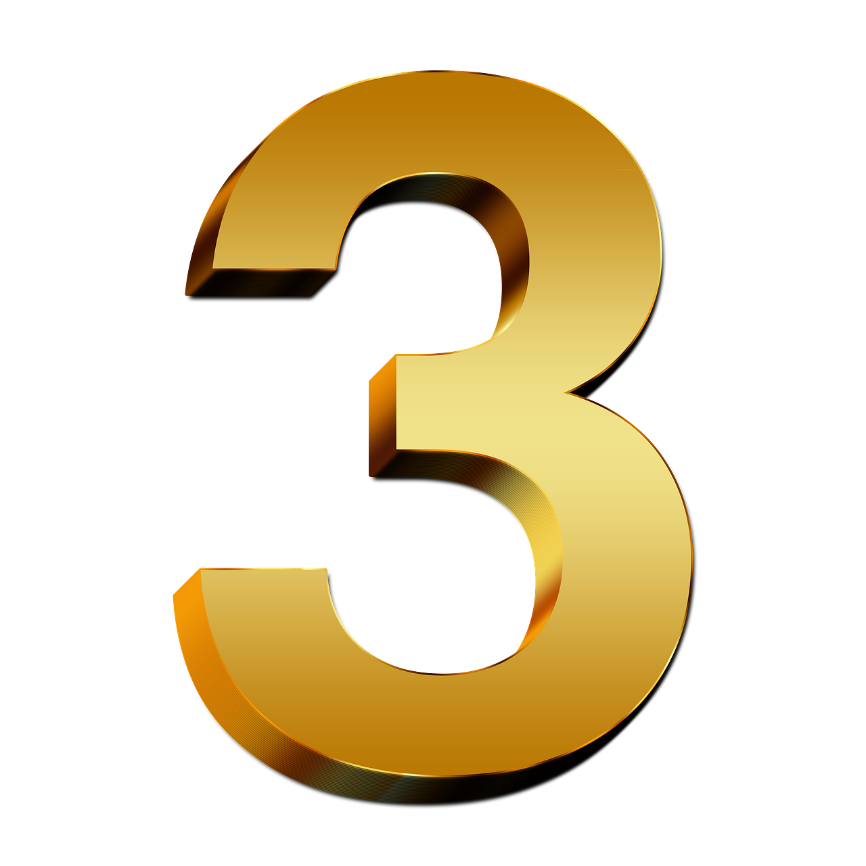 Academic Component
Coordinated instruction within and across grade levels
Instruction linked to College and Career-Ready Standards, early learning standards, state, or district standards
Benchmarking student progress to inform instruction
Progress monitoring for students identified for secondary (Tier 2) and tertiary (Tier 3) supports
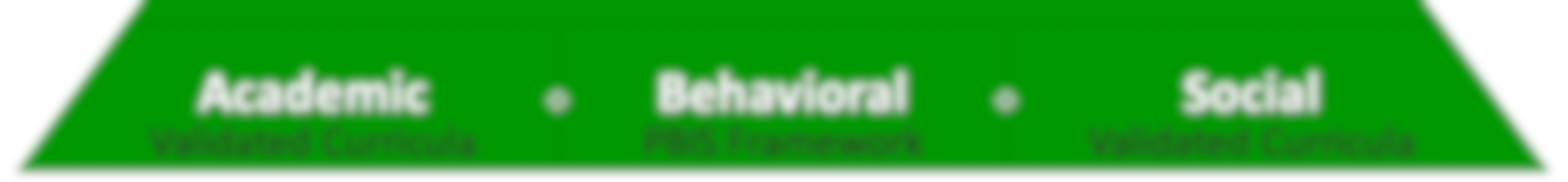 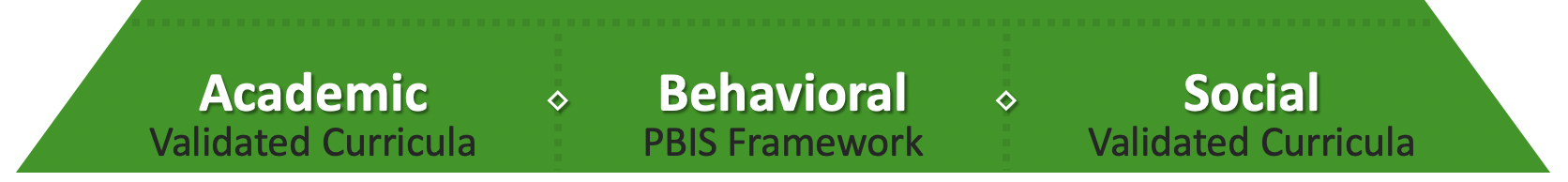 Source:  Lane, K.L., Oakes, W.P., & Menzies, H.M. (2014). Comprehensive, integrated, three-tiered models of prevention: Why does my school—and district—need an integrated approach to meet students’ academic, behavioral, and social needs? Preventing School Failure: Alternative Education for Children and Youth, 58, 121-128.
Social Component: Identifying a Validated Curriculum
Violence Prevention
Second Step Violence Prevention (www.cfchildren.org)
Character Education
Positive Action (www.positiveaction.net)
Caring School Community (www.characterplus.org)
Social Skills
Social Skills Improvement System: Classwide Intervention Program (Elliott & Gresham, 2007)
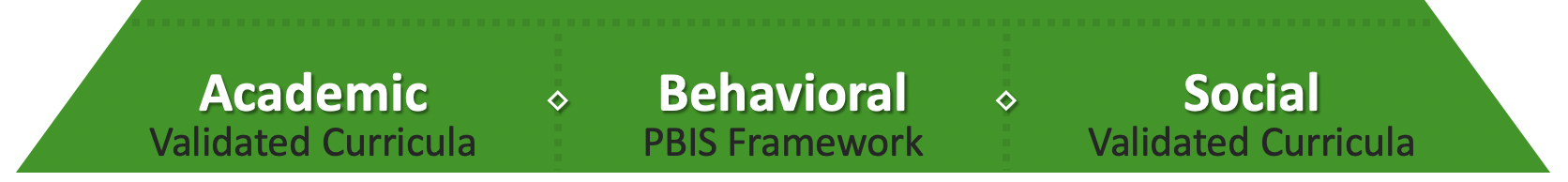 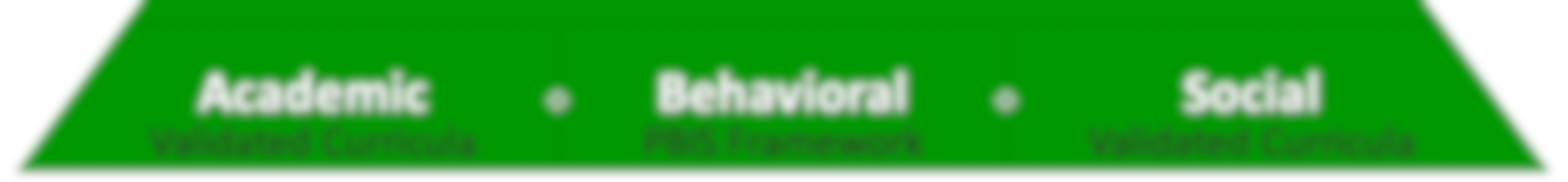 Source: Elliott, S. N., & Gresham, F. M. (2007). Social Skills Improvement System: Classwide intervention program teacher’s guide. Bloomington, MN: Pearson Assessments.
Social Component: Examples of Schoolwide Programs
www.cfchildren.org
The Second Step Violence Prevention Program
Committee for Children, 1992
$159 per grade (elementary, middle, high school, families, Spanish)
Sources: Committee for Children (1992). Second Step: A violence prevention curriculum grades 1-3. Seattle, WA: Author. 
Eddy, J. M., Reid, J. B., & Fetrow, R. A. (2000). An elementary school-based prevention program targeting modifiable antecedents of youth delinquency and violence: Linking the interests of families and teachers (LIFT). Journal of Emotional and Behavioral Disorders, 8, 165-176. 
Elliott, S. N., & Gresham, F. M. (2007). Social Skills Improvement System: Classwide intervention program teacher’s guide. Bloomington, MN: Pearson Assessments.
Social Component: Examples of Schoolwide Programs
Positive Actionwww.positiveaction.net
Improves academics, behavior, and character
Curriculum-based approach
Effectively increases positive behaviors and decreases negative behaviors
6-7 units per grade
Optional components:
site-wide climate development
drug education
bullying / conflict resolution
counselor, parent, and family classes
community/coalition components
Behavioral Component: Positive Behavioral Interventions and Supports (PBIS)
A Framework, Not a Curriculum
Establish, clarify, and define expectations
Teach all students the expectations, planned and implemented by all adults in the school 
Give opportunities to practice
Reinforce students consistently, facilitate success
Consider rules, routines, and physical arrangements
Monitor the plan using school-wide data to identify students who need more support
Monitor student progress
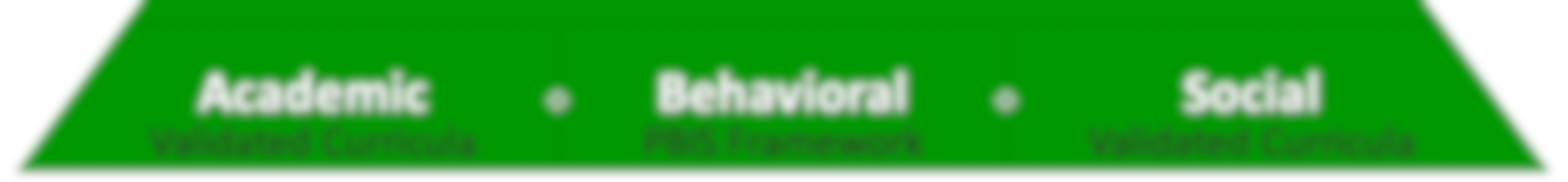 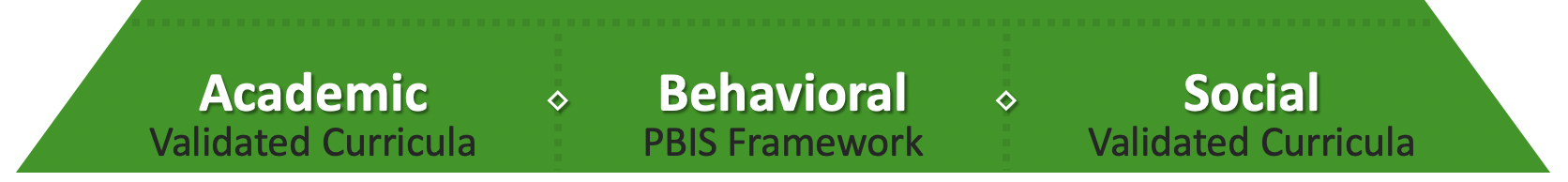 Source: Horner, R.H., & Sugai, G. (2015). School-wide PBIS: An example of applied behavior analysis implemented at a scale of social importance. Behavior Analysis in Practice, 8, 80-85.
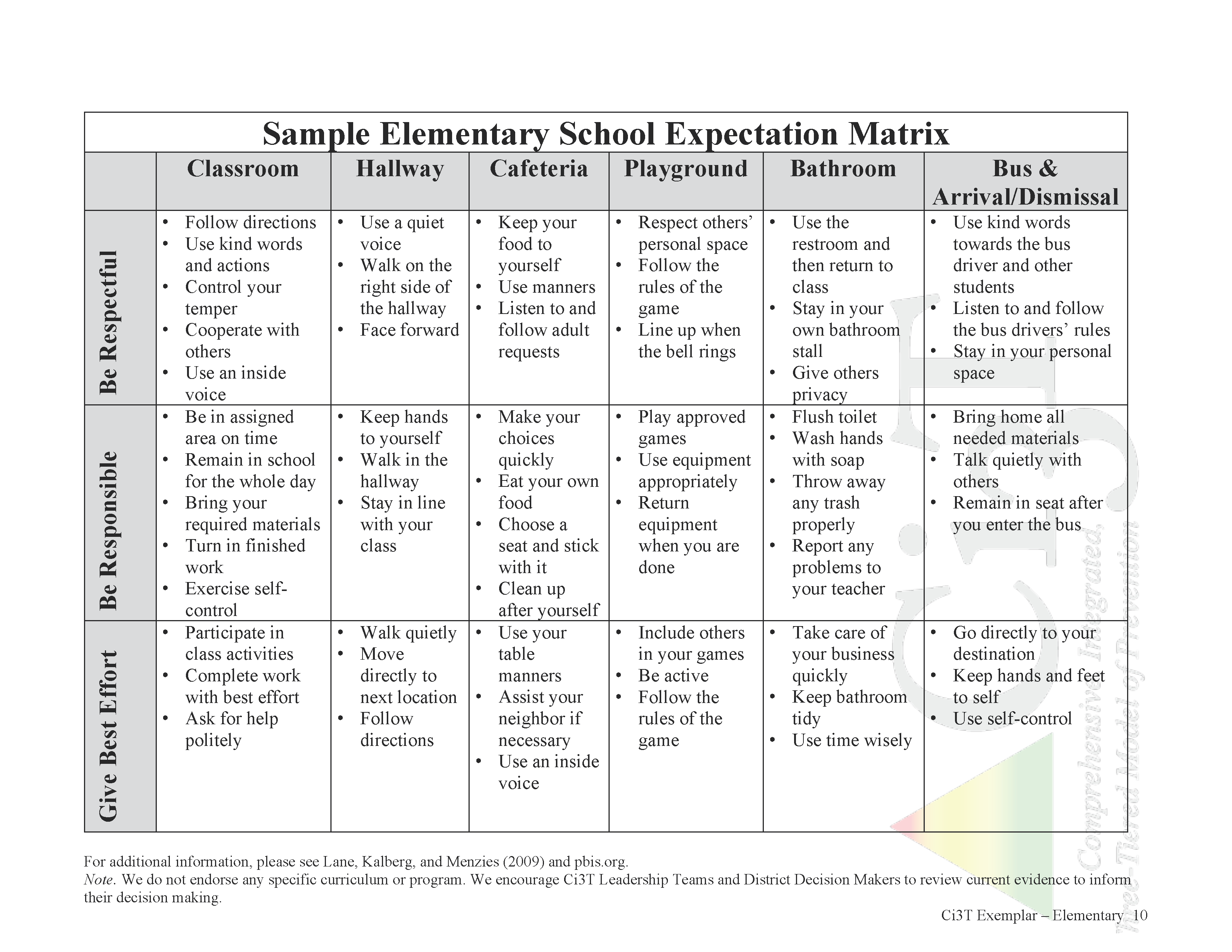 Establish,  Teach, Acknowledge
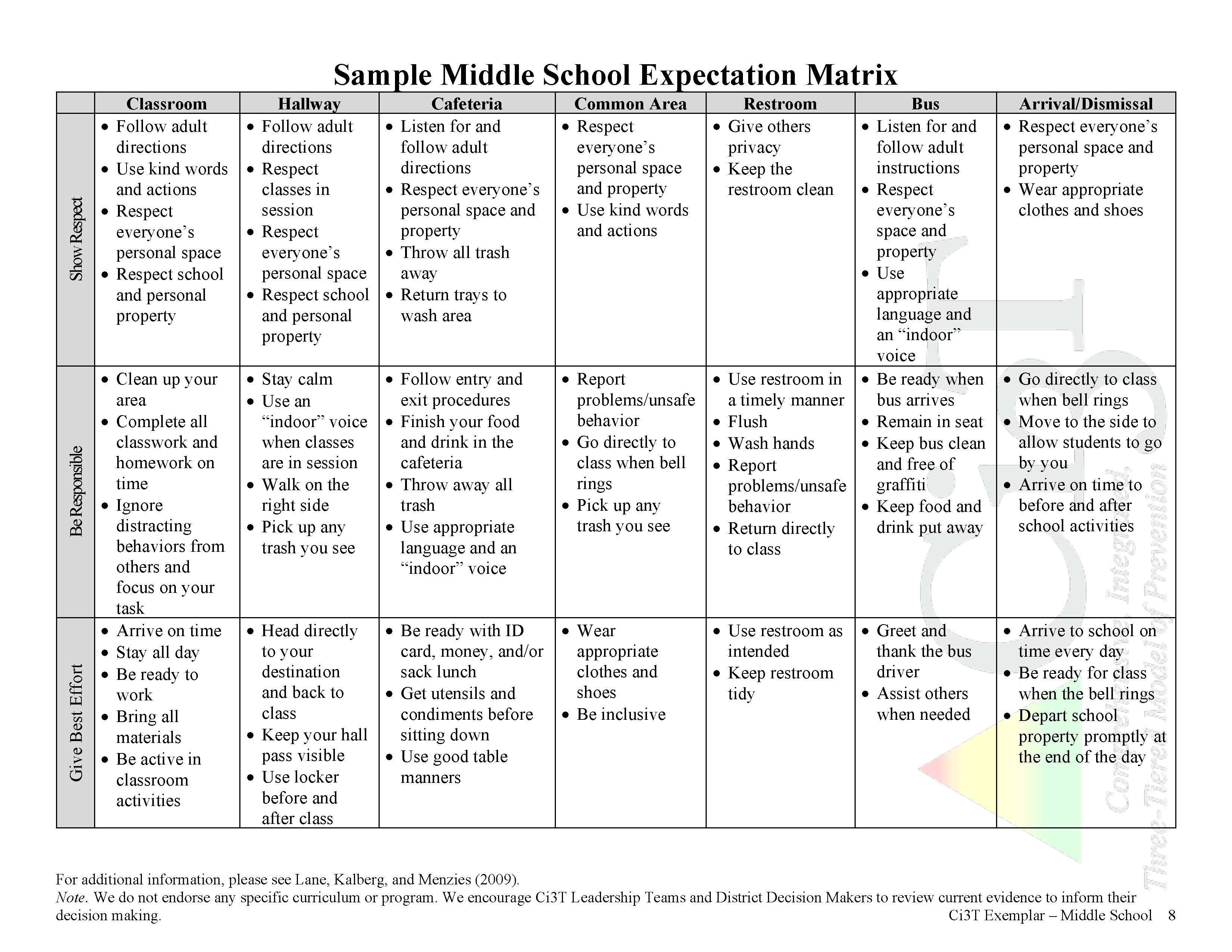 Establish,  Teach, Acknowledge
Hybrid or Remote Learning
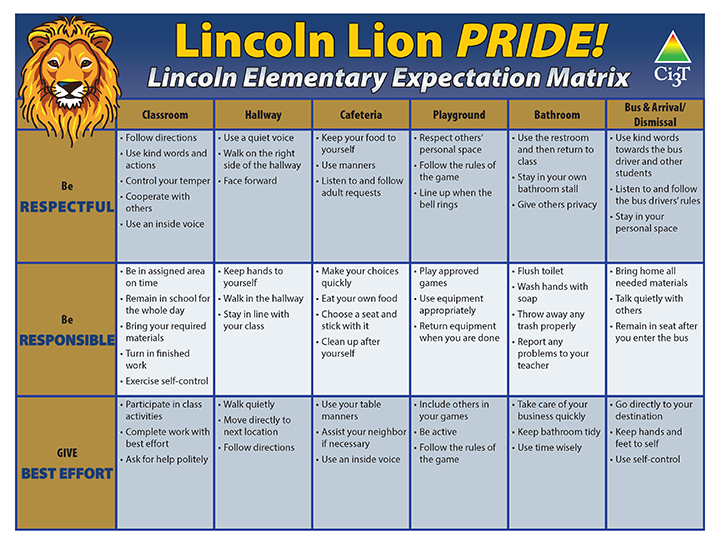 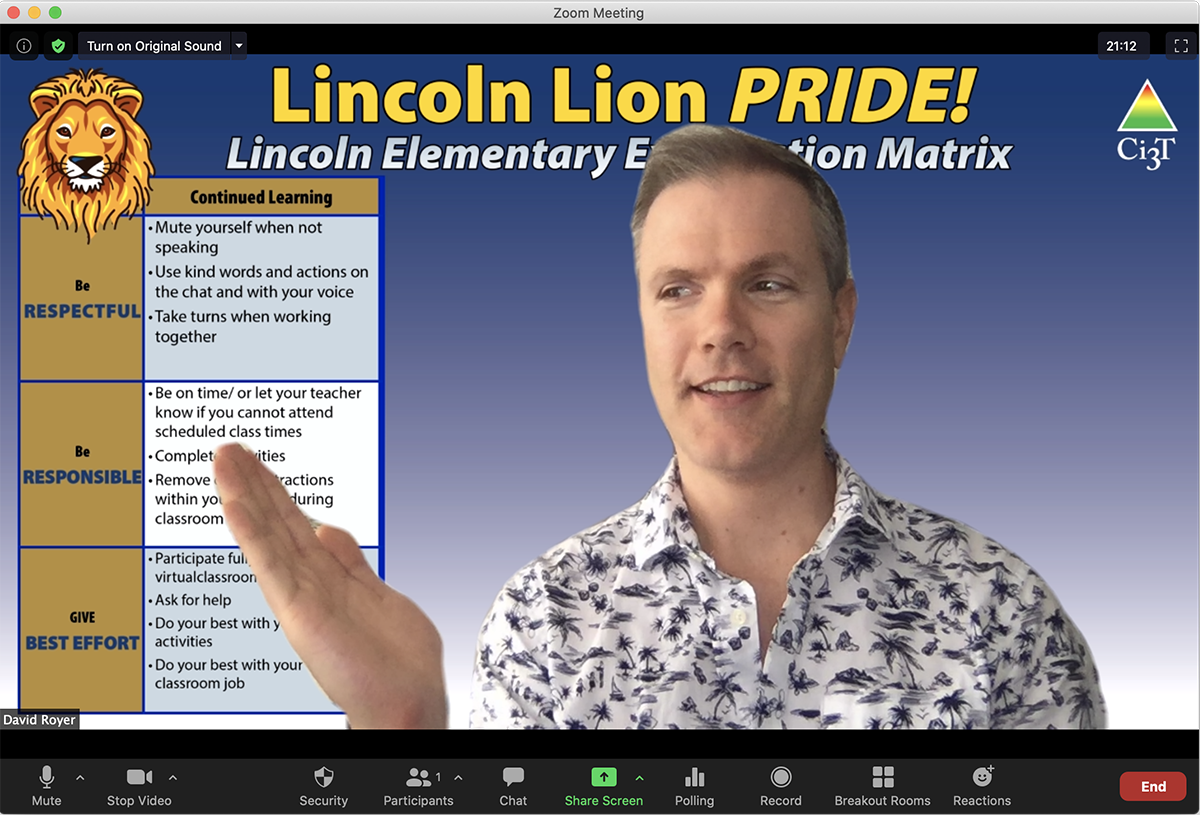 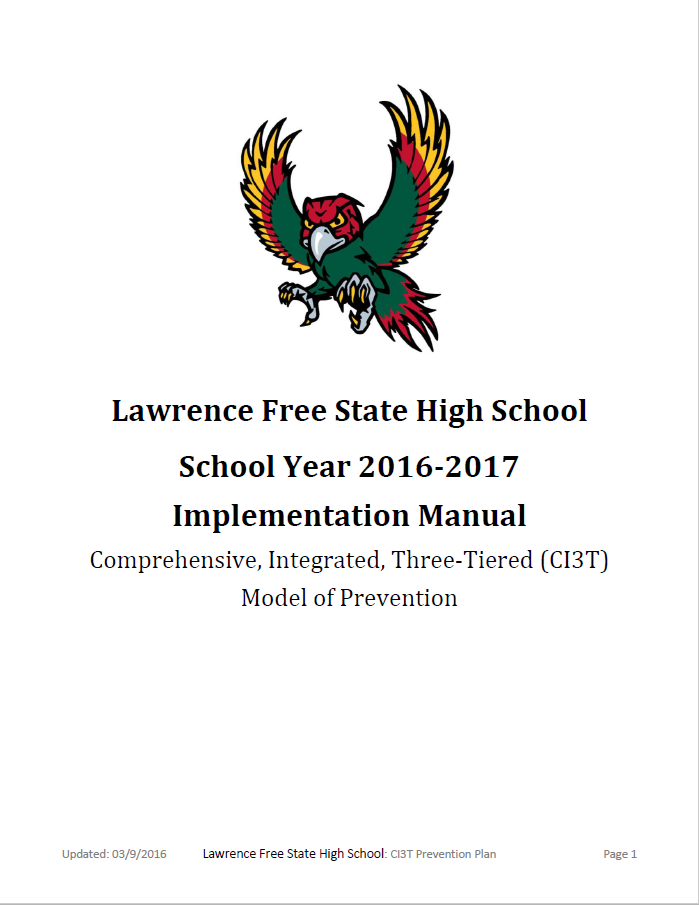 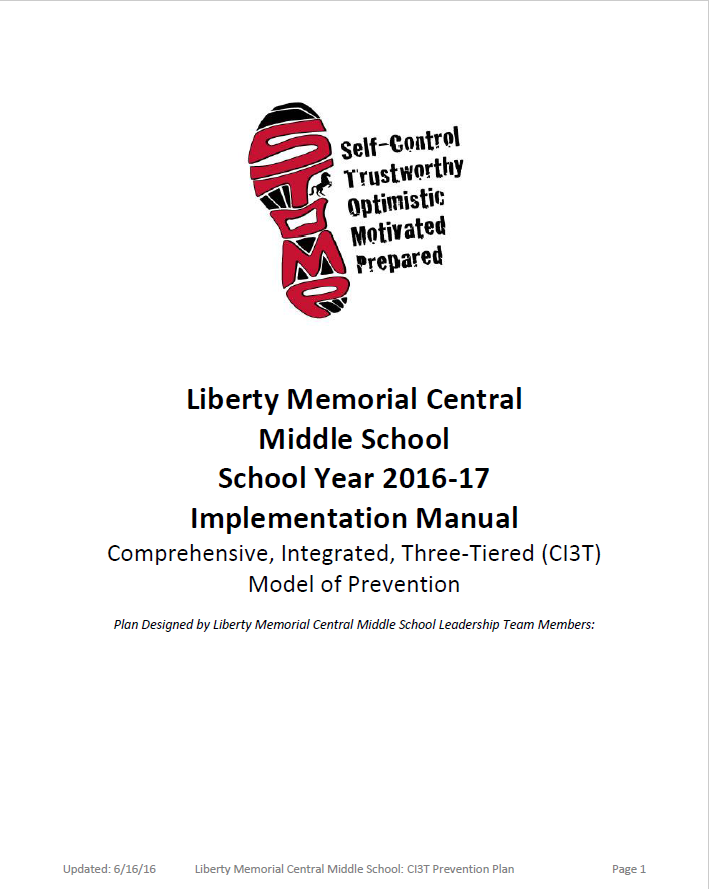 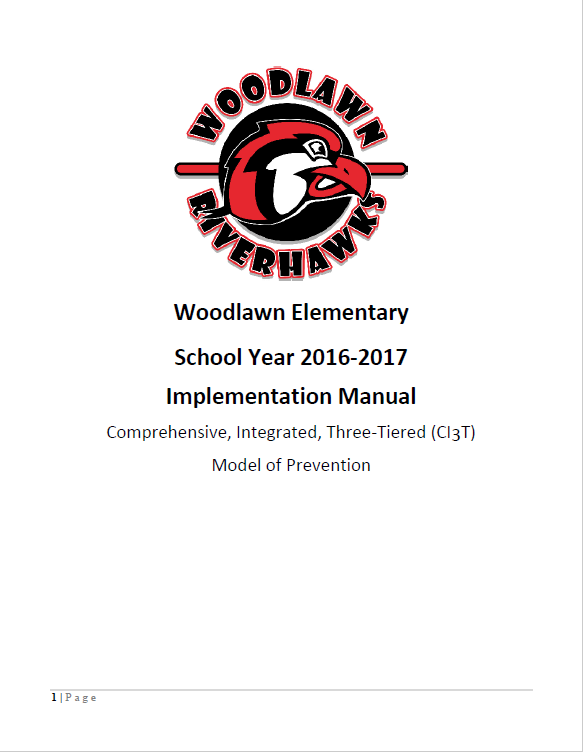 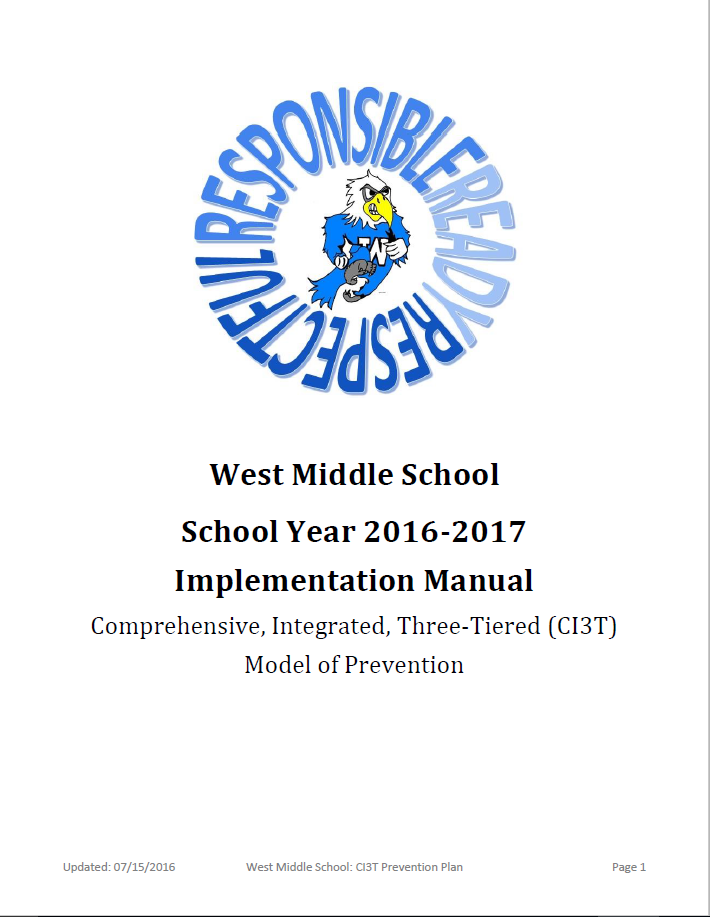 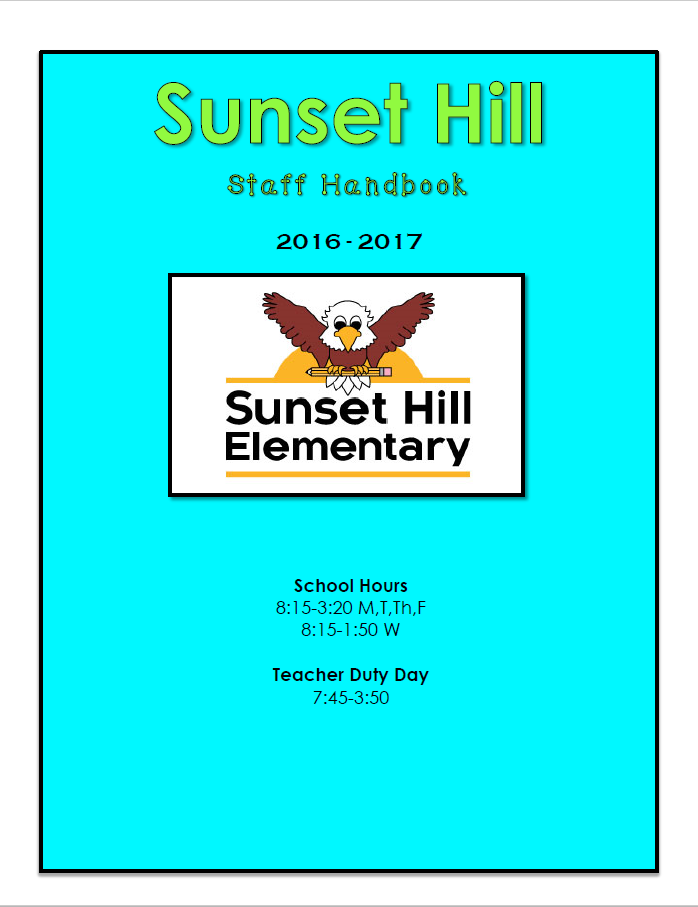 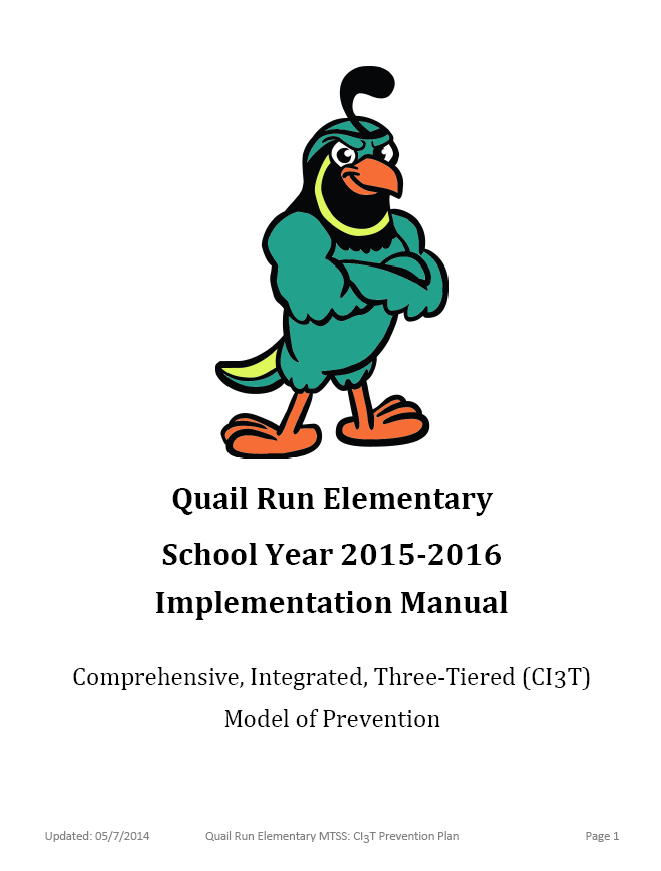 Ci3T Implementation Manuals
Shared with permission.
Ci3T Implementation Manual Primary (Tier 1) Plan
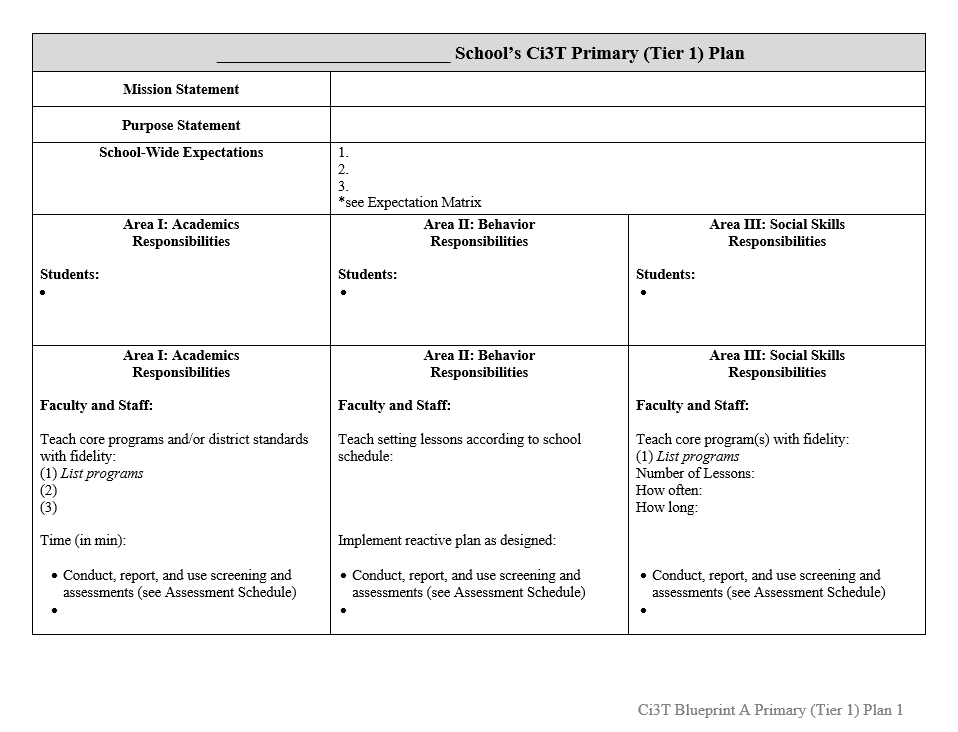 What are ALL students accessing?
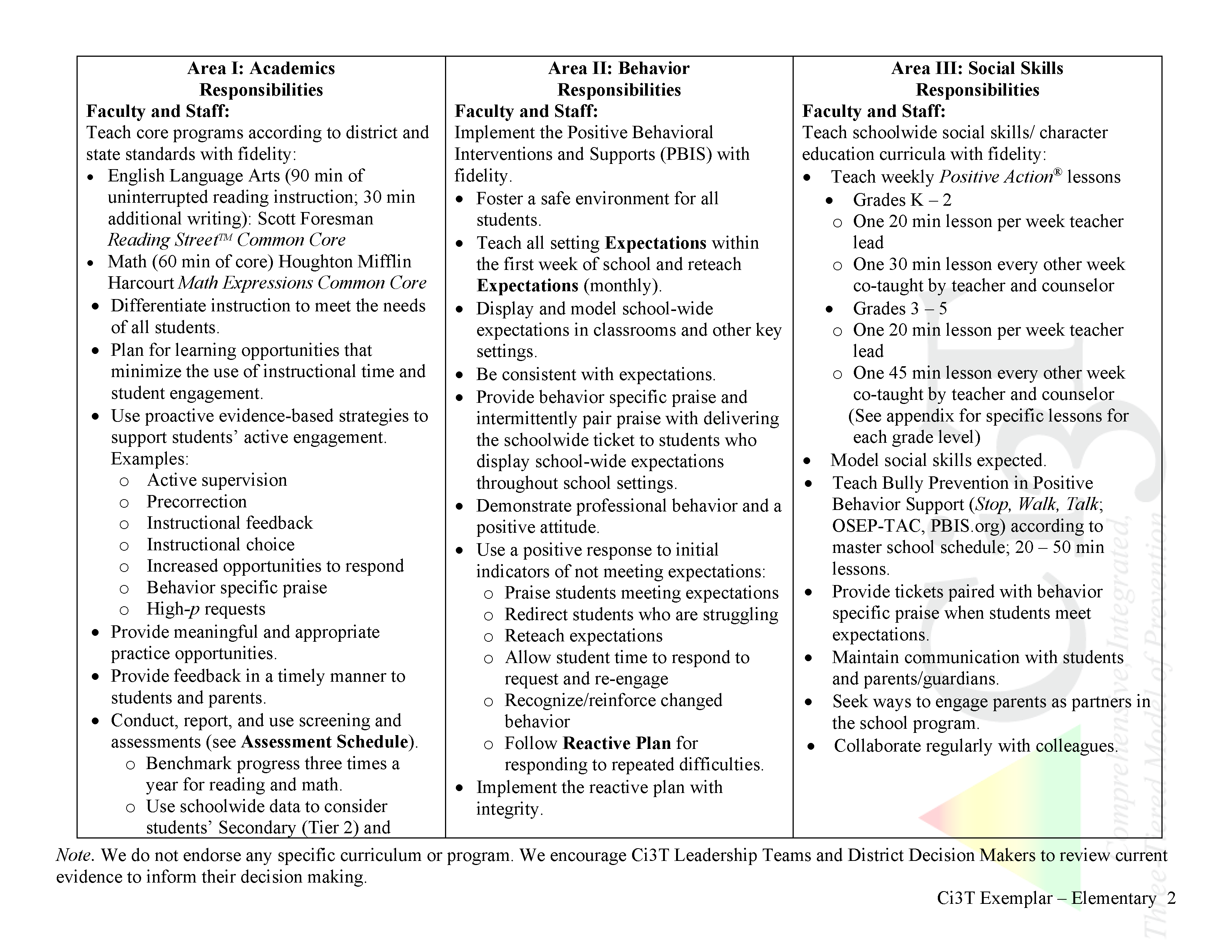 What do I need to know?
Ci3T Exemplar - Elementary
[Speaker Notes: Put in exemplars]
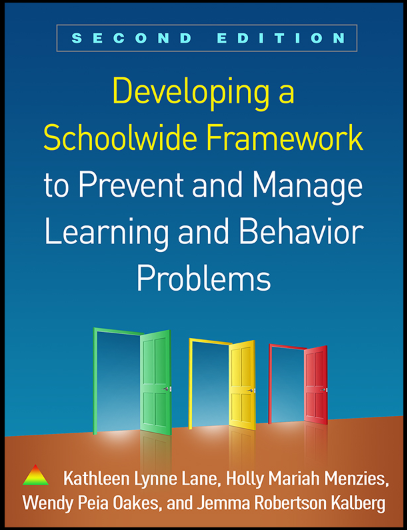 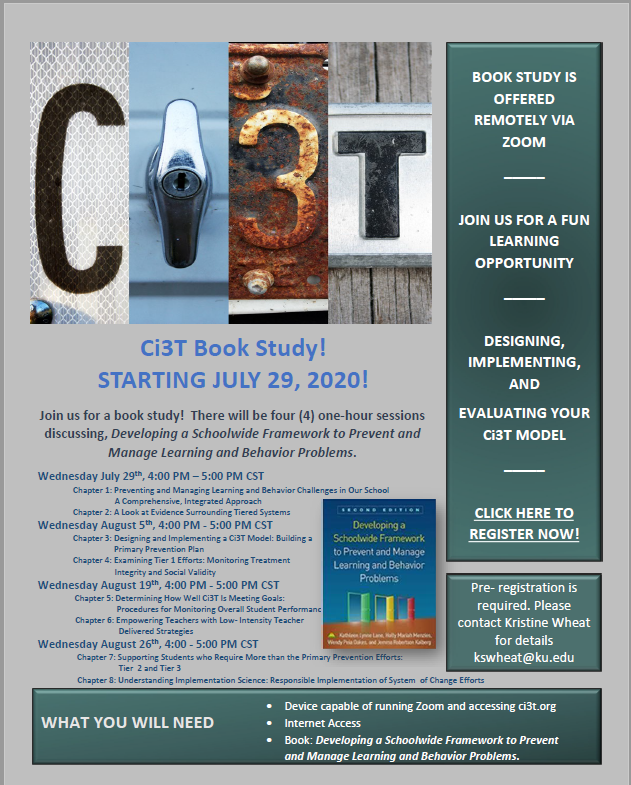 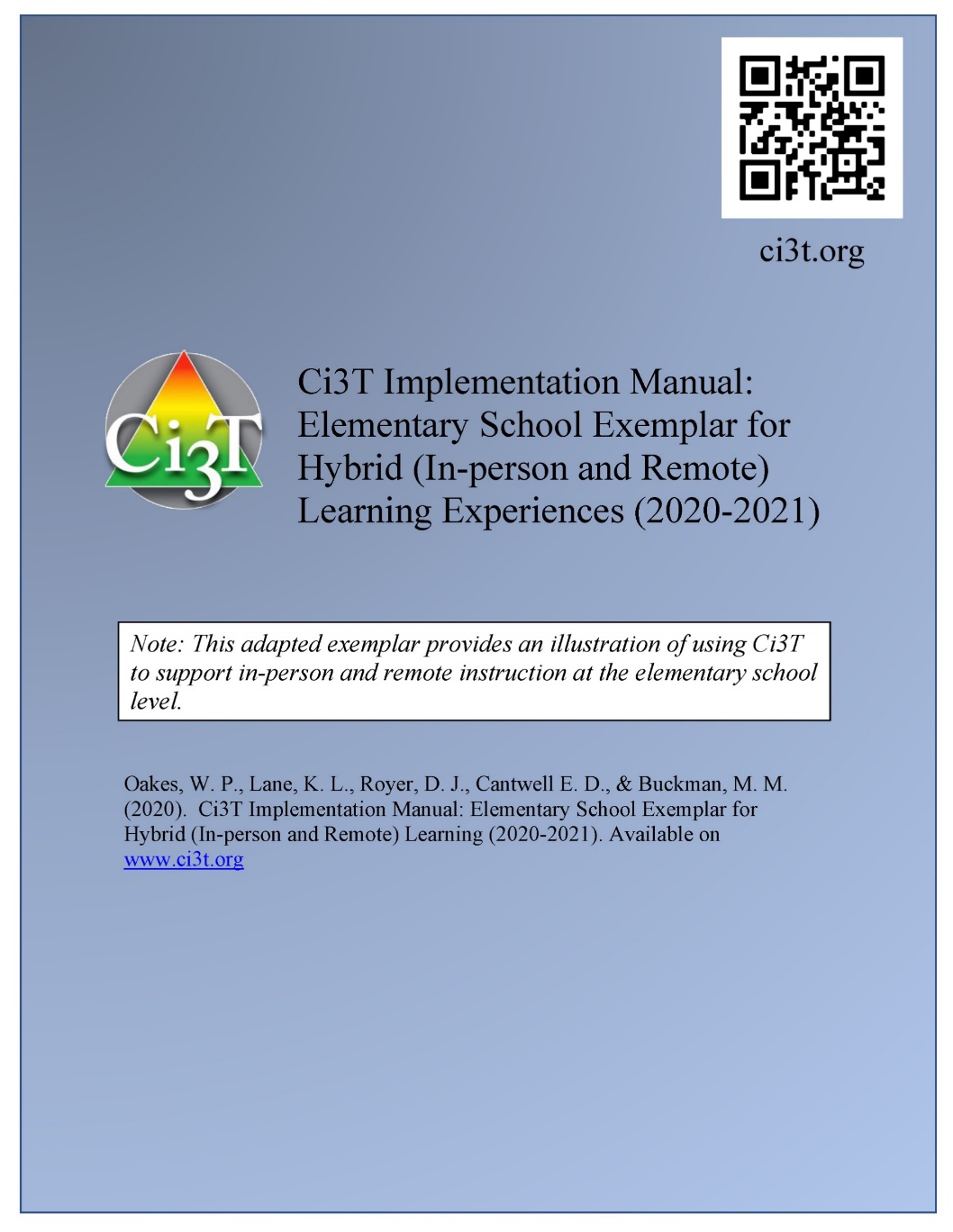 Ci3T.org/COVID
Scheduling for Success
Long-range Planning: The Importance of Planning Ahead
Structuring your Ci3T Team
Conducting Effective Meetings
Communicating with Your Stakeholders
Long-range Planning: The Importance of Planning Ahead
Keeping the values that lead our mission statement in mind:
Where are we and how are we doing as of today?
Establish clear and explicit objectives:  Mission-based
Prioritize objectives
Establish timelines, due dates, and persons responsible for each objective with regular check-ins
School Ci3T Implementation Calendar
Schedule time for communication
[Speaker Notes: .]
Scheduling Your Ci3T Leadership Team Meetings
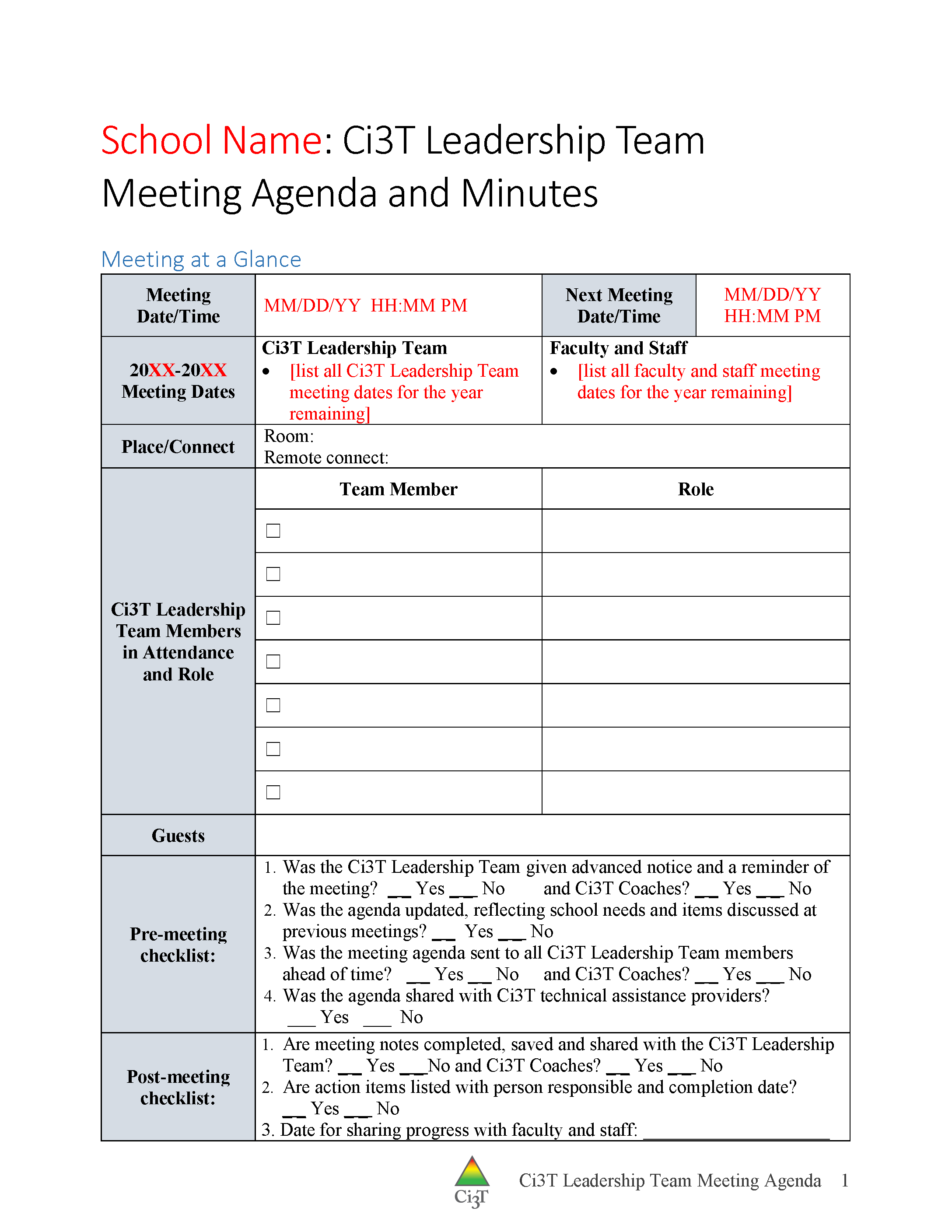 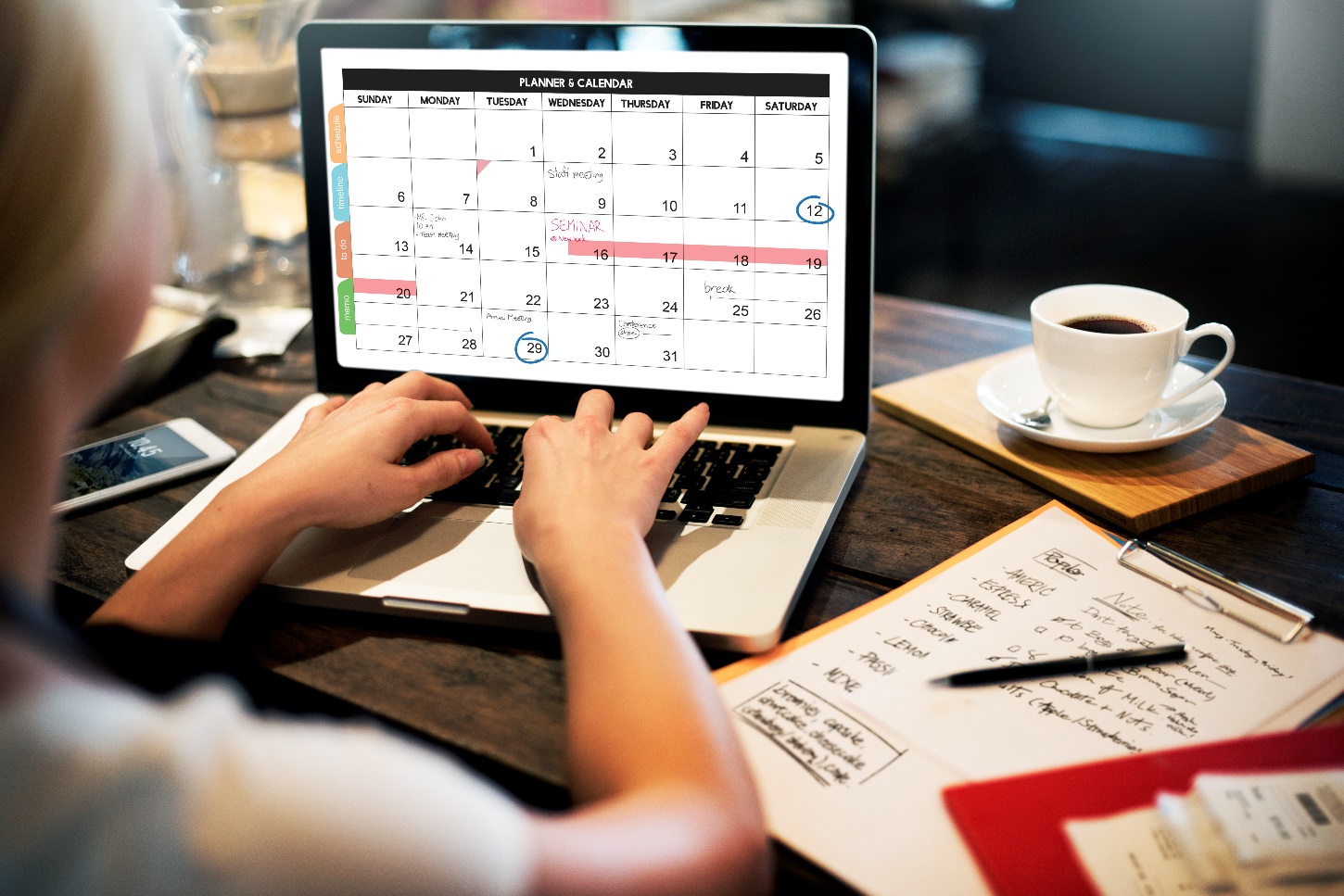 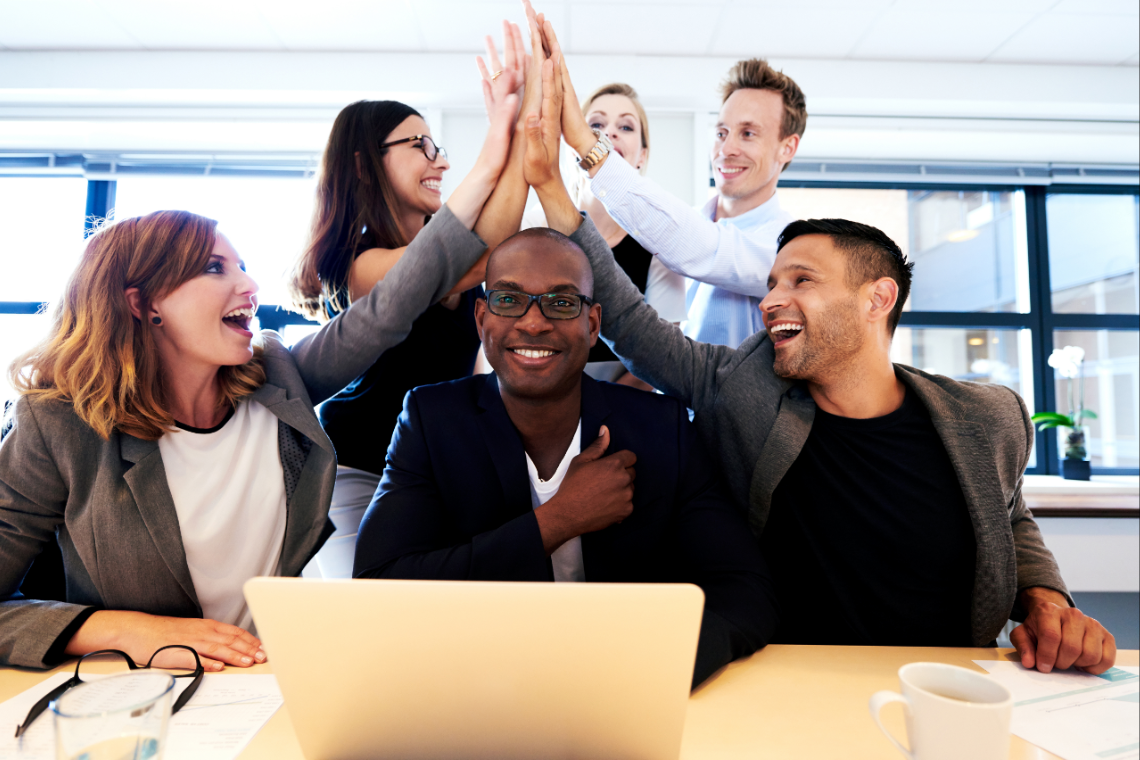 Structuring your Ci3T Team
Administrator(s)
General education teachers representative of your school
Elementary: a lower-grades and an upper-grades teacher
Secondary: a teacher from each grade level or department
Special education teacher(s)
Support staff
e.g., counselor, psychologist, social worker
Parent representative(s)
Student representative(s) such as from student council
Conducting Effective Meetings
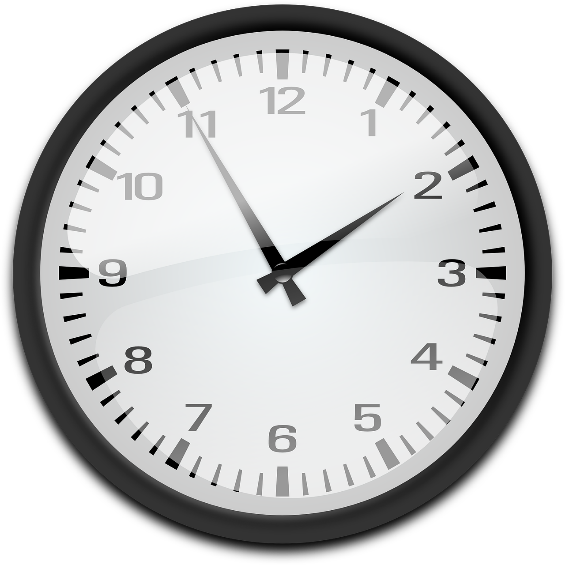 [Speaker Notes: Honor those who are on time
Starting the meeting on time
Start with sharing successes
Respect everyone’s time
End the meeting on time, one hour maximum
Assign tasks to individuals or temporary subcommittees as needed to keep the meeting on track
Schedule a follow-up meeting as needed or make plans to conduct final business by email
Be efficient with time
Be solution-based, spending time on action plans instead of “admiring the problem]
Using your Ci3T Meeting Agenda
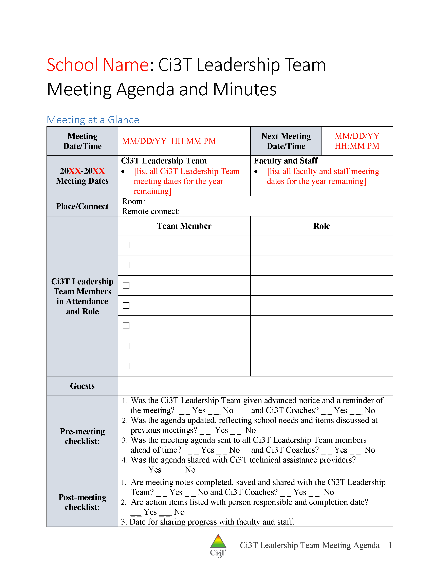 Meeting logistics
Date, time, who is present, who is absent
Next meeting date/time/location/roles
Discussion points for current meeting
Procedural Checklist
Record of discussion according to key Ci3T features
Procedures for teaching, reinforcing and monitoring
Academics
Behavior
Social skills
Data (student level, program level, Ci3T reports)
34
Using your Ci3T Meeting Agenda
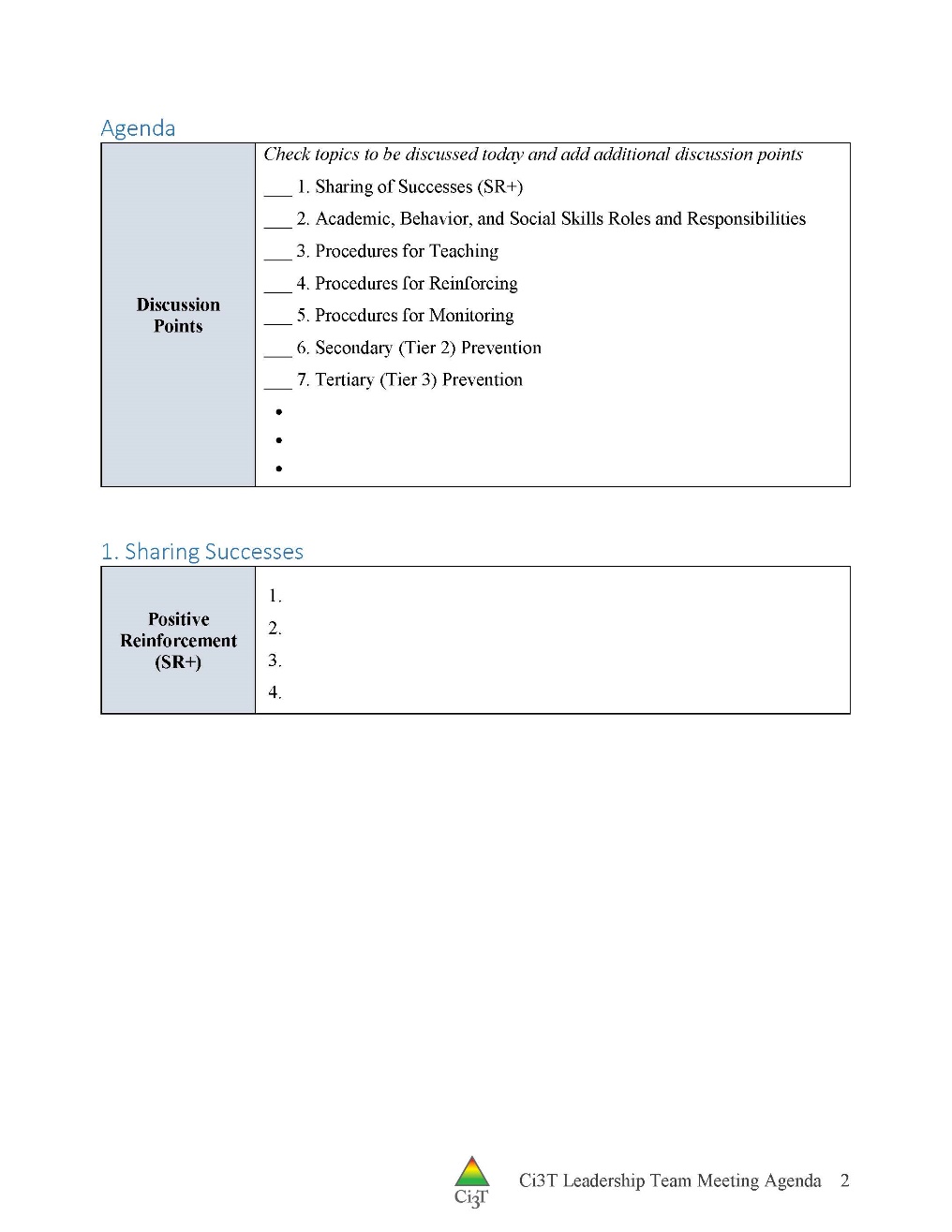 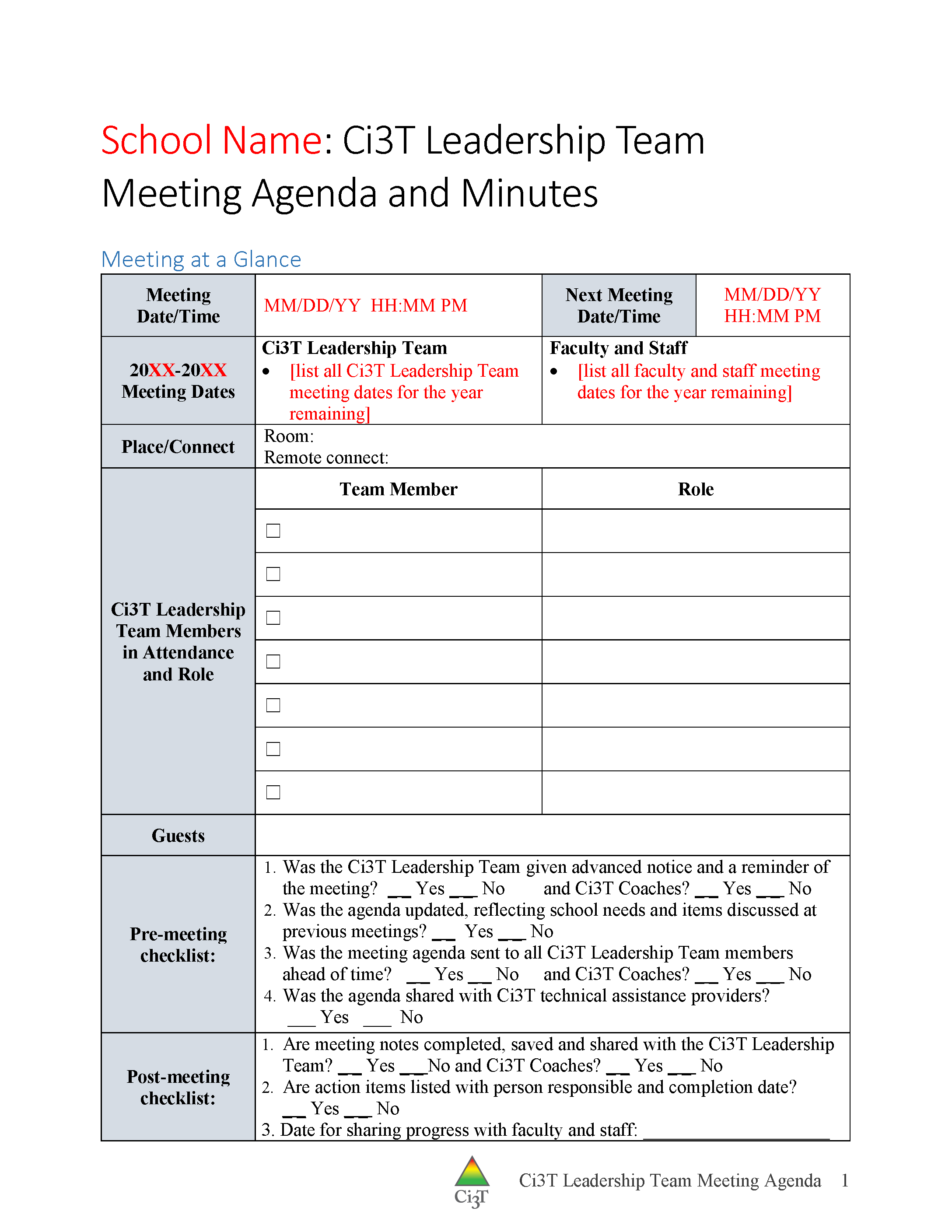 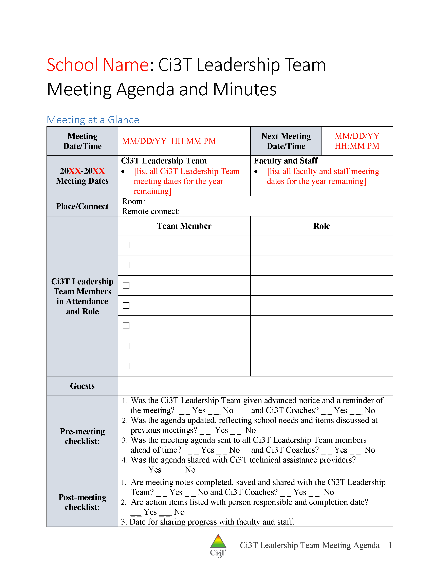 Meeting logistics
Date, time, who is present, who is absent
Next meeting date/time/location/roles
Discussion points for current meeting
Procedural Checklist
Record of discussion according to key Ci3T features
Procedures for teaching, reinforcing and monitoring
Academics
Behavior
Social skills
Data (student level, program level, Ci3T reports)
Primary Prevention: Academics, Behavior, and Social Skills
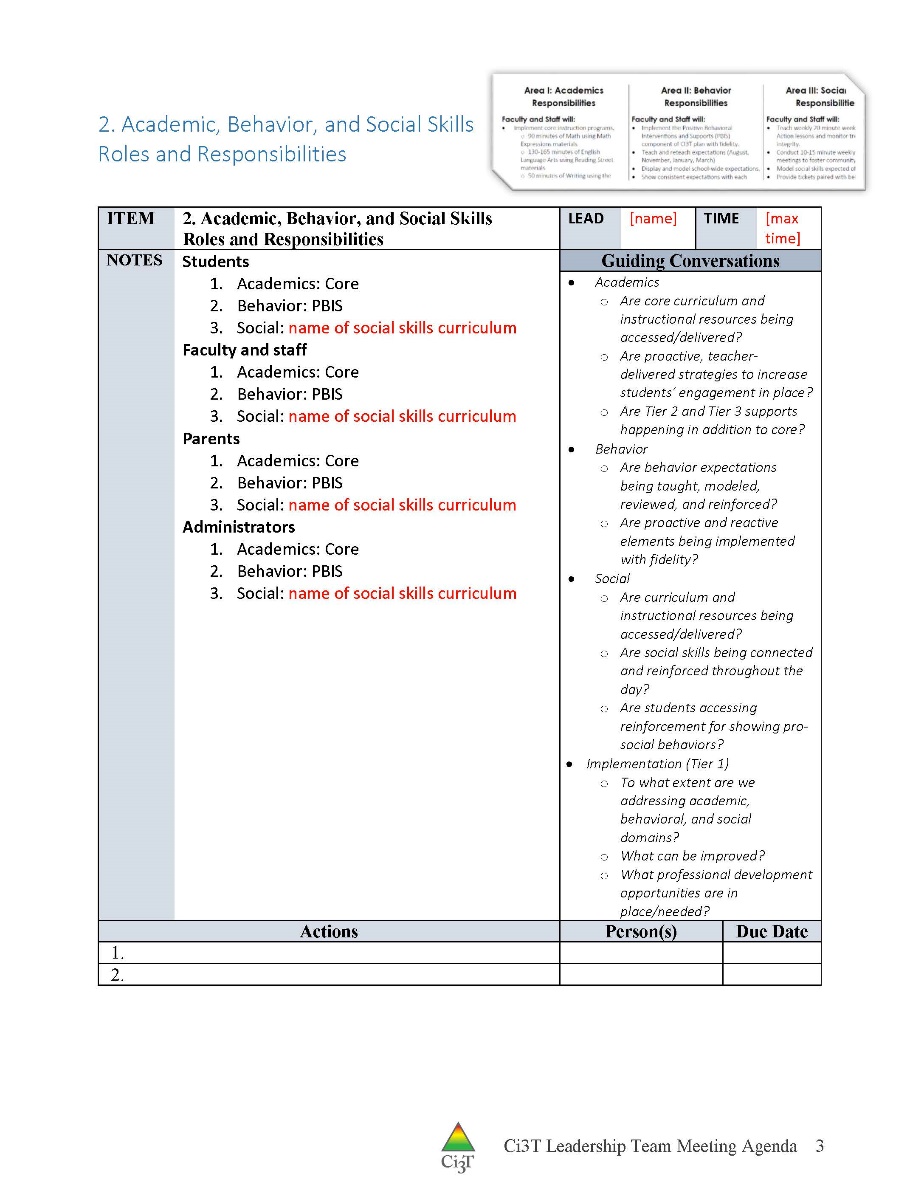 Procedures for Teaching, Reinforcing, and Monitoring
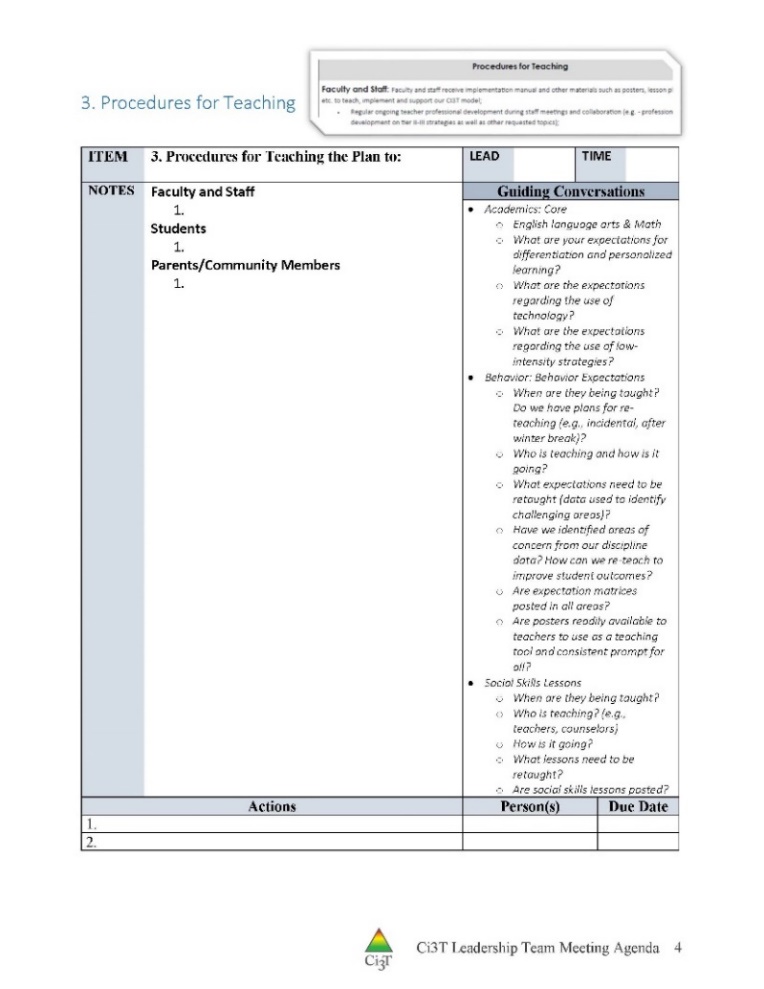 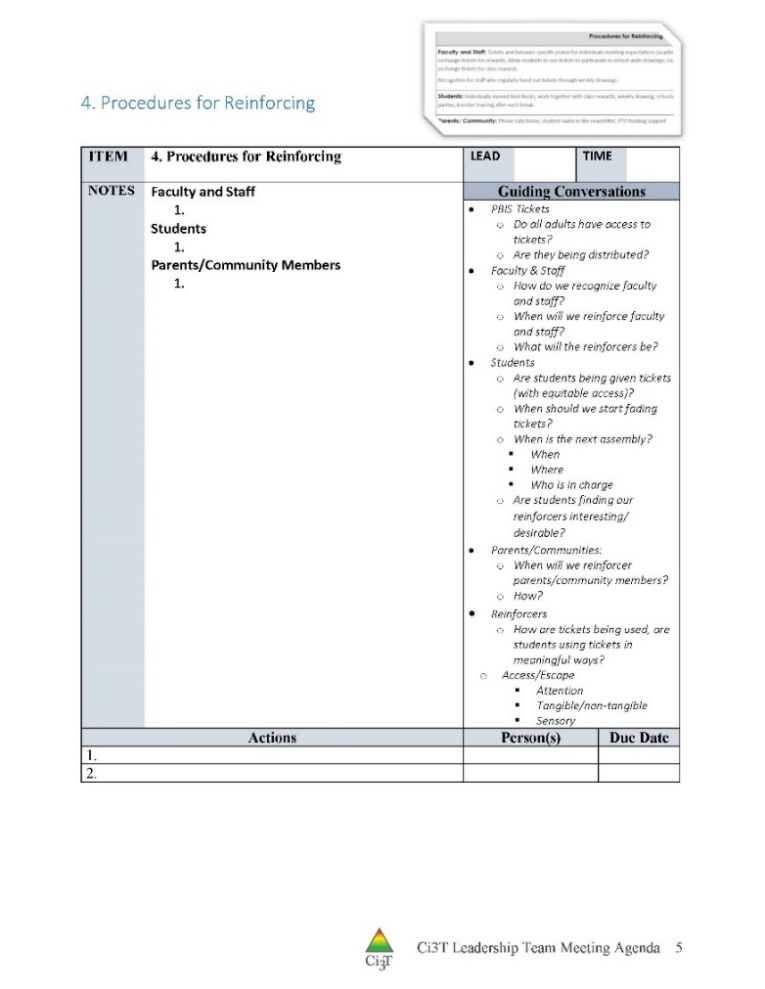 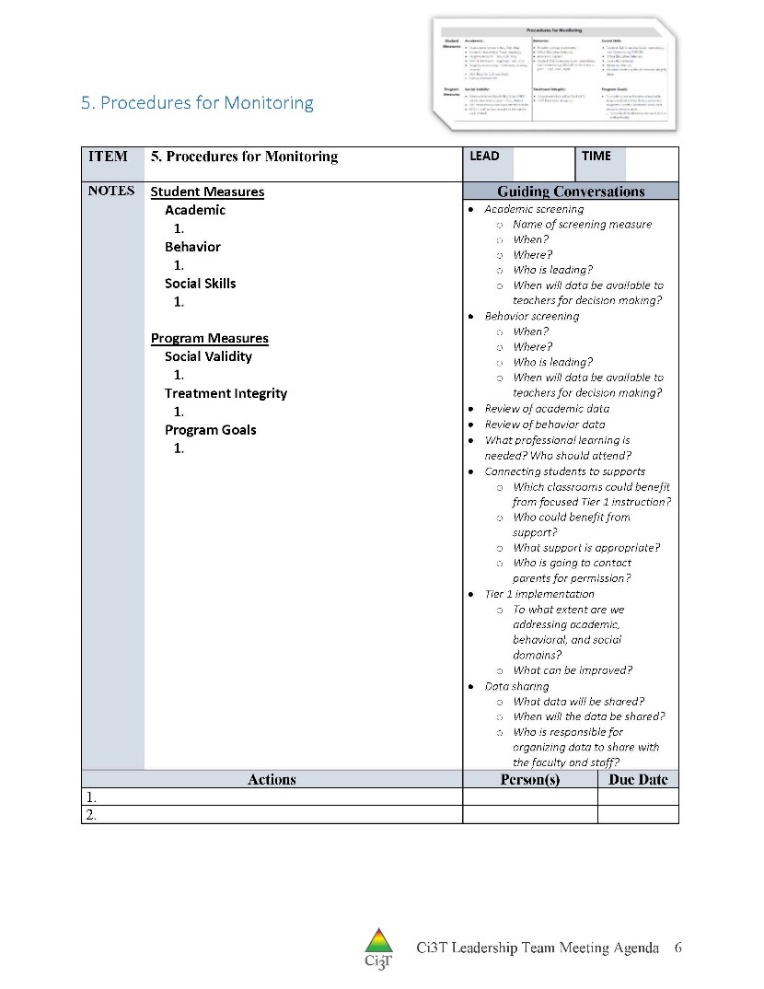 Secondary and Tertiary Prevention Discussions
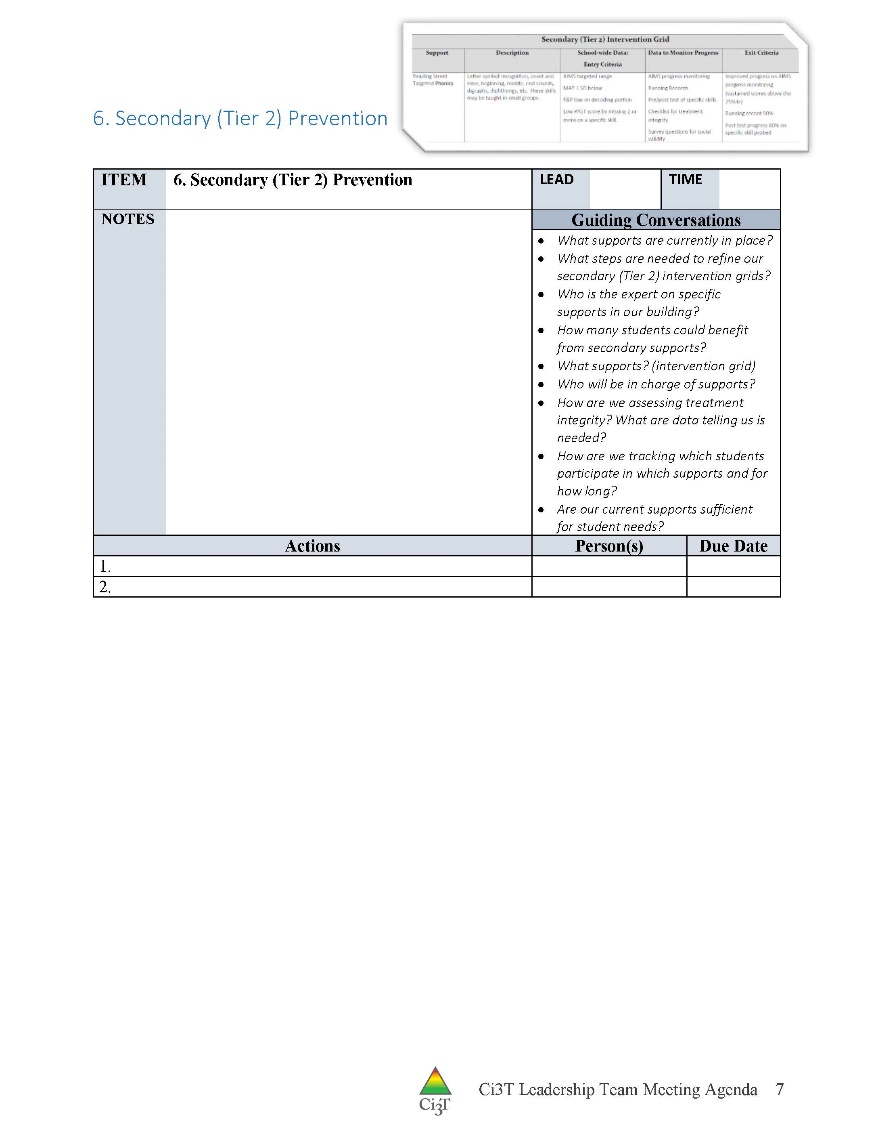 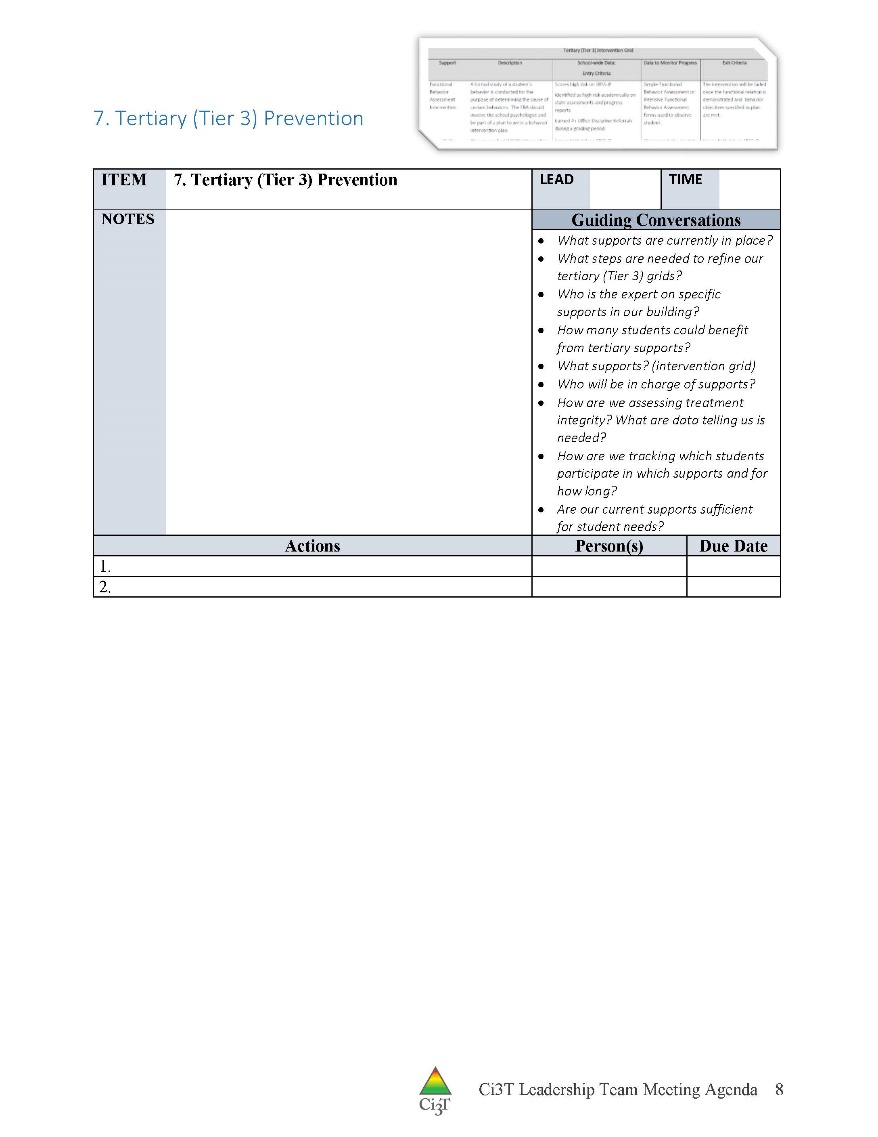 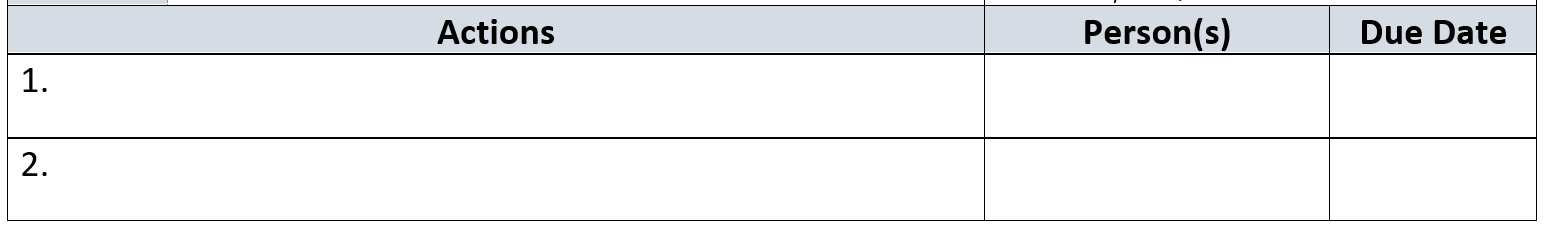 [Speaker Notes: Need to emphasize collaborative teaming for BCBA Task List G-06 Provide behavior-analytic services in collaboration with others who support and/or provide services to one’s clients …
ALSO: I think Tier 2 and Tier 3 interventions are likely underdiscussed in many meetings. Emphasize the need to have solutions-based discussions about providing interventions at scale (using CICO, self-monitoring, other Tier 2 supports) AND TRACKING WHO RECEIVES THOSE SUPPORTS]
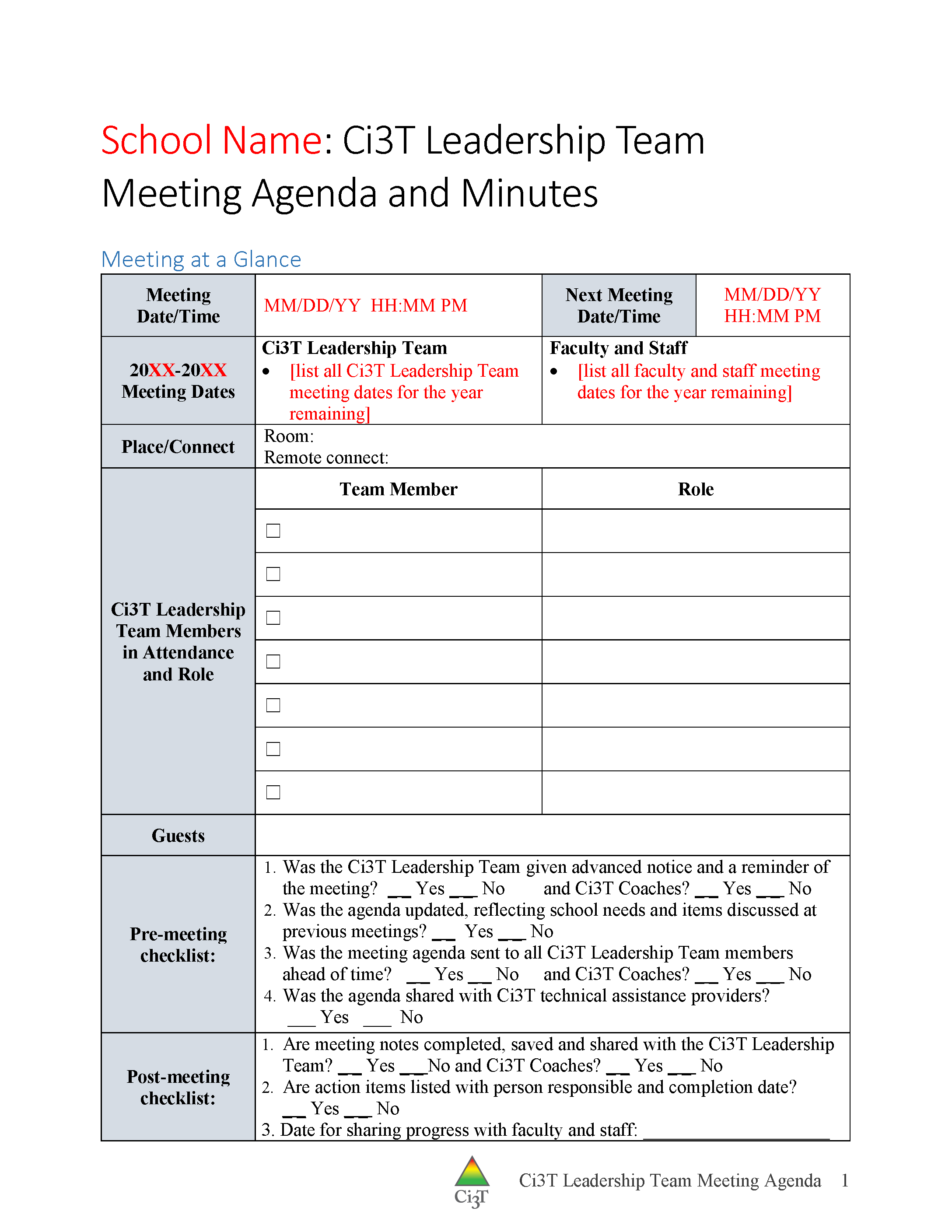 IM18 Ci3T Leadership Team Meeting Agenda TEMPLATE
Predictability
Assign roles
Let’s talk!
Explore IM18 Ci3T Leadership Team Meeting Agenda
Schedule Ci3T Leadership Team meetings
Schedule faculty and staff meetings
Assign responsibilities
Facilitator
Minute taker		
Data analyst
Active team member
Administrator
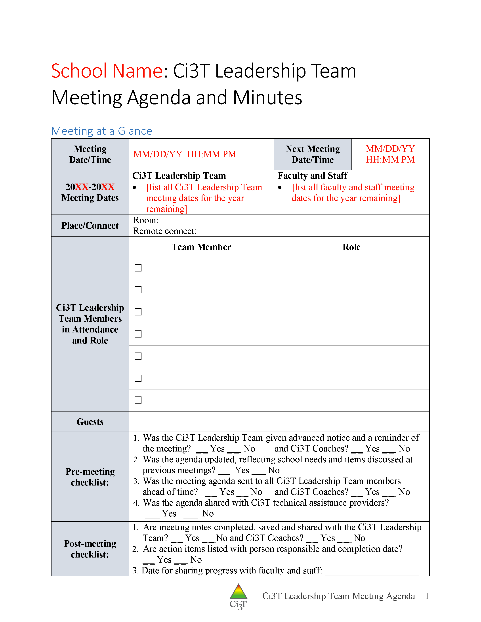 Predictability
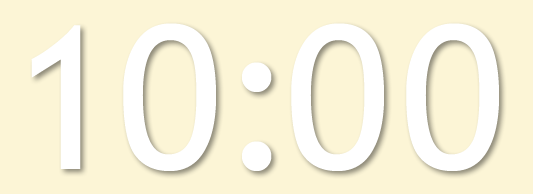 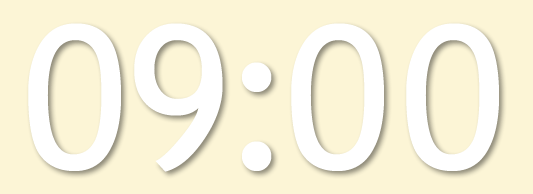 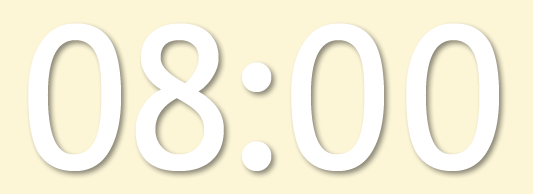 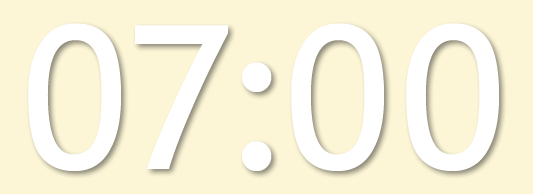 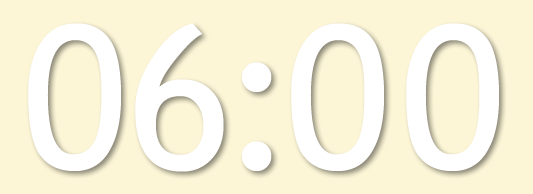 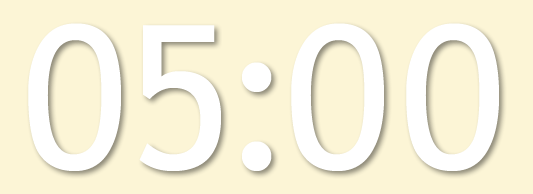 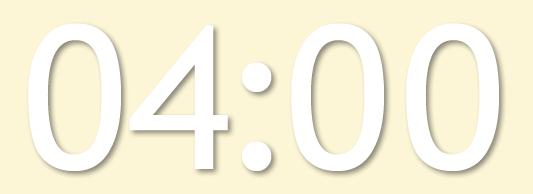 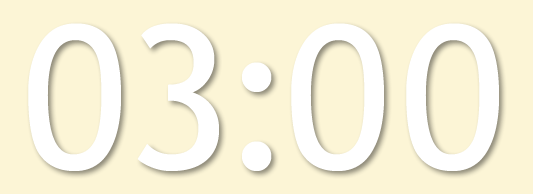 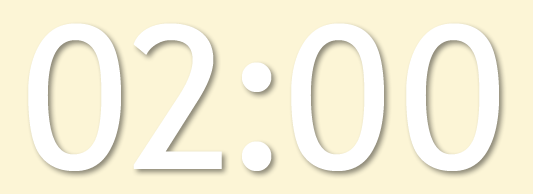 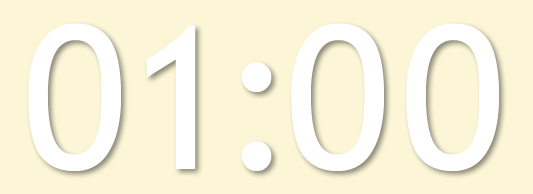 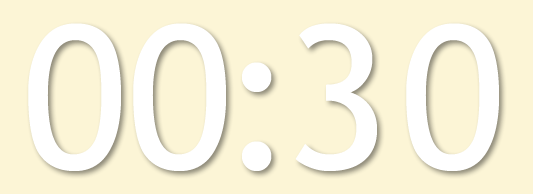 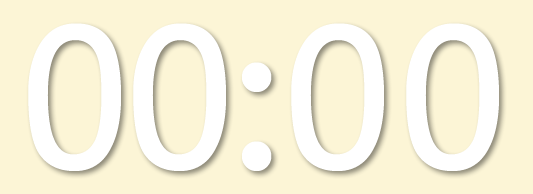 [Speaker Notes: 10 min: Using this PowerPoint break timer

This PowerPoint slide uses images, custom animation, and timing to provide a countdown timer that you can use in any presentation. When you open the template, you’ll notice that the timer is set at 00:00. However, when you start the slide show, the timer will start at the correct time and count down by 1-minute intervals until it gets to 1 minute. At that point, it will count down in two 30-seconds intervals to 00:00.

To insert this slide into your presentation 

Save this template as a presentation (.ppt file) on your computer. 
Open the presentation that will contain the timer. 
On the Slides tab, place your insertion point after the slide that will precede the timer. (Make sure you don't select a slide. Your insertion point should be between the slides.) 
On the Insert menu, click Slides from Files. 
In the Slide Finder dialog box, click the Find Presentation tab. 
Click Browse, locate and select the timer presentation, and then click Open. 
In the Slides from Files dialog box, select the timer slide. 
Select the Keep source formatting check box. If you do not select this check box, the copied slide will inherit the design of the slide that precedes it in the presentation. 
Click Insert. 
Click Close.]
Communicating with Your Stakeholders
How will you share data and Ci3T Leadership Team updates with stakeholders?
Faculty and staff
Include plans for sharing updates with cafeteria, custodial, transportation, office, paraeducators, itinerant related service providers, and others
District leaders
Students
Parents
Community
Consider dedicating space on school website to give parents and community members access to updates
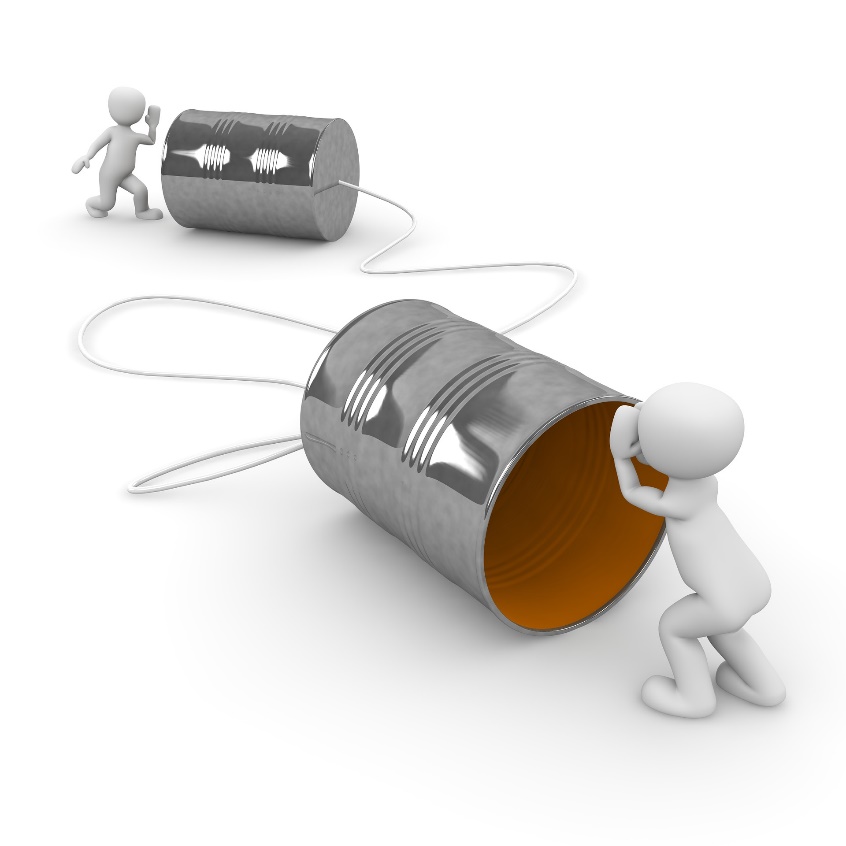 Implementing Your Primary (Tier 1) Prevention Efforts
Rolling out Tier 1
Implementing Procedures
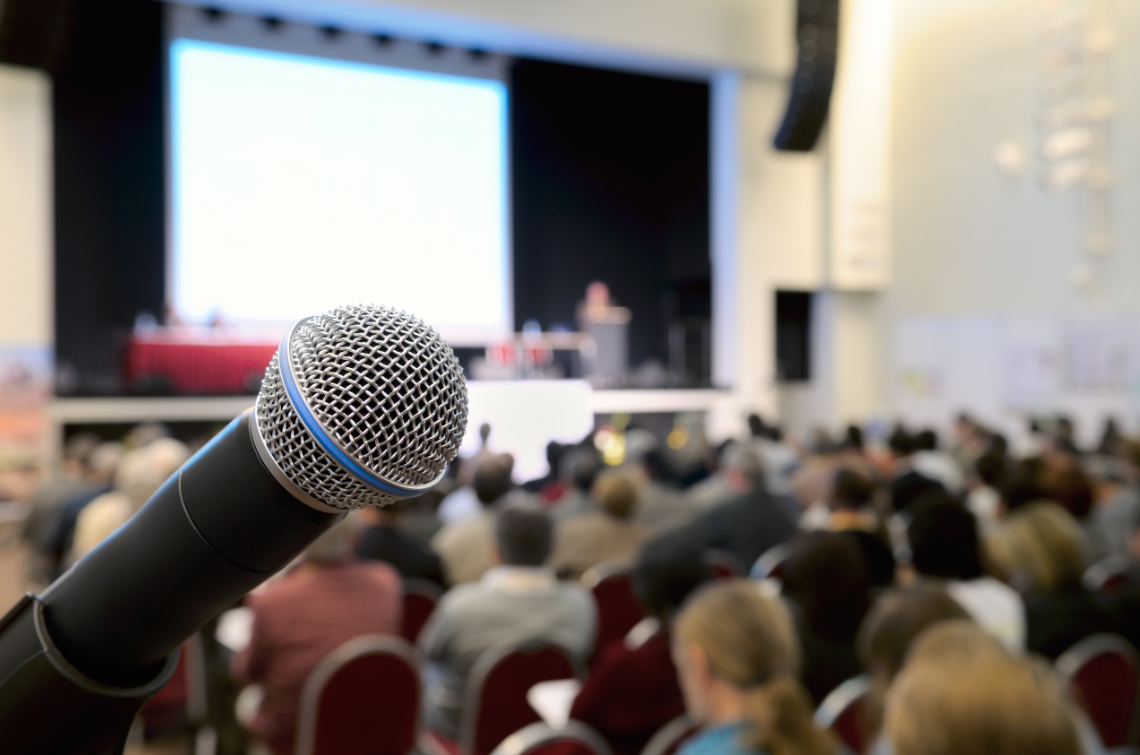 Rolling out Tier 1
What were your successes?
What feedback did you receive from stakeholders?
How closely did your rollout follow your kickoff plans?
What changes would you make for spring review and for rolling out the plan next fall?
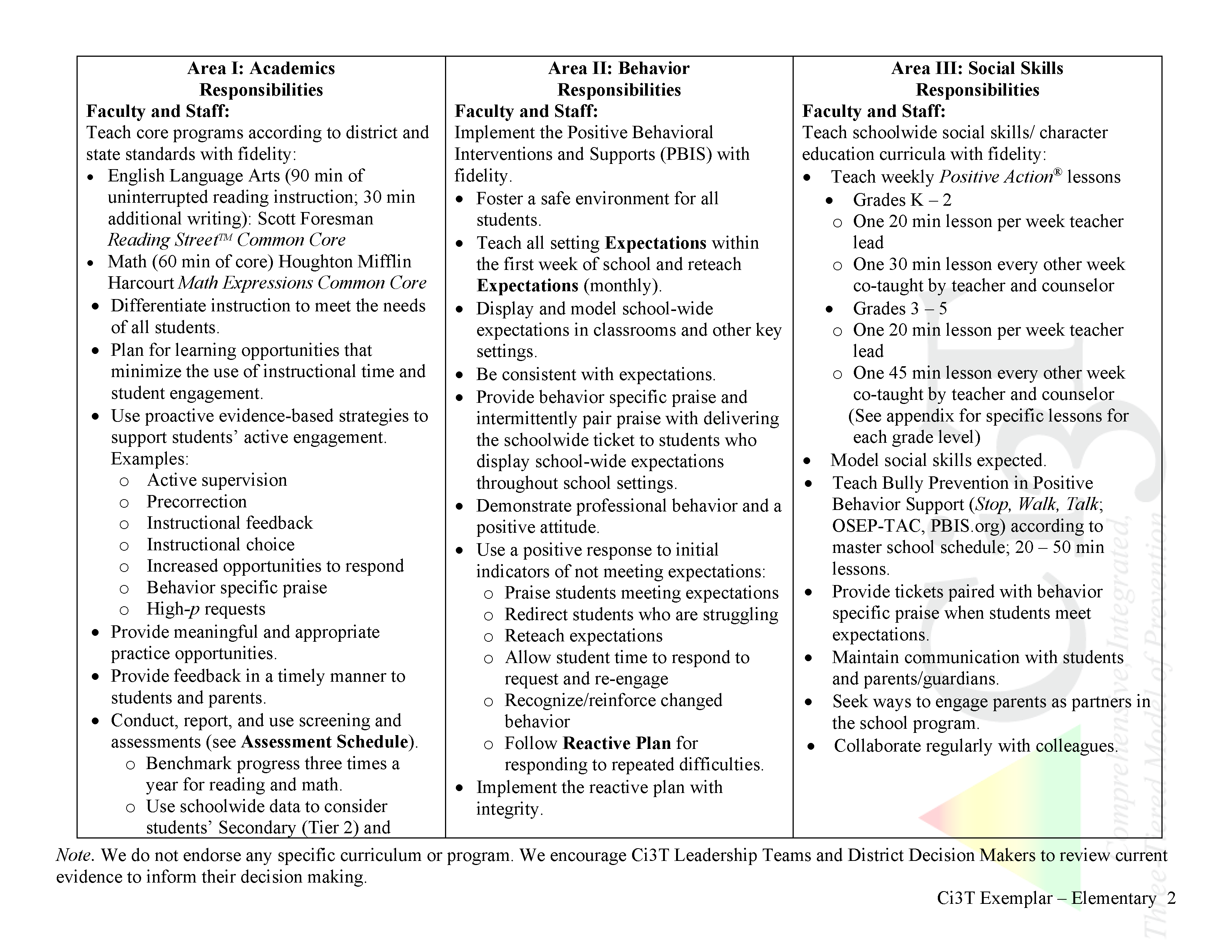 What do I need to know?
Ci3T Exemplar - Elementary
Rolling out at Tier 1: Academic Domain
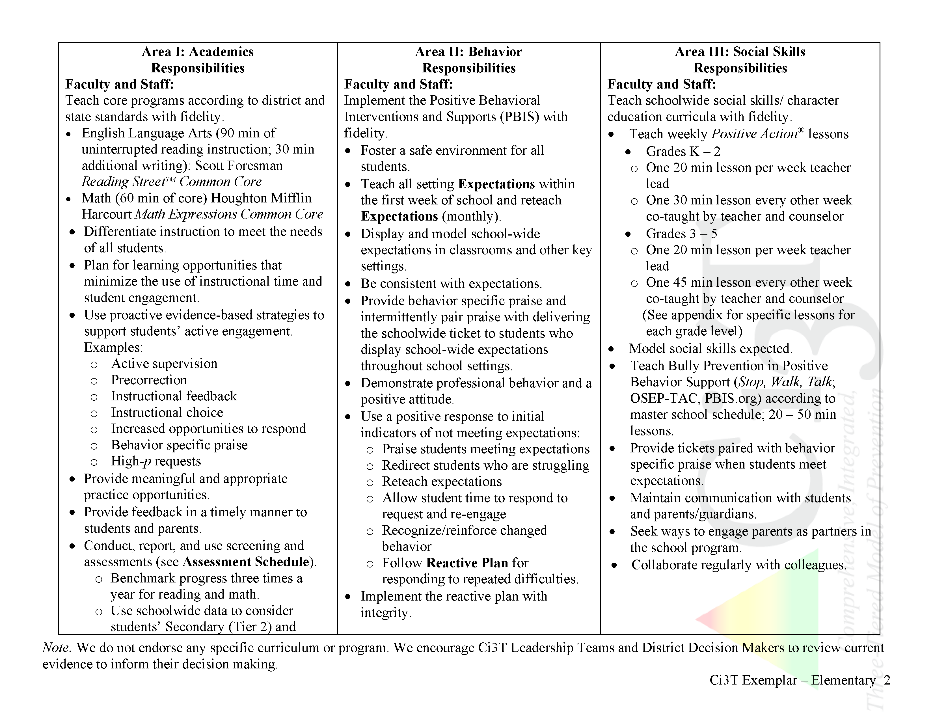 Teaching 
Reinforcing
Monitoring
Ci3T Primary Plan: Faculty and Staff Roles and Responsibilities
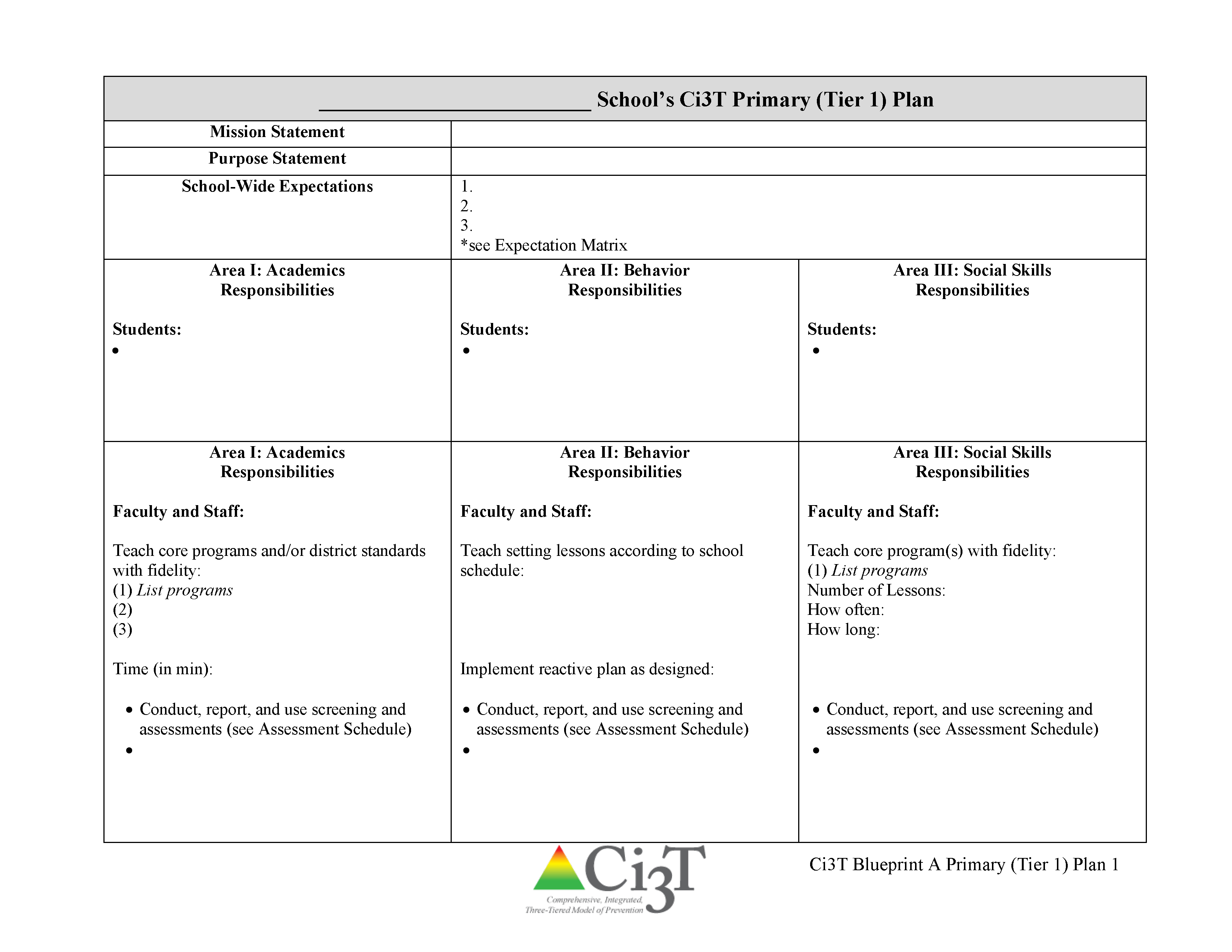 [Speaker Notes: BCBA Task List K-02 Identify the contingencies governing the behavior of those responsible for carrying out behavior-change procedures and design interventions accordingly – emphasize shift to clearly stating expectations for staff and students]
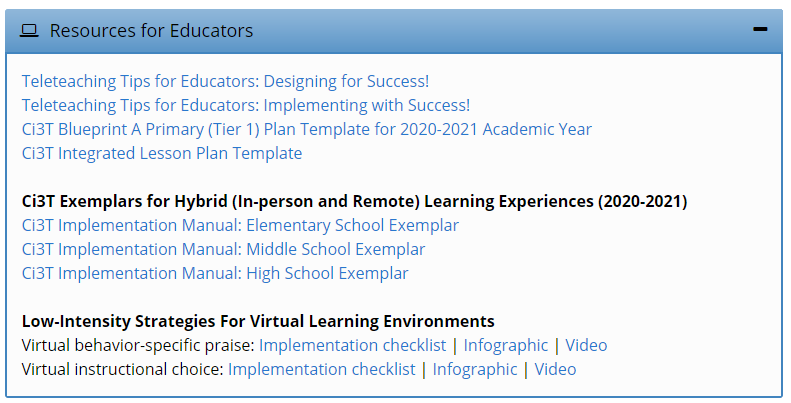 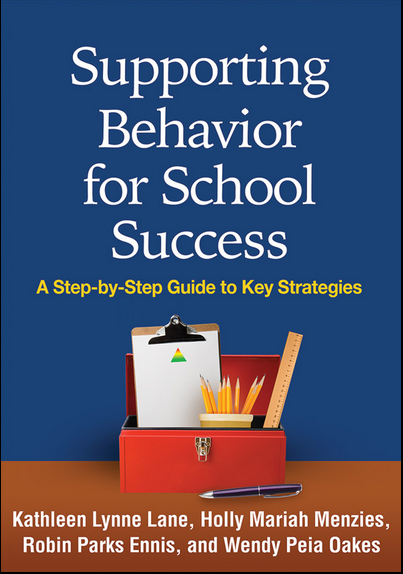 Opportunities to Respond
Behavior-Specific Praise
Opportunities to Respond
Active Supervision
Behavior-Specific Praise
Instructional Feedback
Active Supervision
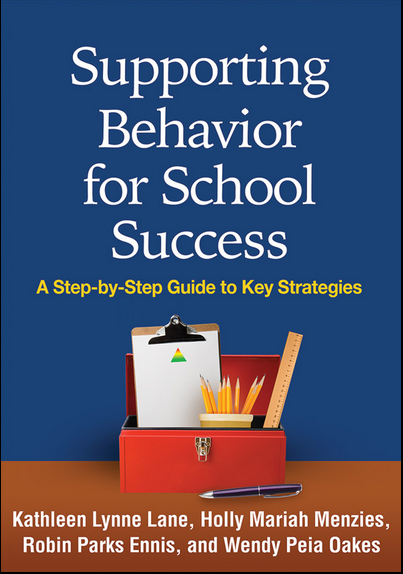 High p Requests
Instructional Feedback
High-p Requests
Precorrection
Precorrection
Incorporating Choice
Incorporating Choice
Rolling out at Tier 1: Academics
Reviewing Roles & Responsibilities
What do I need to know?
Procedures for Teaching
How am I doing with using low-intensity supports?
Procedures for Reinforcing
How have I been reinforcing students for meeting expectations?
Procedures for Monitoring
How am I doing with implementation?
Questions & Considerations?
Successes!
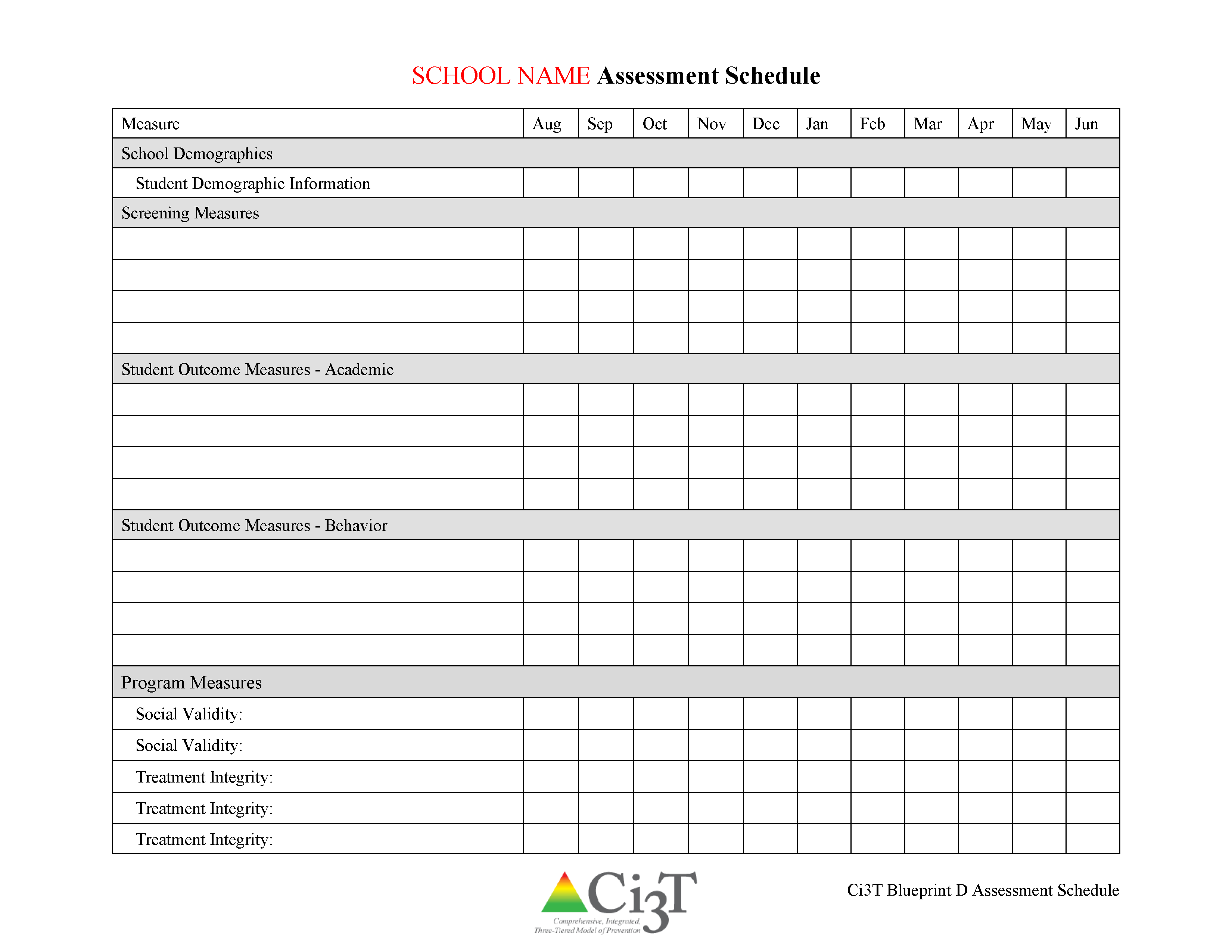 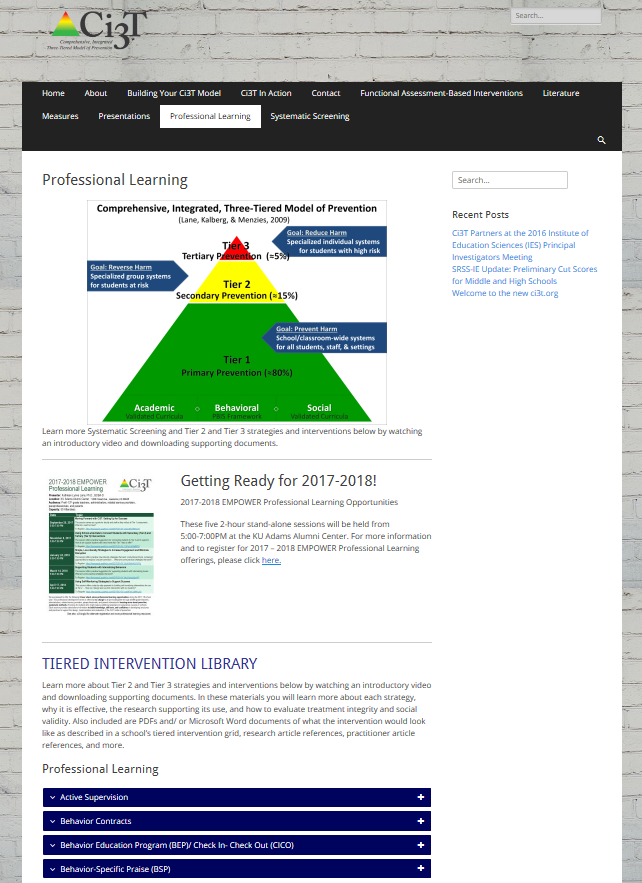 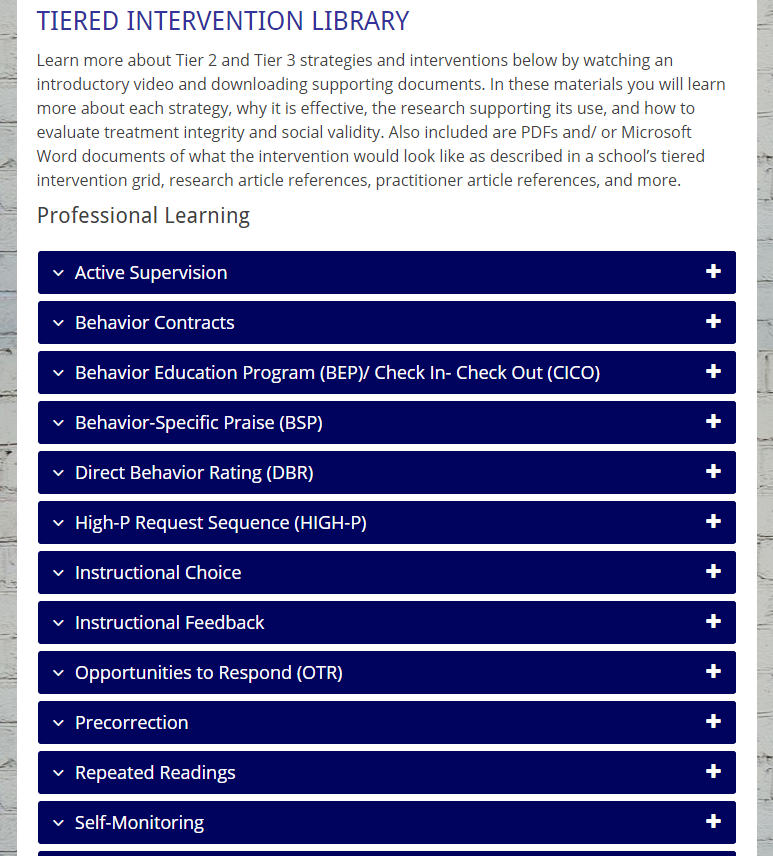 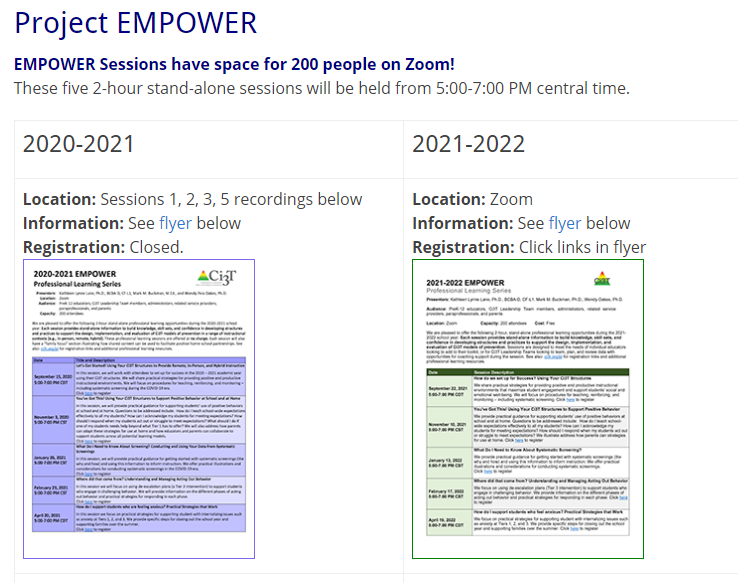 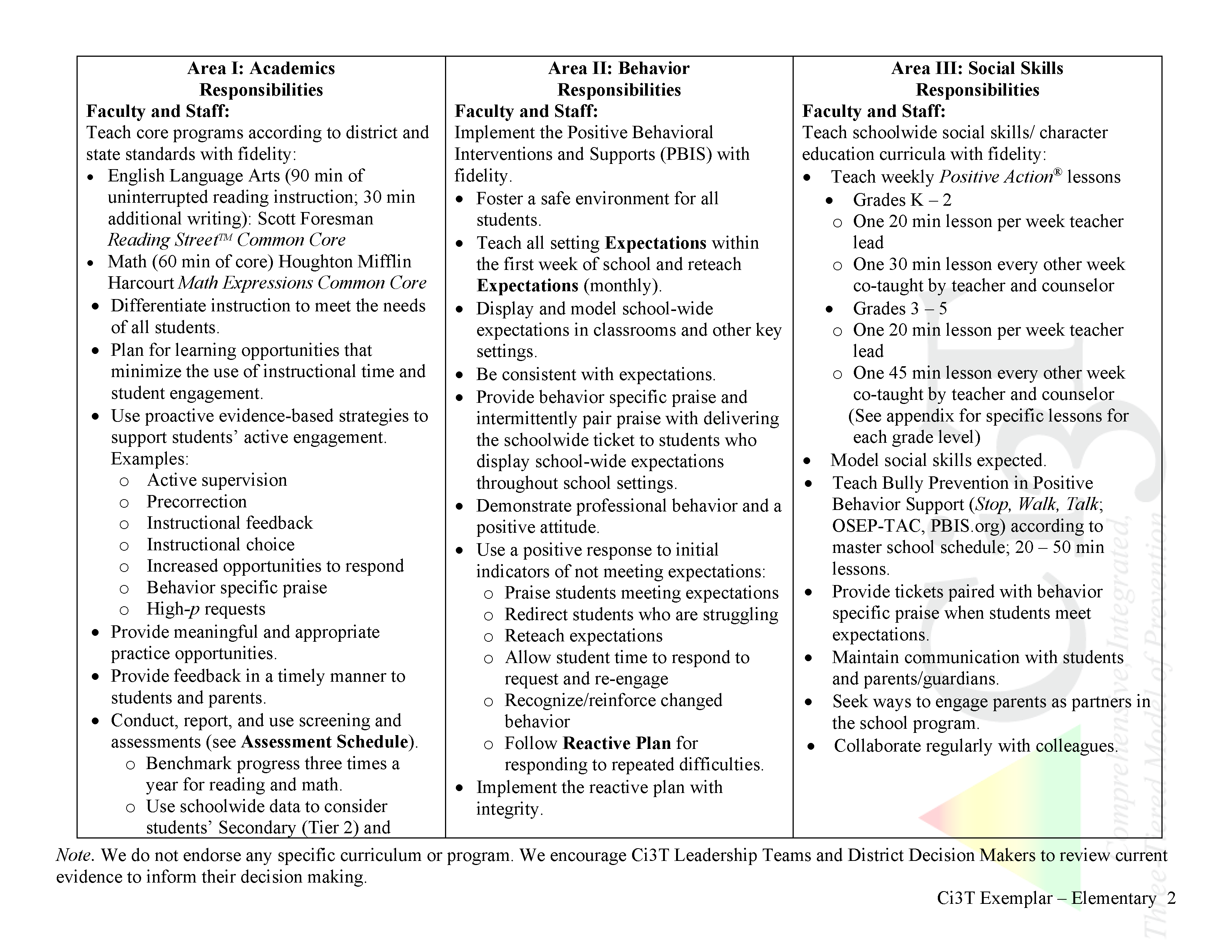 What do I need to know?
Ci3T Exemplar - Elementary
[Speaker Notes: BCBA Task List K-02 Identify the contingencies governing the behavior of those responsible for carrying out behavior-change procedures and design interventions accordingly – emphasize shift to clearly stating expectations for staff and students]
Let’s talk… and make plans!
Reviewing Roles & Responsibilities
What do I need to know?
Procedures for Teaching
How am I doing with using low-intensity supports?
Procedures for Reinforcing
How have I been reinforcing students for meeting expectations?
Procedures for Monitoring
How am I doing with implementation?
Questions & Considerations?
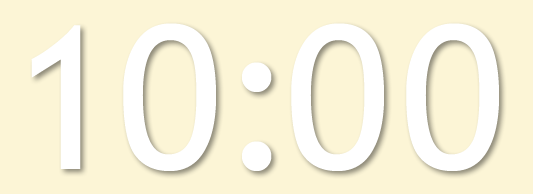 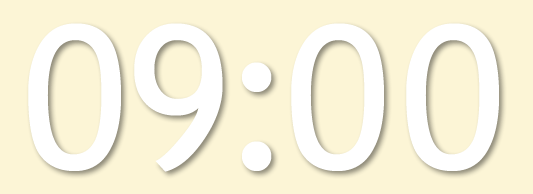 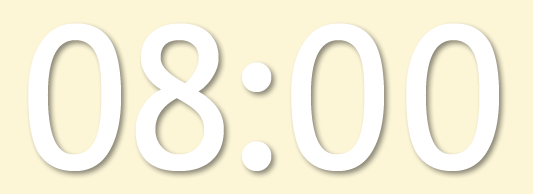 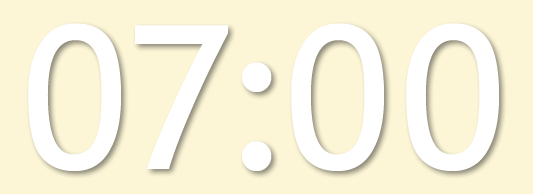 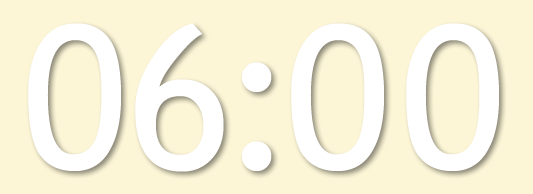 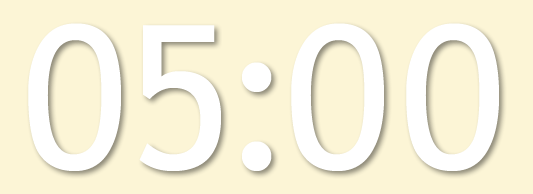 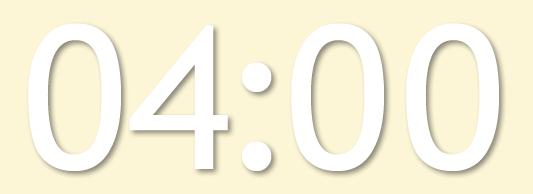 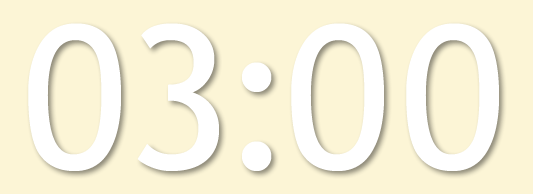 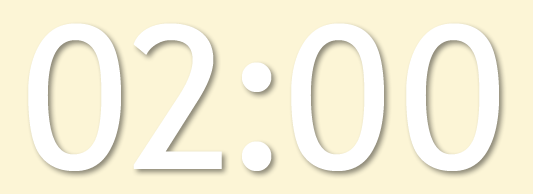 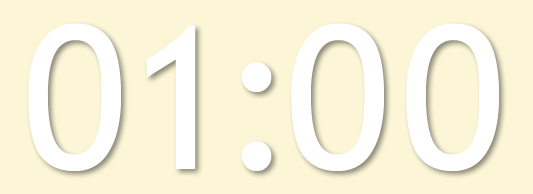 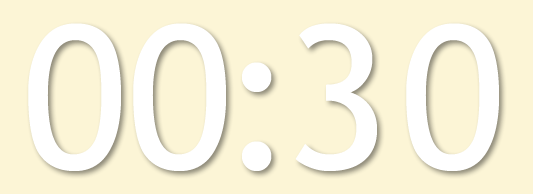 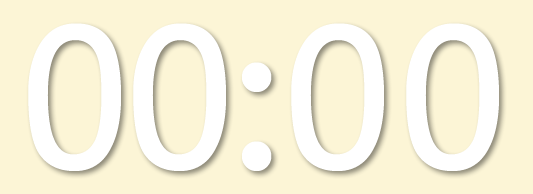 [Speaker Notes: 10 min Using this PowerPoint break timer

This PowerPoint slide uses images, custom animation, and timing to provide a countdown timer that you can use in any presentation. When you open the template, you’ll notice that the timer is set at 00:00. However, when you start the slide show, the timer will start at the correct time and count down by 1-minute intervals until it gets to 1 minute. At that point, it will count down in two 30-seconds intervals to 00:00.

To insert this slide into your presentation 

Save this template as a presentation (.ppt file) on your computer. 
Open the presentation that will contain the timer. 
On the Slides tab, place your insertion point after the slide that will precede the timer. (Make sure you don't select a slide. Your insertion point should be between the slides.) 
On the Insert menu, click Slides from Files. 
In the Slide Finder dialog box, click the Find Presentation tab. 
Click Browse, locate and select the timer presentation, and then click Open. 
In the Slides from Files dialog box, select the timer slide. 
Select the Keep source formatting check box. If you do not select this check box, the copied slide will inherit the design of the slide that precedes it in the presentation. 
Click Insert. 
Click Close.]
Rolling out at Tier 1: Behavioral Domain
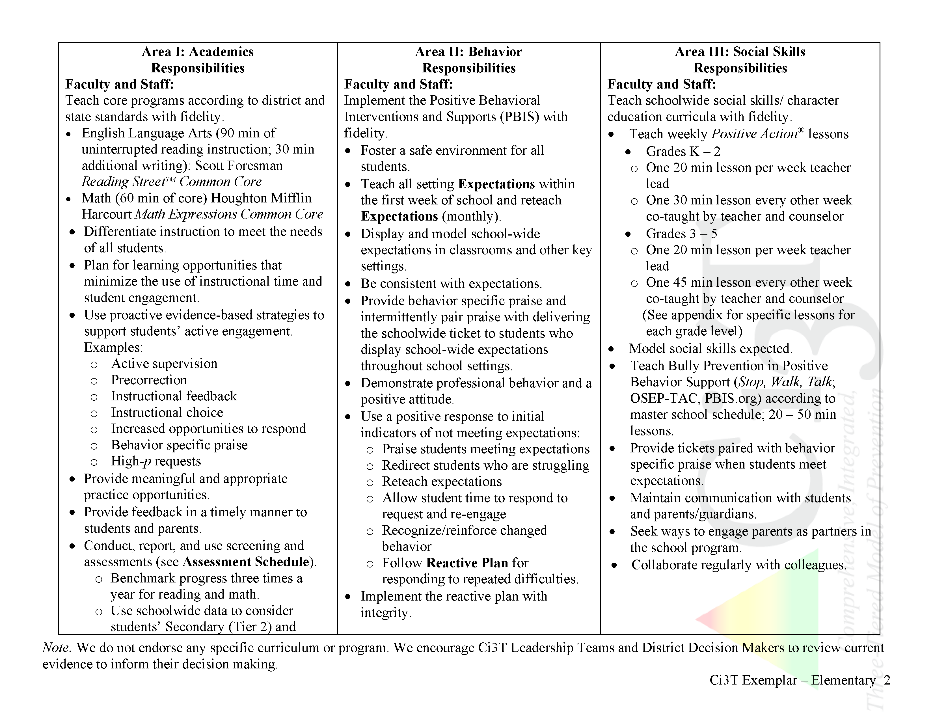 Teaching 
Reinforcing
Monitoring
Ci3T Primary Plan: Faculty and Staff Roles and Responsibilities
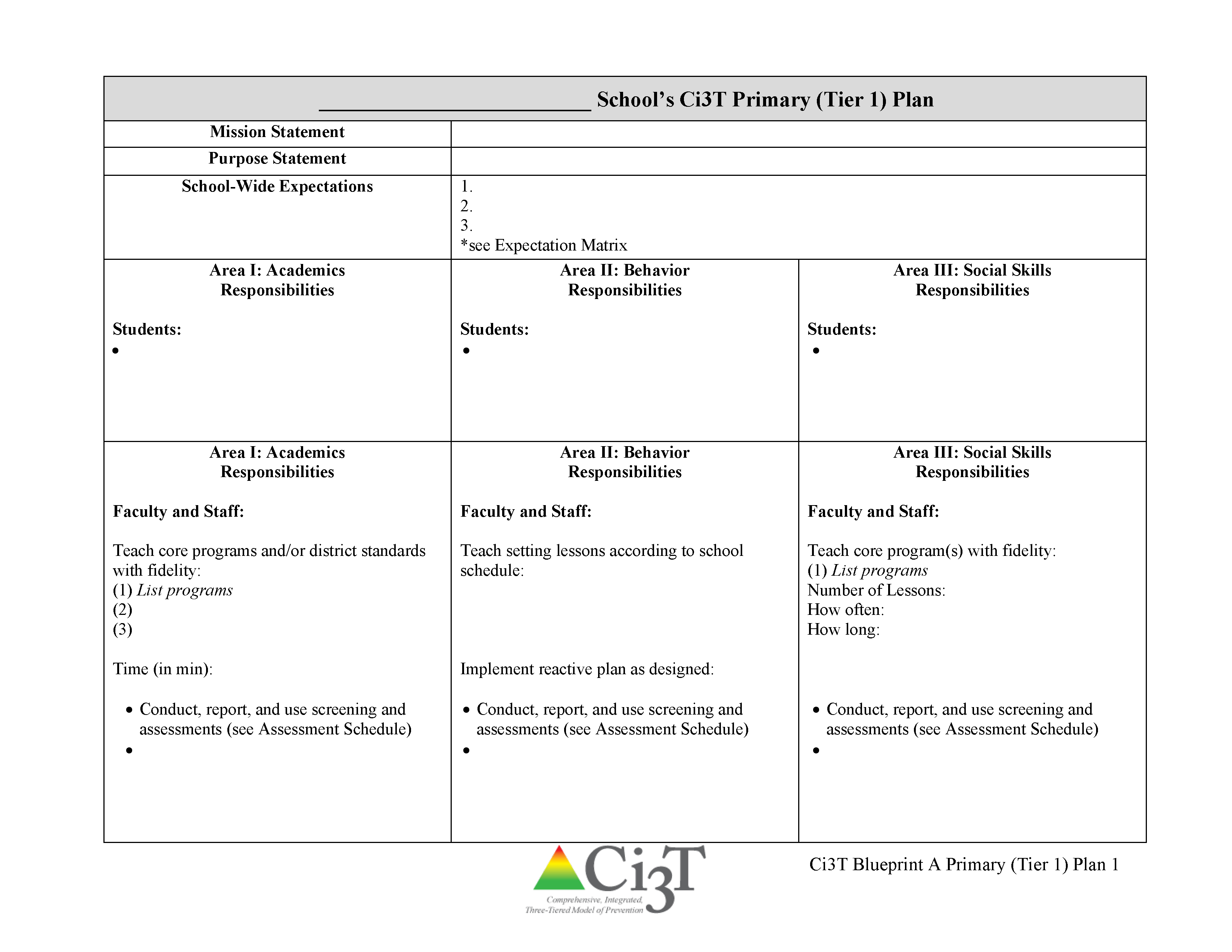 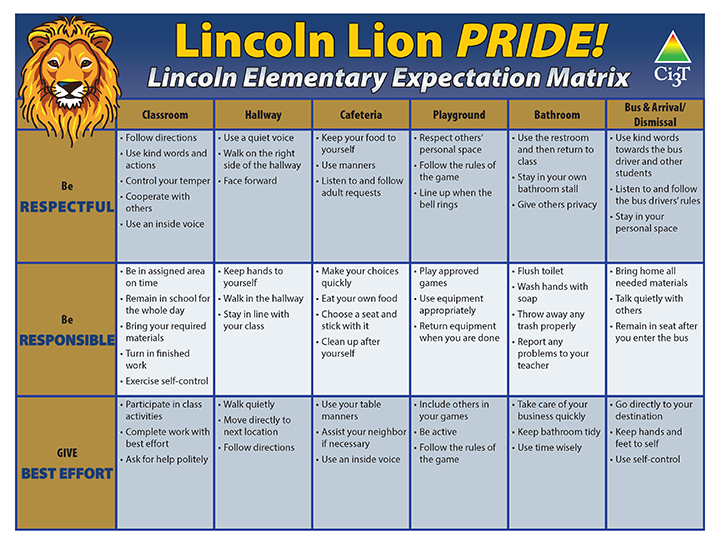 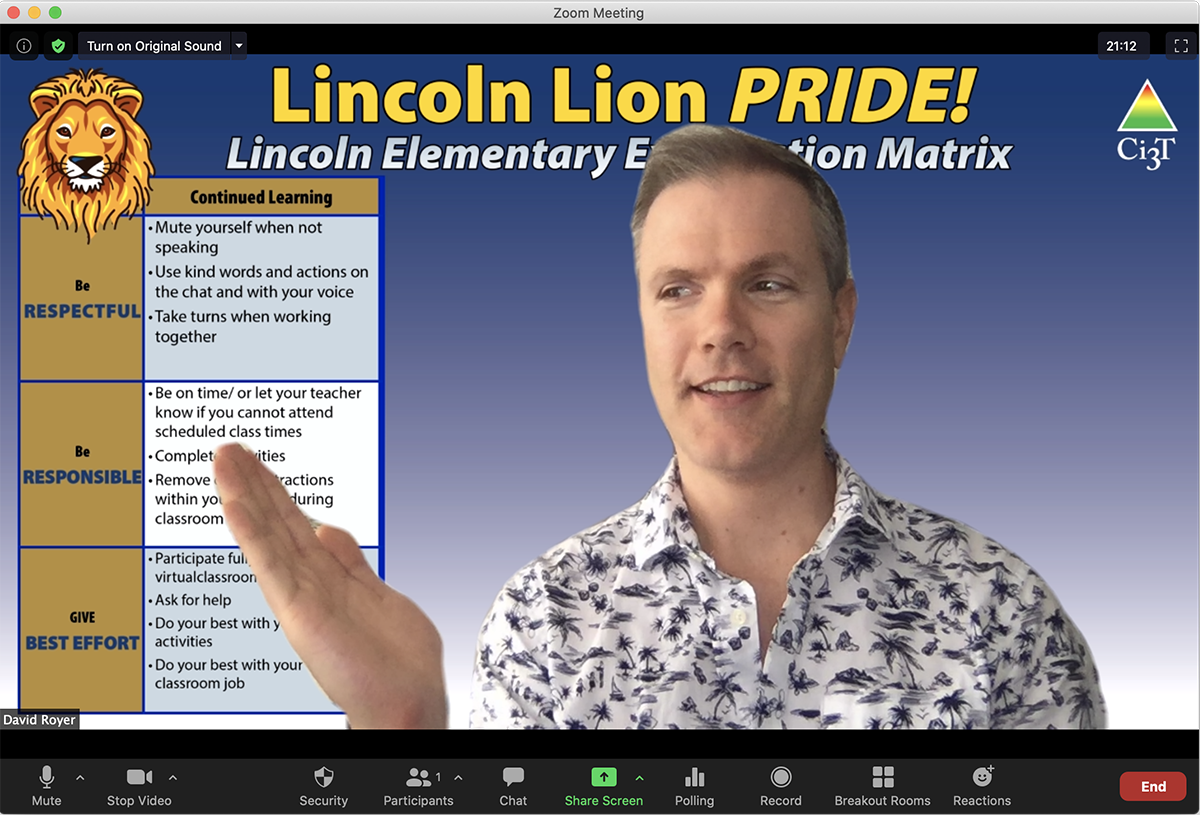 Rolling out at Tier 1: Behavior
Reviewing Roles & Responsibilities
What do I need to know?
Procedures for Teaching
How am I doing with teaching expectations for specific settings?
Procedures for Reinforcing
How have I been reinforcing students for meeting expectations?
Procedures for Monitoring
How am I doing with implementation?
Questions & Considerations?
Successes!
[Speaker Notes: Added callouts to teaching and reinforcing to emphasize direct instruction and reinforcement of behavior expectations based on BCBA alignment (BCBA Task List K-02 )]
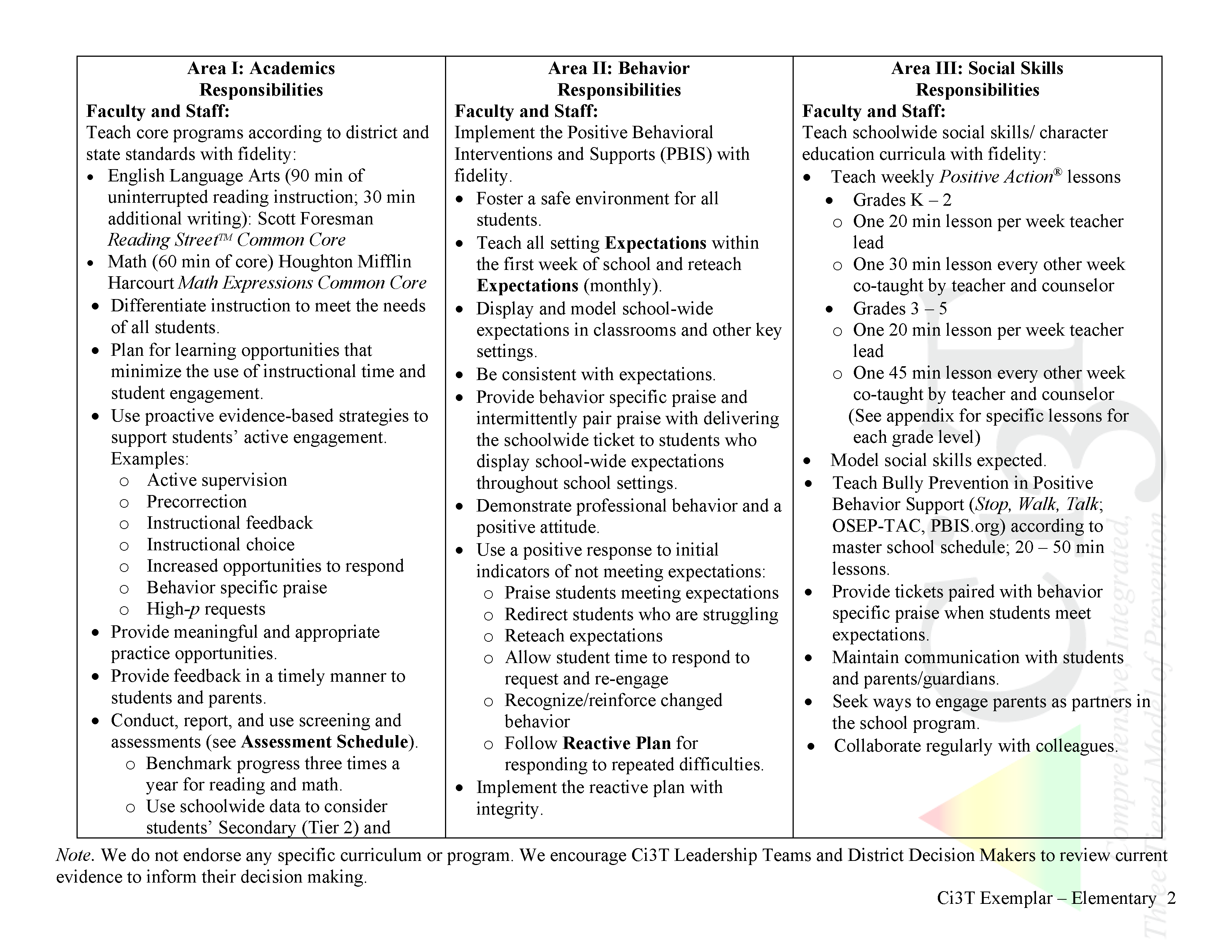 What do I need to know?
Ci3T Exemplar - Elementary
Rolling out at Tier 1: Social
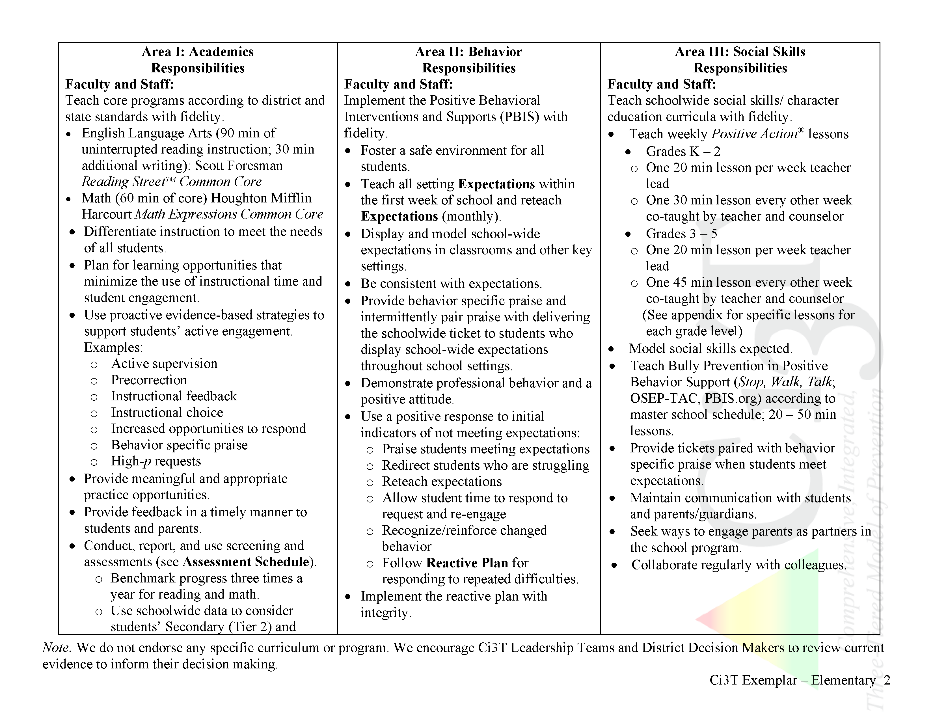 Teaching 
Reinforcing
Monitoring
Ci3T Primary Plan: Faculty and Staff Roles and Responsibilities
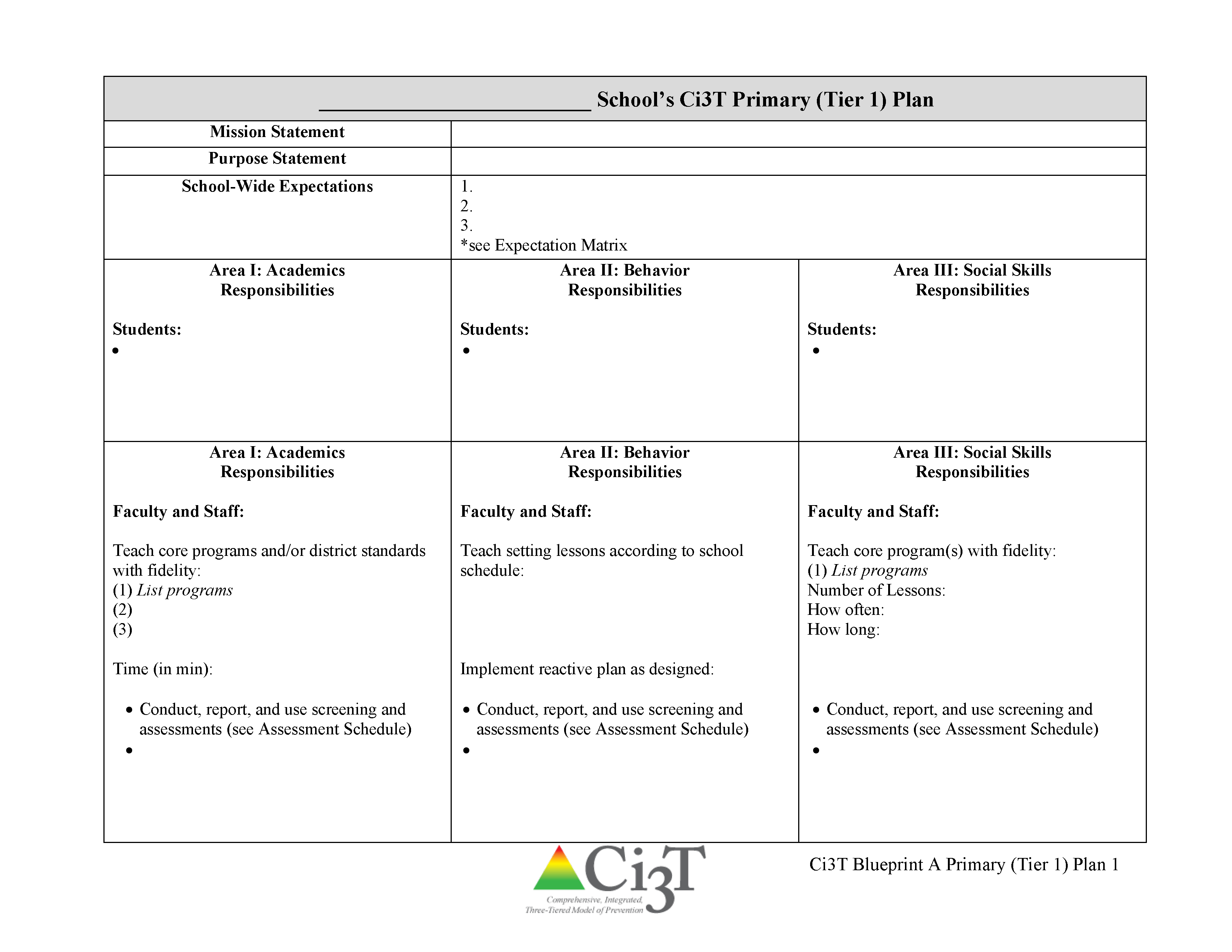 [Speaker Notes: BCBA Task List K-02 Identify the contingencies governing the behavior of those responsible for carrying out behavior-change procedures and design interventions accordingly – Emphasize shift to clearly stating expectations for staff and students]
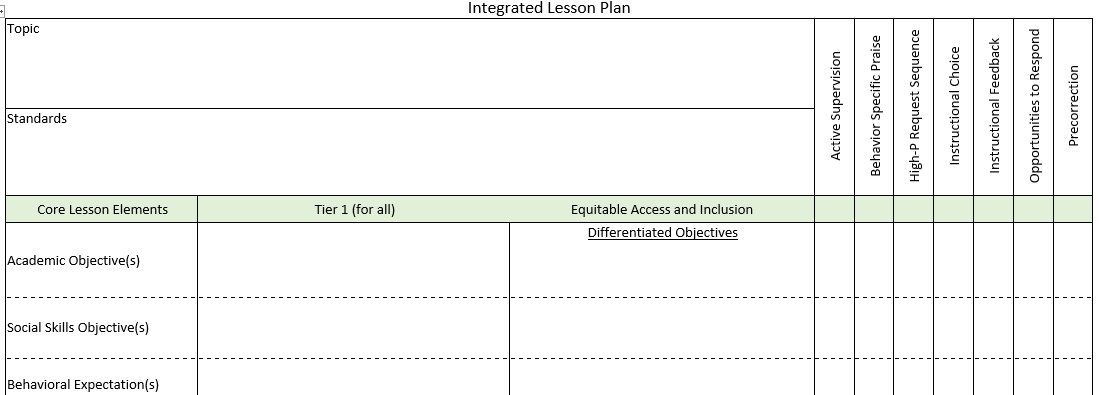 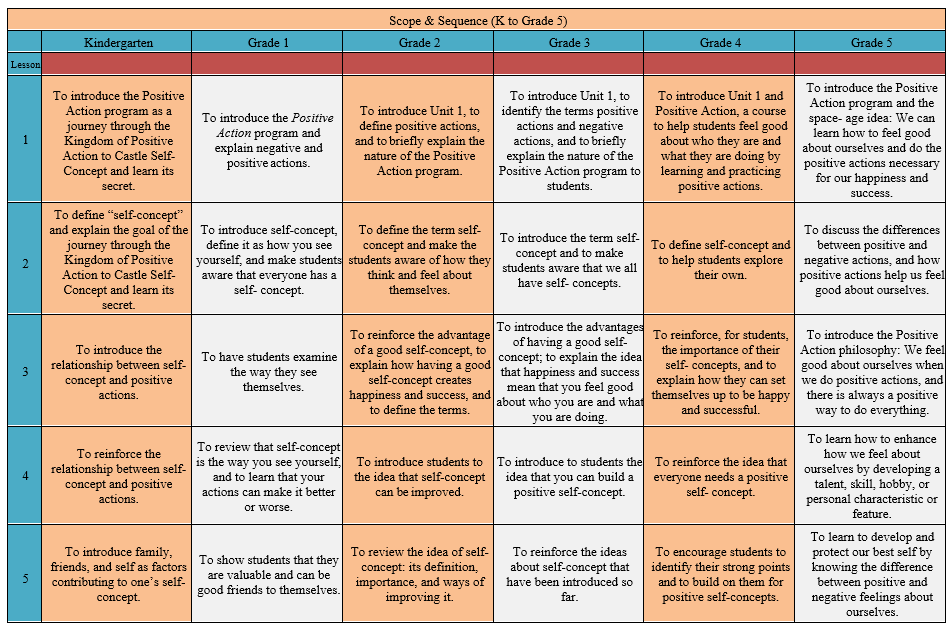 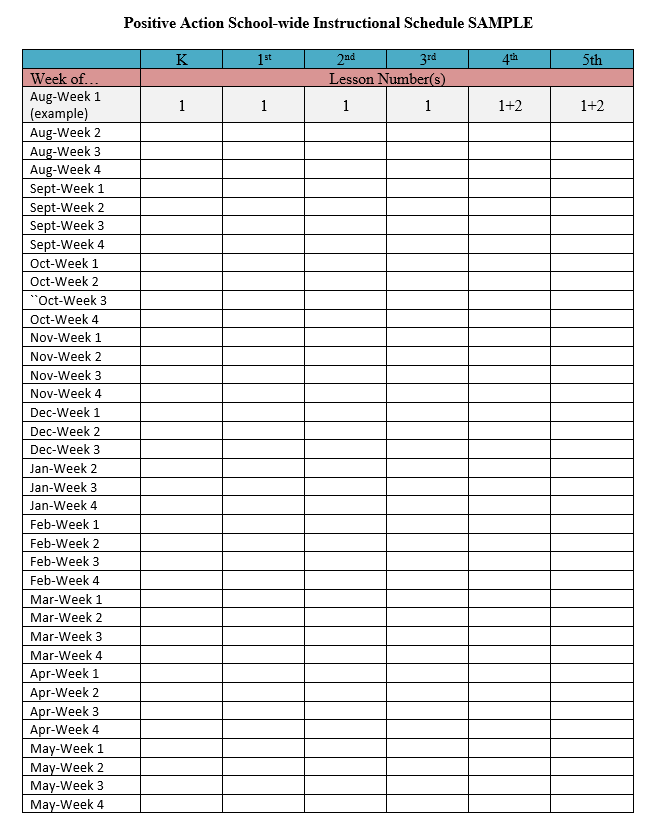 Rolling out at Tier 1: Social Skills
Reviewing Roles & Responsibilities
What do I need to know?
Procedures for Teaching
How am I doing with teaching the validated social skills curriculum?
Procedures for Reinforcing
How have I been reinforcing students for meeting expectations?
Procedures for Monitoring
How am I doing with implementation?
Questions & Considerations?
Successes!
Treatment Integrity: Tracking Lessons Taught
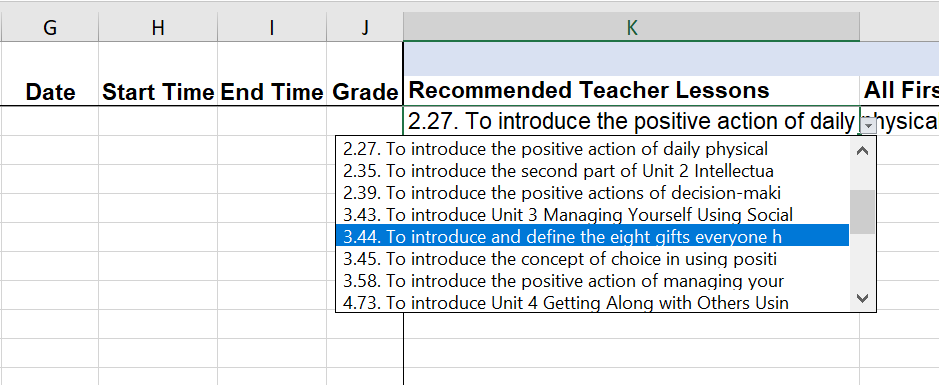 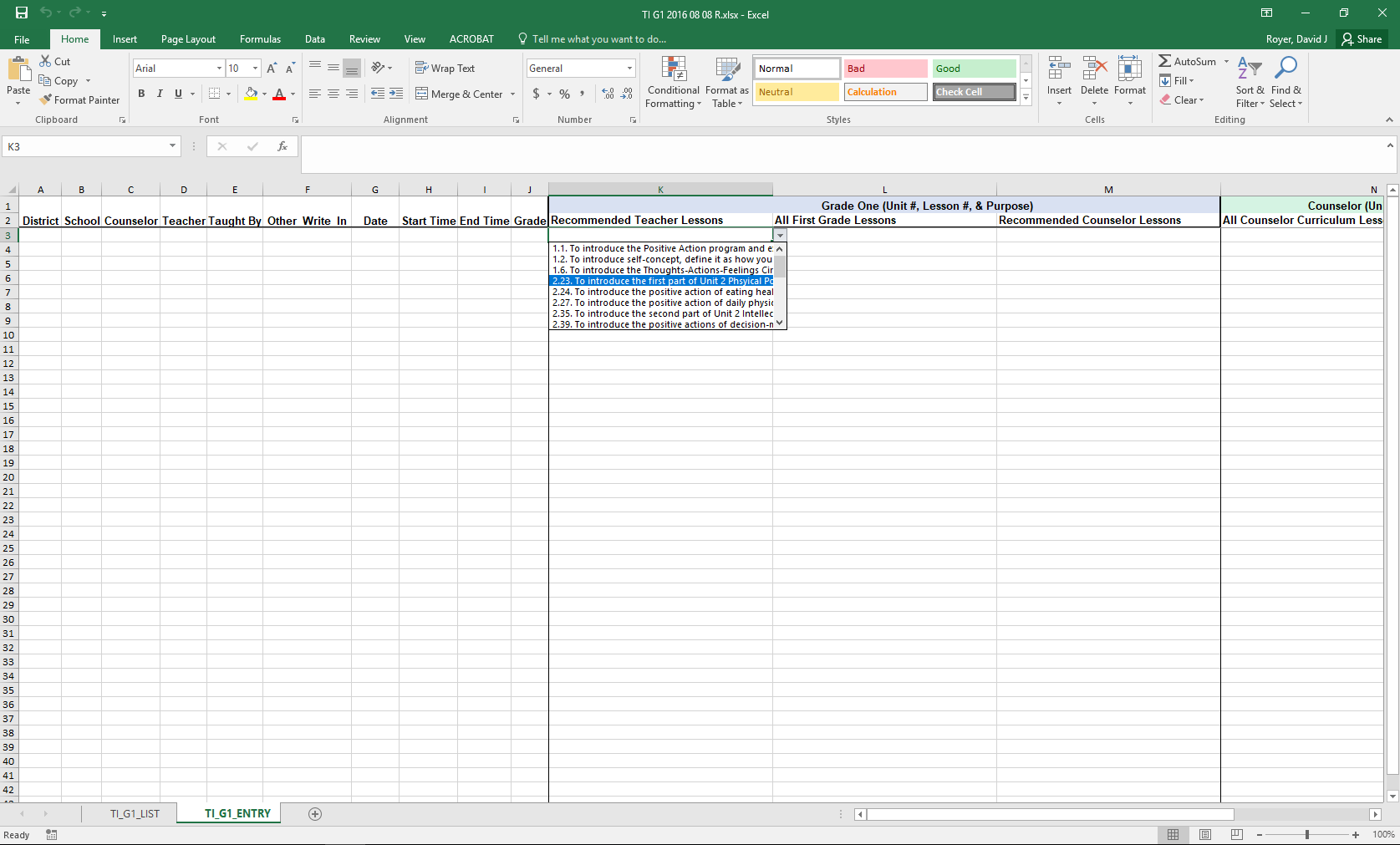 Example social skills lesson implementation tracker
Let’s talk… and make plans!
Reviewing Roles & Responsibilities
What do I need to know?
Procedures for Teaching
How am I doing with teaching expectations for specific settings?
How am I doing with teaching the validated social skills curriculum?
Procedures for Reinforcing
How have I been reinforcing students for meeting expectations?
Procedures for Monitoring
How am I doing with implementation?
Questions & Considerations?
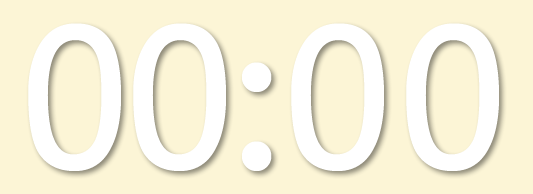 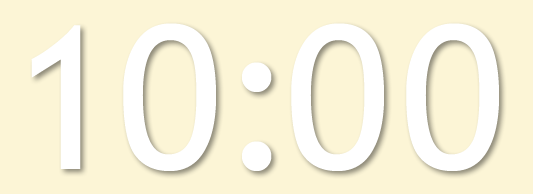 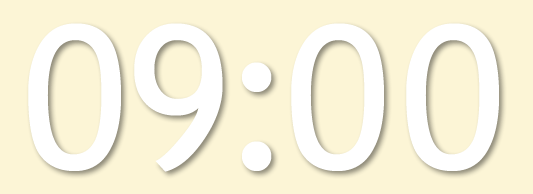 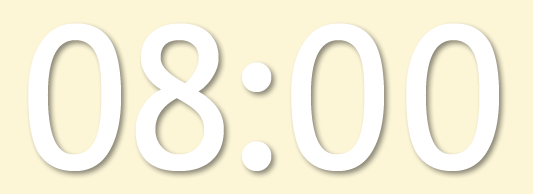 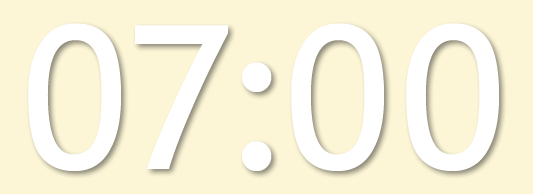 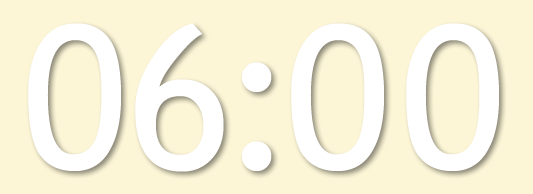 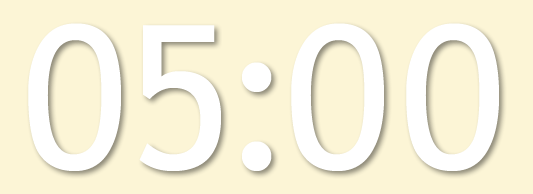 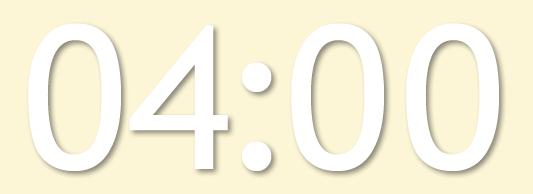 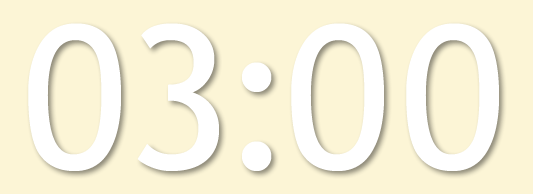 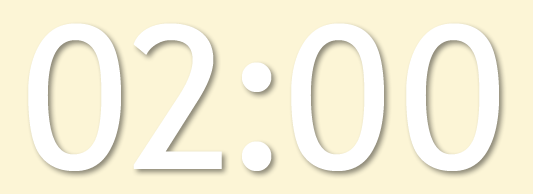 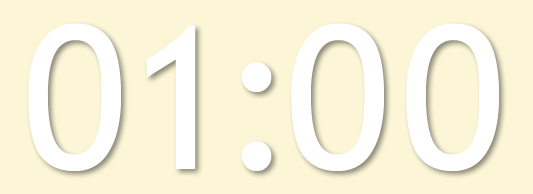 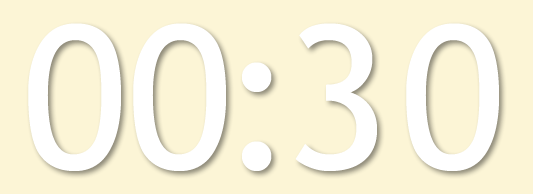 [Speaker Notes: 10 min Using this PowerPoint break timer

**Is timer set to correct time. Do we want 25 or 10? Same question for above slide. 
This PowerPoint slide uses images, custom animation, and timing to provide a countdown timer that you can use in any presentation. When you open the template, you’ll notice that the timer is set at 00:00. However, when you start the slide show, the timer will start at the correct time and count down by 1-minute intervals until it gets to 1 minute. At that point, it will count down in two 30-seconds intervals to 00:00.

To insert this slide into your presentation 

Save this template as a presentation (.ppt file) on your computer. 
Open the presentation that will contain the timer. 
On the Slides tab, place your insertion point after the slide that will precede the timer. (Make sure you don't select a slide. Your insertion point should be between the slides.) 
On the Insert menu, click Slides from Files. 
In the Slide Finder dialog box, click the Find Presentation tab. 
Click Browse, locate and select the timer presentation, and then click Open. 
In the Slides from Files dialog box, select the timer slide. 
Select the Keep source formatting check box. If you do not select this check box, the copied slide will inherit the design of the slide that precedes it in the presentation. 
Click Insert. 
Click Close.]
Implementing Procedures
Procedures for Teaching
Procedures for Reinforcing
Procedures for Monitoring
[Speaker Notes: BCBA Task List K-02 Identify the contingencies governing the behavior of those responsible for carrying out behavior-change procedures and design interventions accordingly – Emphasize shift to clearly stating expectations for staff and students]
A Look at Tier 1 …
Teaching 
Reinforcing
Monitoring
Procedures for Teaching the Plan to:
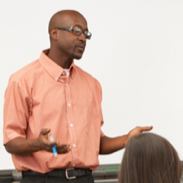 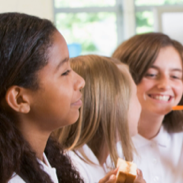 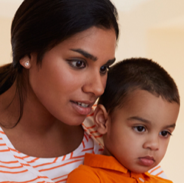 Focuses on teaching more appropriate functional skills that promote success in the school environment and provides a context for the practice and reinforcement of these skills
Lewis, T. J., Powers, L. J., Kely, M. J., & Newcomer, L. L. (2002). Reducing problem behaviors on the playground: An investigation of the application of schoolwide positive behavior supports. Psychology in the Schools, 39(2), 181-190; Turnbull, A., Edmonson, H., Griggs, P., Wickham, D., Sailor, W., Freeman, R., ... & Riffel, L. (2002). A blueprint for schoolwide positive behavior support: Implementation of three components. Exceptional Children, 68(3), 377-402.
[Speaker Notes: More than preventing problem behavior from occurring.]
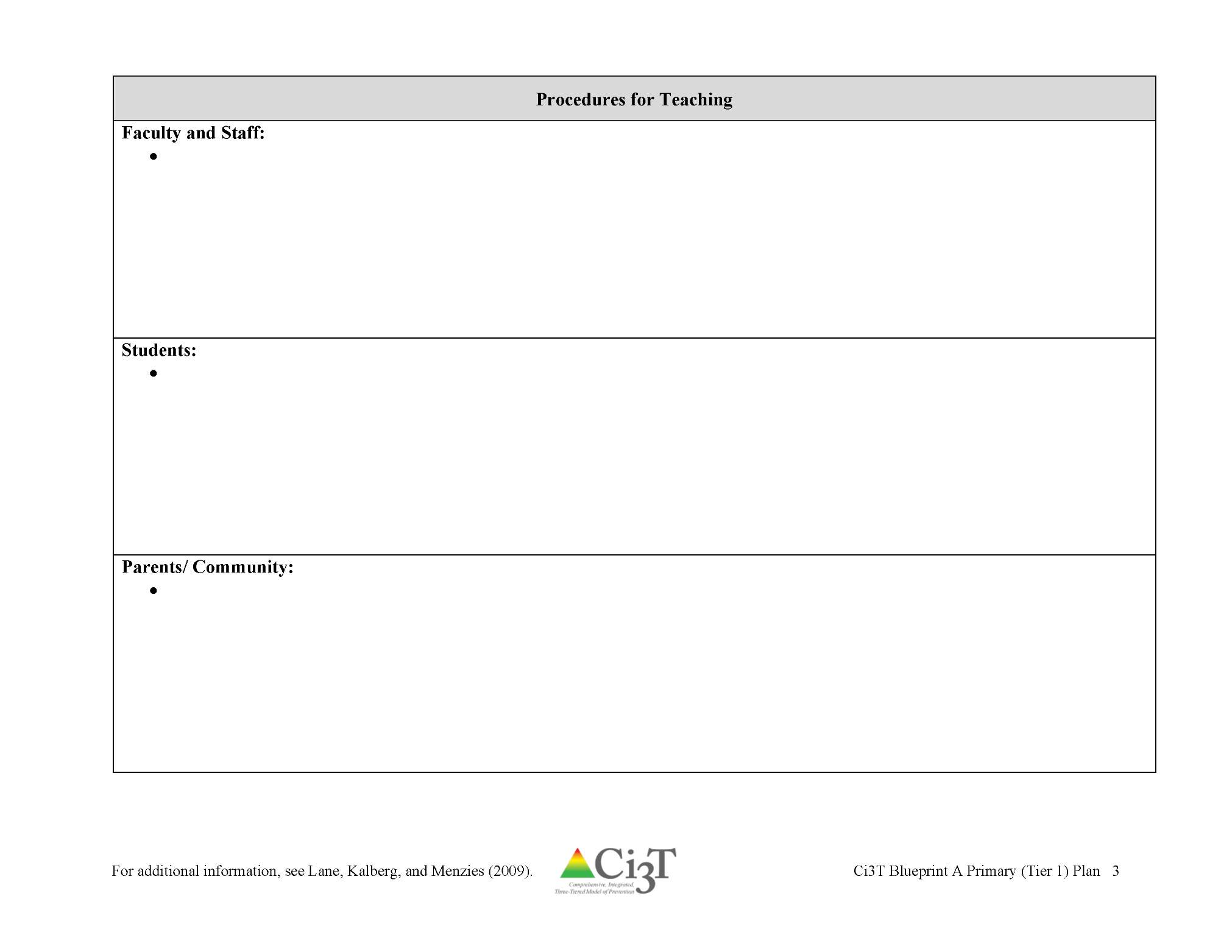 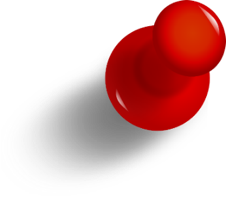 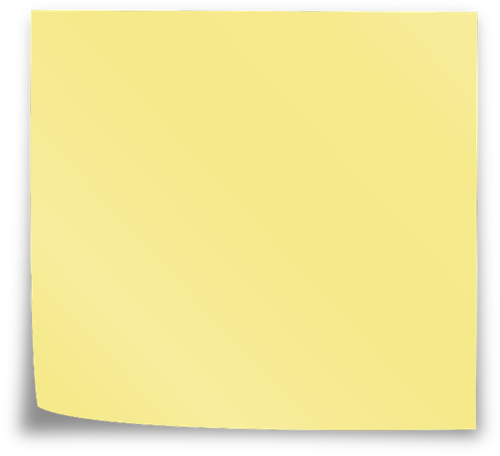 Locate in your Ci3T Implementation Manual
How will primary prevention (Tier 1) efforts be taught to all stakeholders?
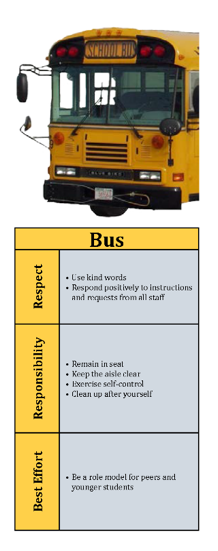 Faculty and Staff
Implementation manual
Expectation matrix
Bookmarks
Collaborative teams
Posters
Ticket tip sheet 
Professional learning
Students
Lessons
Posters
Videos
Parents and Community
Letters to parents
Contacts with community businesses
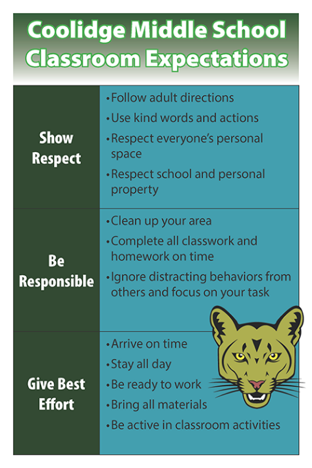 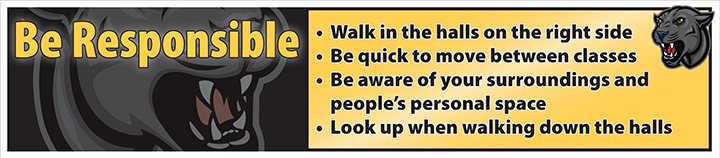 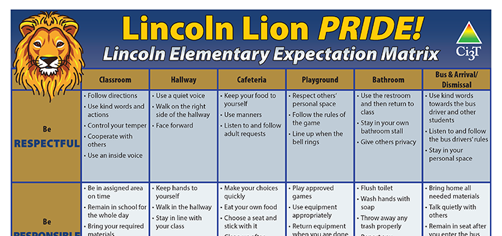 Shared with permission.
[Speaker Notes: Lessons: setting expectations, social skills
Posters: setting expectations, full expectation matrix]
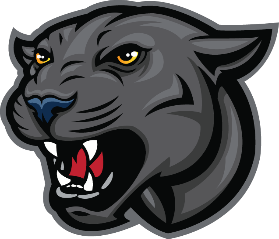 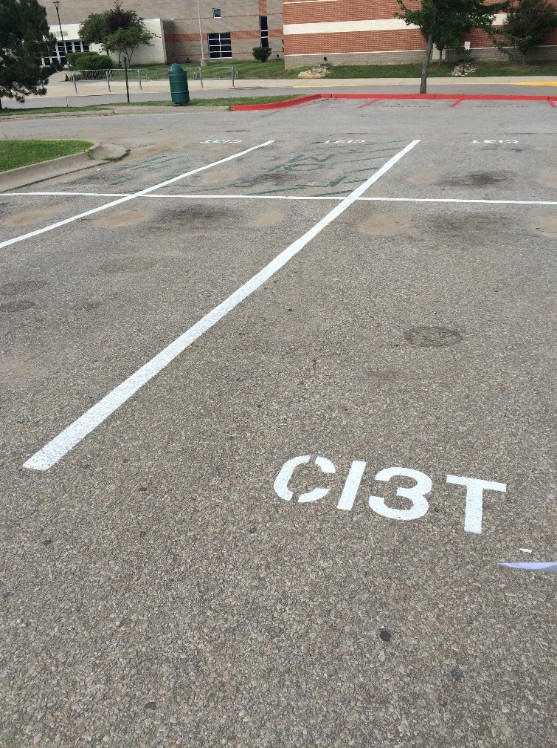 Donation Coupon: 
1 box of Macaroni and Cheese to Community Food Drive
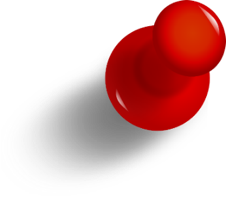 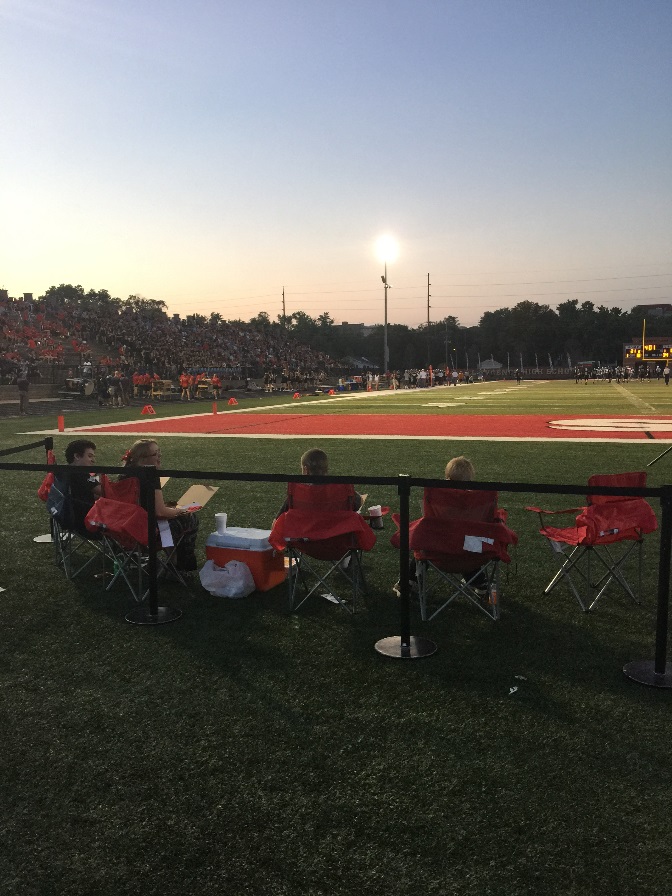 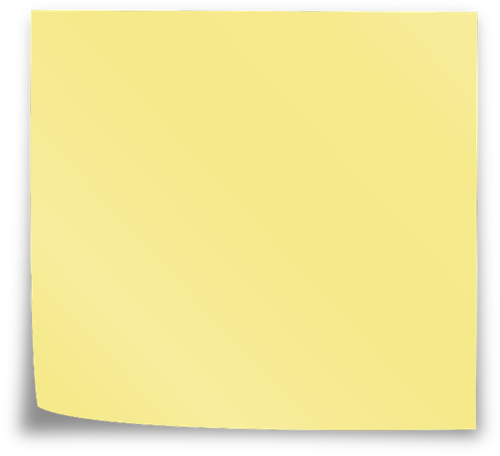 Locate in your Ci3T Implementation Manual
Procedures for Reinforcing
How will you reinforce? 
Faculty and staff for
Participation and support
Modeling schoolwide expectations
Taking an instructional approach to behavior
Implementing the Ci3T plan with fidelity
Making instructional shifts in traditional practices
Students for
Demonstrating the expectations acrossacademic, behavioral, and social skill domains
Parents and community for
Communication with school staff
Reinforcing expectations
Supporting the social skills lessons at home and in the community
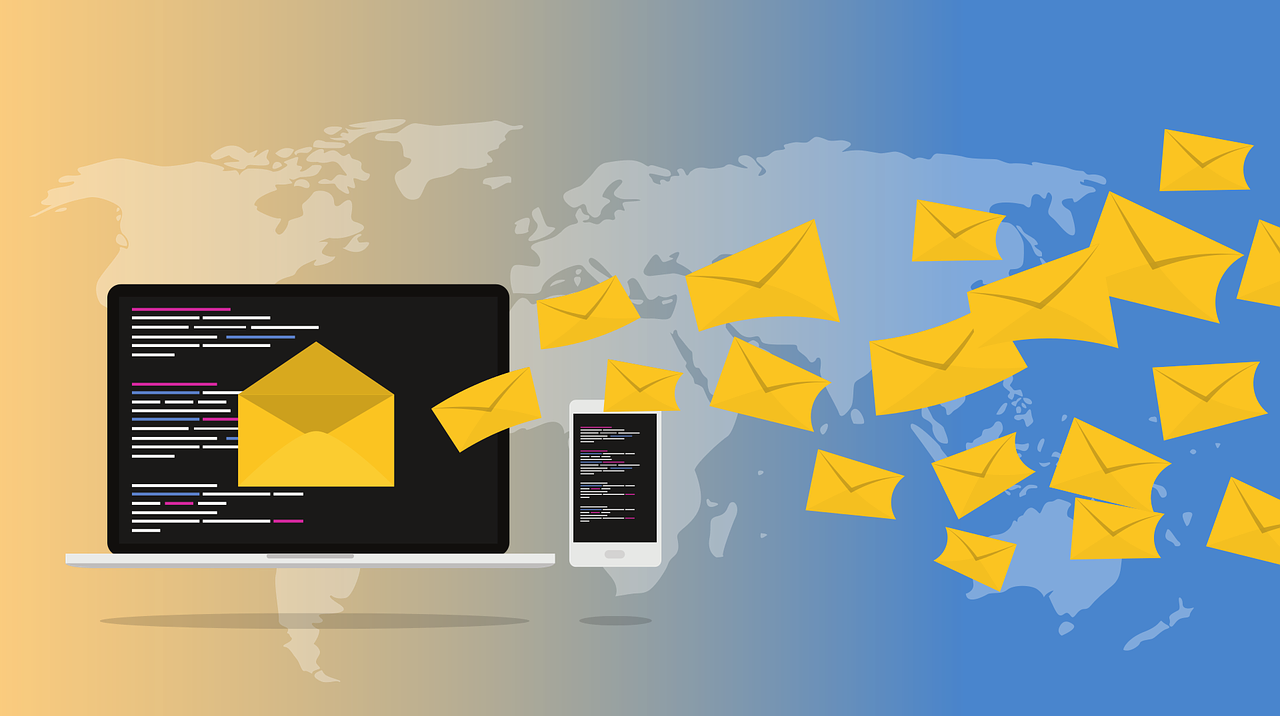 Ticket Tip Sheet
When giving a ticket for positive behavior, always pair behavior specific praise. Example, “Lori, thank you for walking down the hallway with a quiet voice and your hands at your side. For showing responsibility, you have earned a PAWS ticket.”
In the first days and weeks of implementing a Positive Behavior Interventions and Support system, flood students with tickets to increase effectiveness. Overtime fade tickets and provide intermittent reinforcement.
School staff should try to be consistent with ticket distribution. Portions of staff meetings can be used to discuss ticket distribution.
To ensure student buy-in, survey students to gain an understanding of what reinforcements are desired. 
Explicitly teach students how tickets can be earned and what tickets can be used for once they are received.
Weekly emails
Ticket Tip Sheet
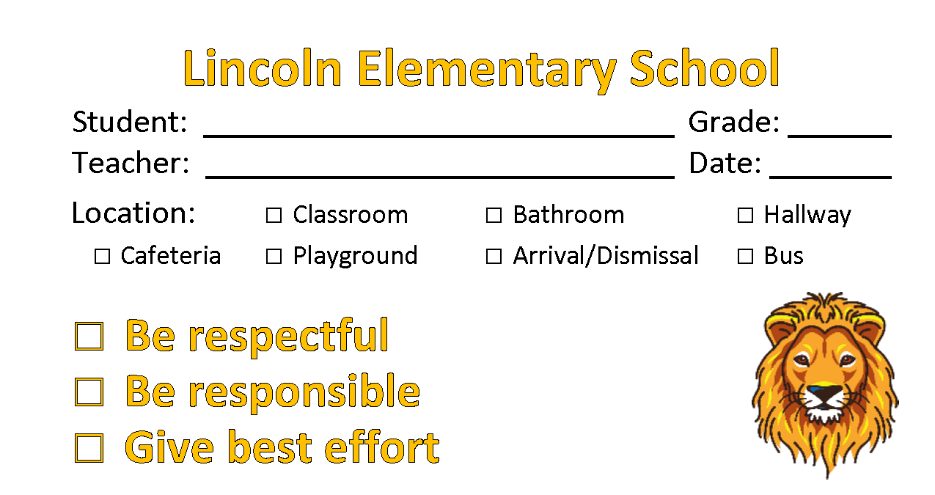 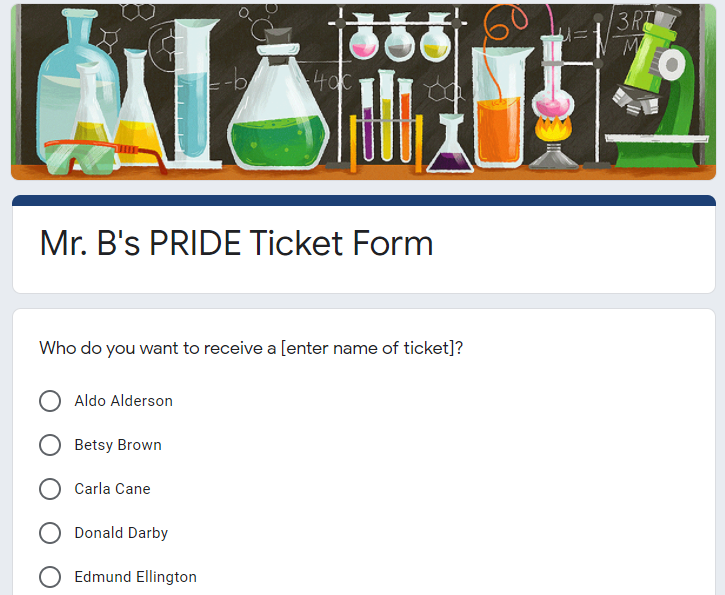 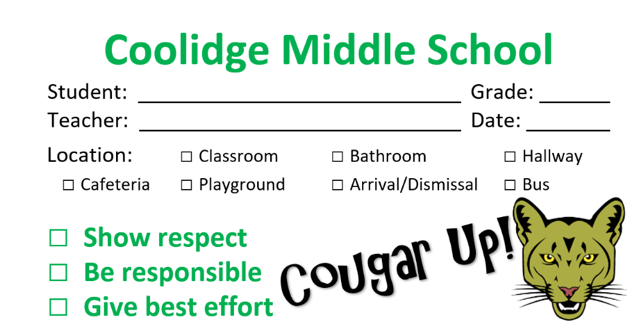 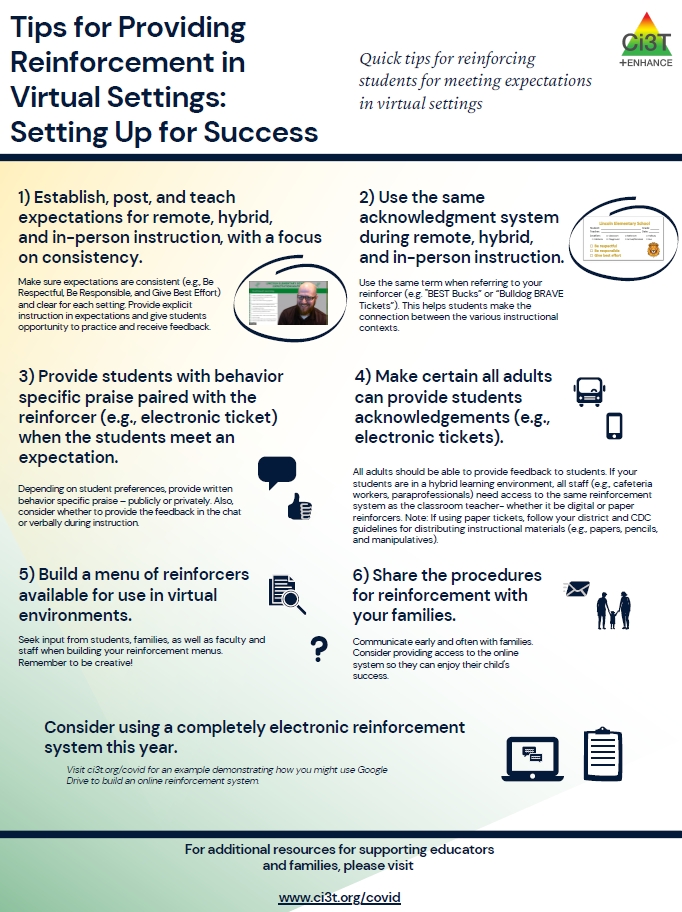 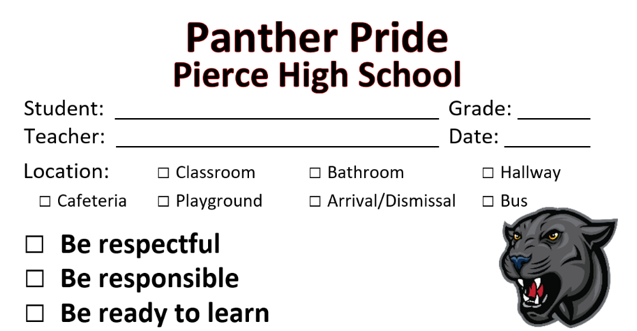 [Speaker Notes: Here’s an example of a high-school based tracker using Google Drive: 
https://www.youtube.com/watch?v=1-mZ_z7RYPc]
Review your Ci3T Implementation Manual
Do faculty and staff have access to the plan?
How did you roll out your plan?
How did you teach roles and responsibilities to each stakeholder?
How will you review and reteach the plan?
How are behavior-specific praise and tickets being used in your school?
What types of reinforcers are most meaningful to your students?
Write any action items in your IM18 agenda
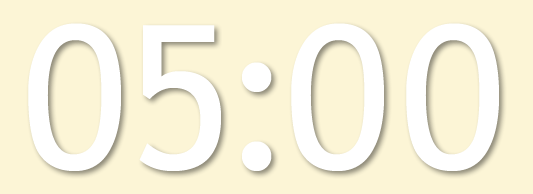 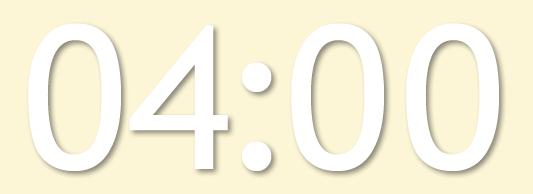 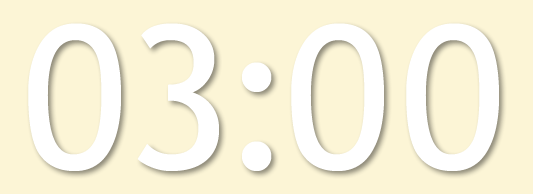 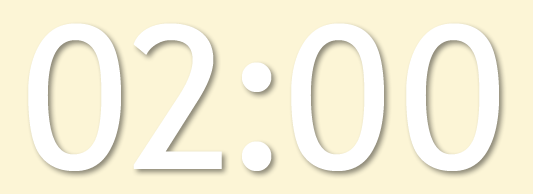 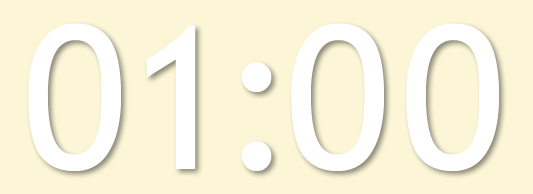 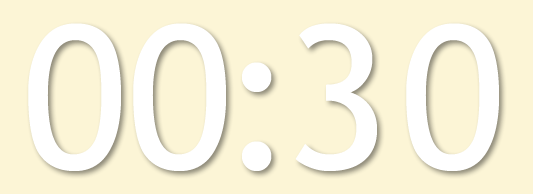 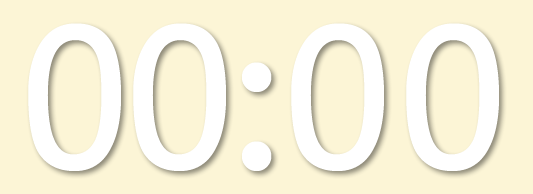 [Speaker Notes: 5 min: Using this PowerPoint break timer

This PowerPoint slide uses images, custom animation, and timing to provide a countdown timer that you can use in any presentation. When you open the template, you’ll notice that the timer is set at 00:00. However, when you start the slide show, the timer will start at the correct time and count down by 1-minute intervals until it gets to 1 minute. At that point, it will count down in two 30-seconds intervals to 00:00.

To insert this slide into your presentation 

Save this template as a presentation (.ppt file) on your computer. 
Open the presentation that will contain the timer. 
On the Slides tab, place your insertion point after the slide that will precede the timer. (Make sure you don't select a slide. Your insertion point should be between the slides.) 
On the Insert menu, click Slides from Files. 
In the Slide Finder dialog box, click the Find Presentation tab. 
Click Browse, locate and select the timer presentation, and then click Open. 
In the Slides from Files dialog box, select the timer slide. 
Select the Keep source formatting check box. If you do not select this check box, the copied slide will inherit the design of the slide that precedes it in the presentation. 
Click Insert. 
Click Close.]
Review your Ci3T Implementation Manual
How will you continue to teach and reinforce faculty and students?
How do you plan to re-teach expectations?
How do you plan to adjust reinforcement rates?
How will you involve your student leaders?

Write any action items in your IM18 agenda
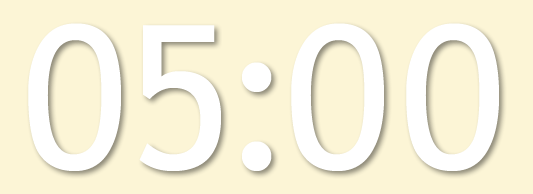 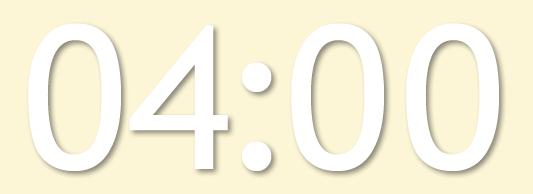 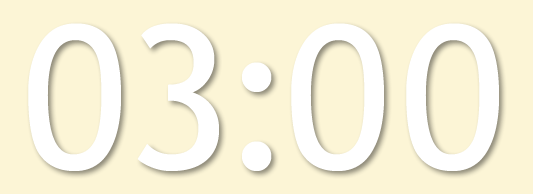 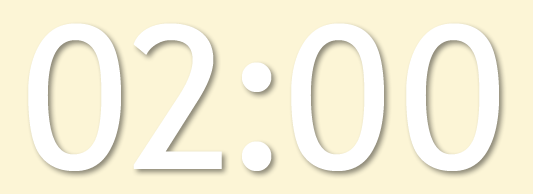 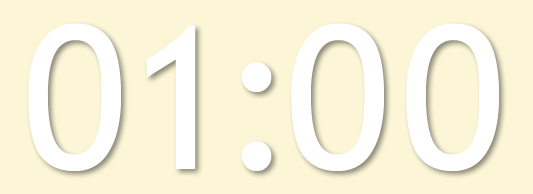 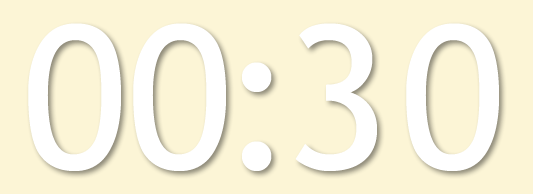 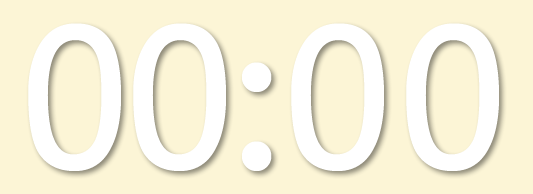 [Speaker Notes: 5 min: Using this PowerPoint break timer

This PowerPoint slide uses images, custom animation, and timing to provide a countdown timer that you can use in any presentation. When you open the template, you’ll notice that the timer is set at 00:00. However, when you start the slide show, the timer will start at the correct time and count down by 1-minute intervals until it gets to 1 minute. At that point, it will count down in two 30-seconds intervals to 00:00.

To insert this slide into your presentation 

Save this template as a presentation (.ppt file) on your computer. 
Open the presentation that will contain the timer. 
On the Slides tab, place your insertion point after the slide that will precede the timer. (Make sure you don't select a slide. Your insertion point should be between the slides.) 
On the Insert menu, click Slides from Files. 
In the Slide Finder dialog box, click the Find Presentation tab. 
Click Browse, locate and select the timer presentation, and then click Open. 
In the Slides from Files dialog box, select the timer slide. 
Select the Keep source formatting check box. If you do not select this check box, the copied slide will inherit the design of the slide that precedes it in the presentation. 
Click Insert. 
Click Close.]
A Look at Tier 1 …
Teaching 
Reinforcing
Monitoring
Essential Components of Primary Prevention Efforts
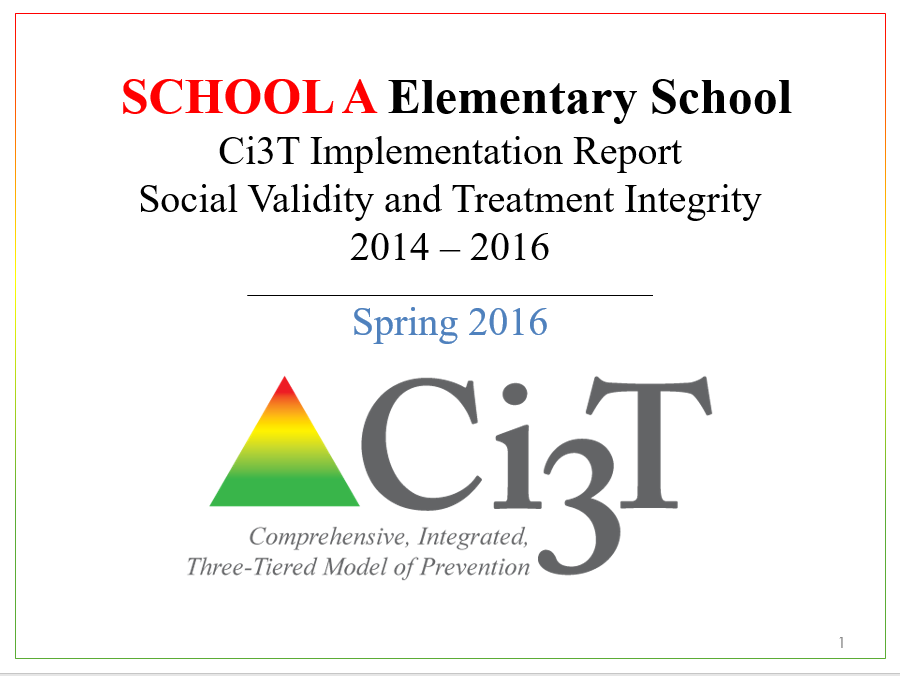 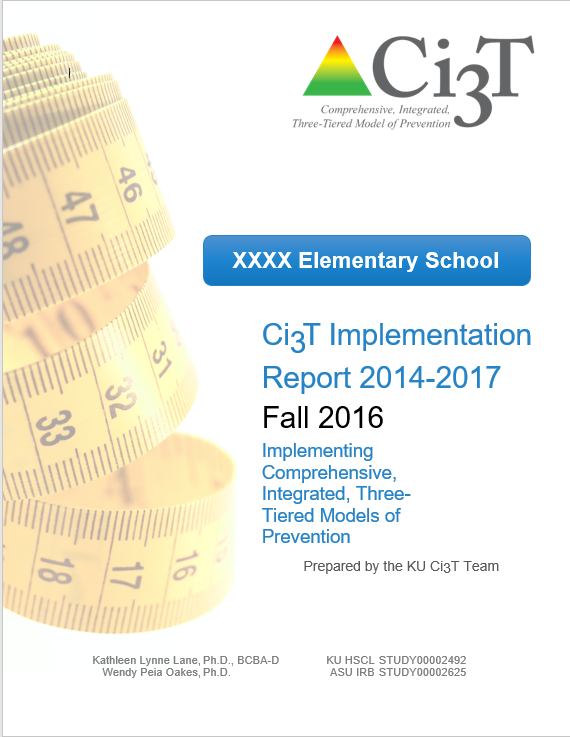 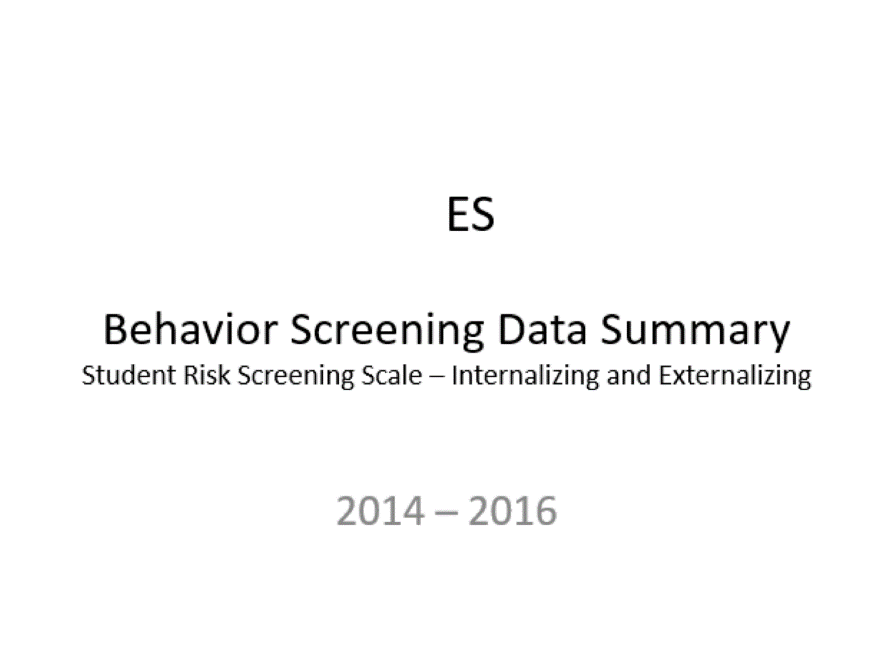 Monitoring Your Plan
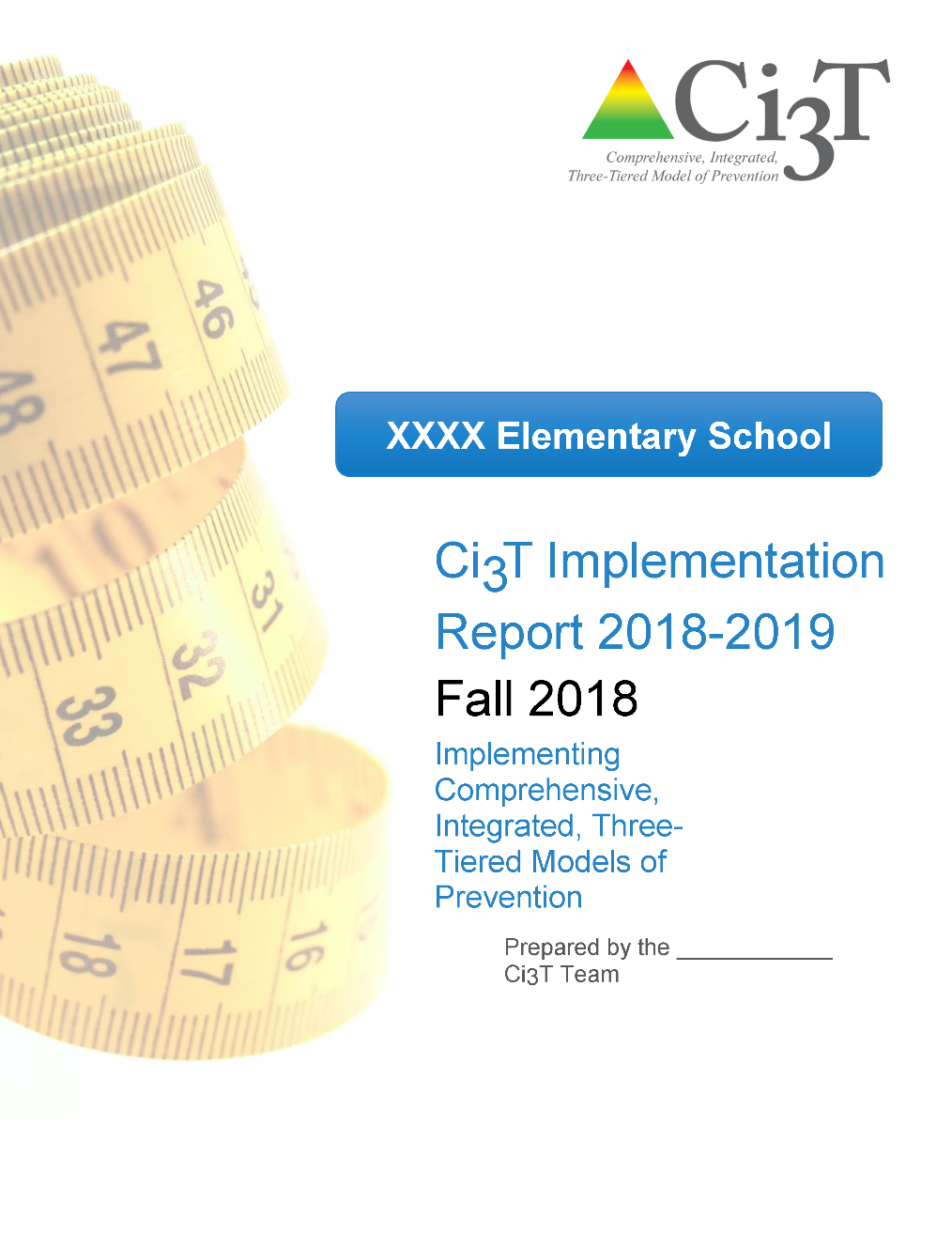 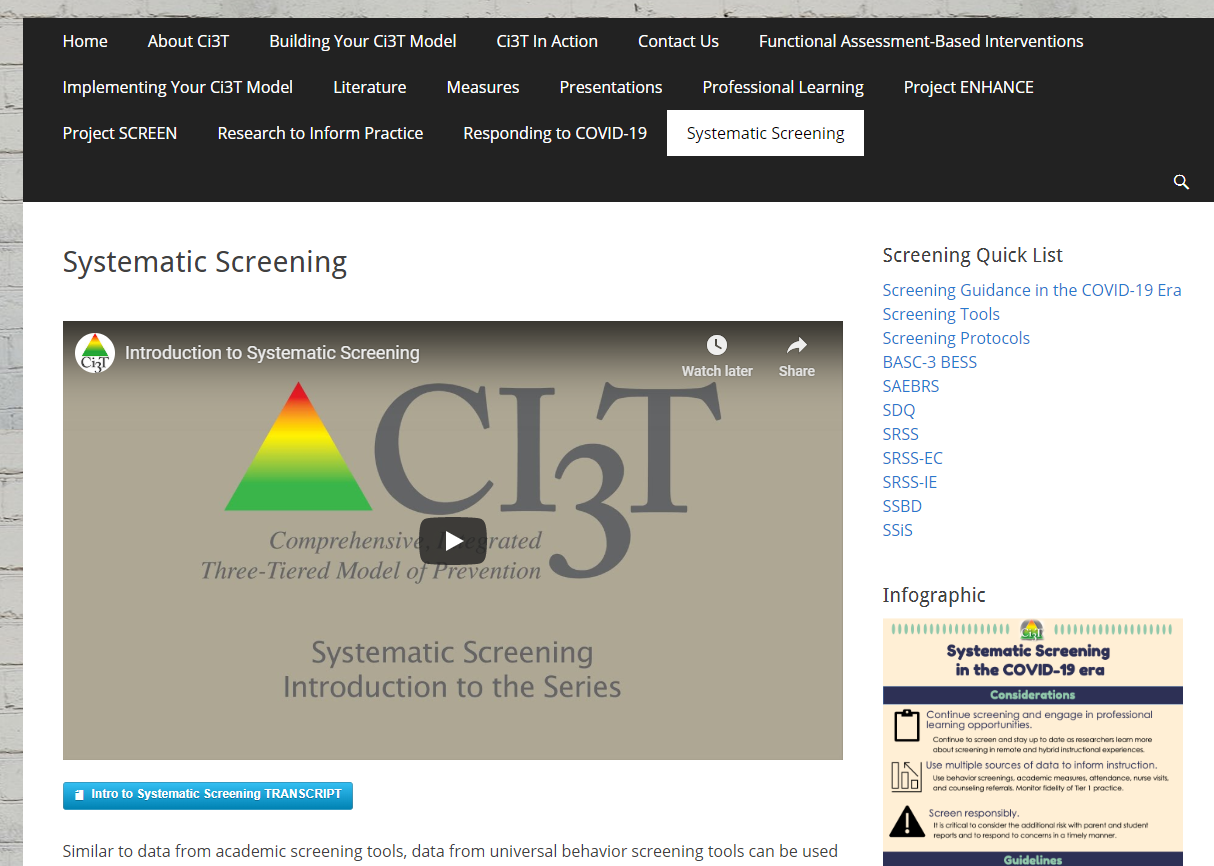 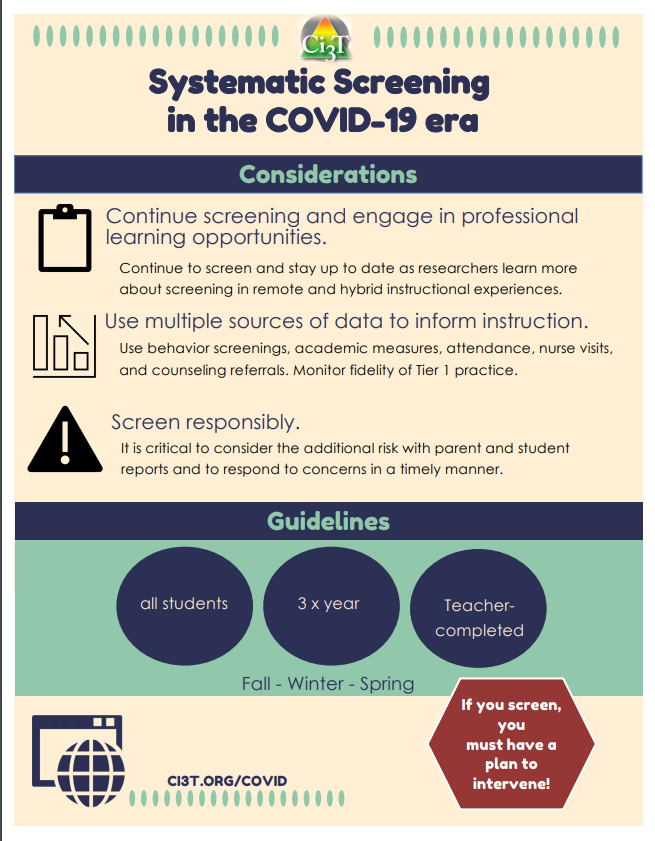 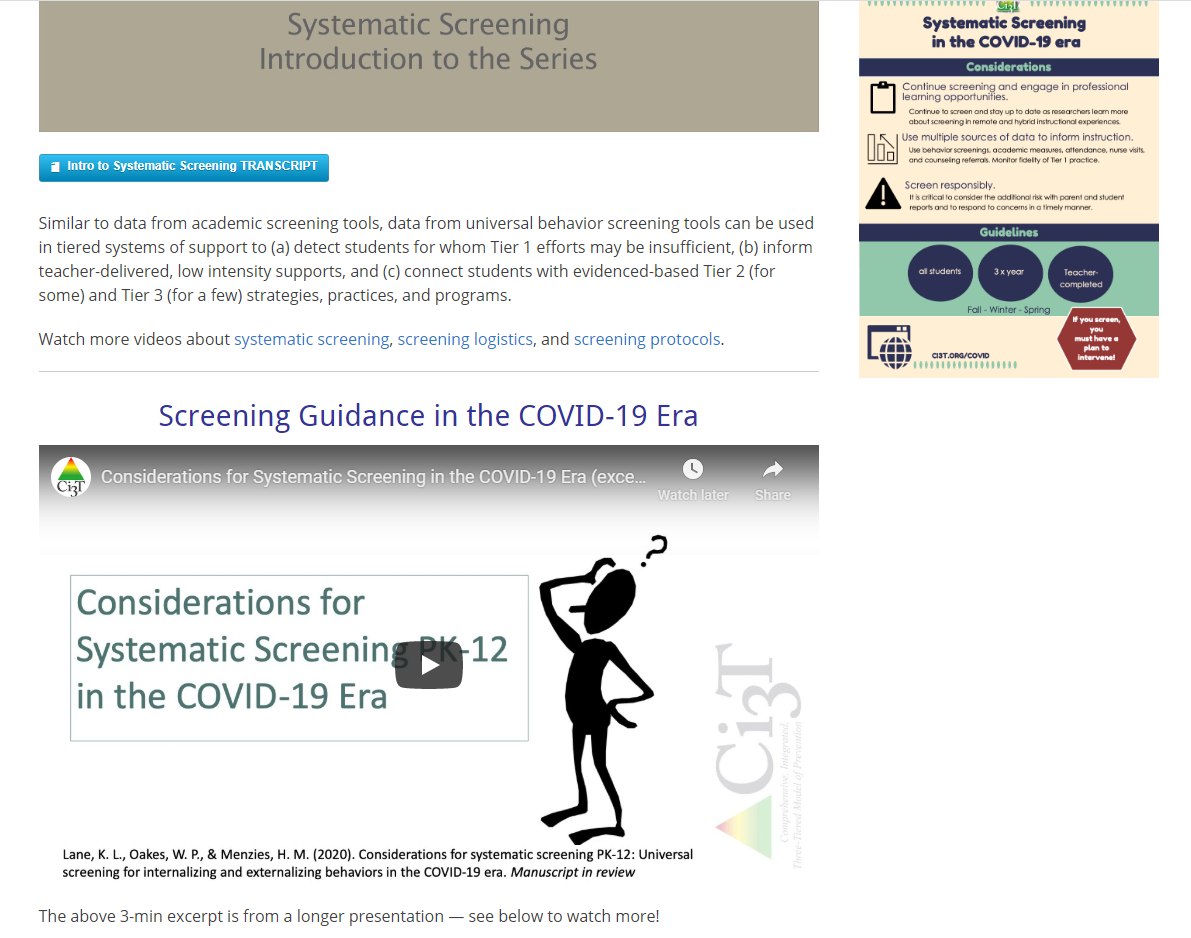 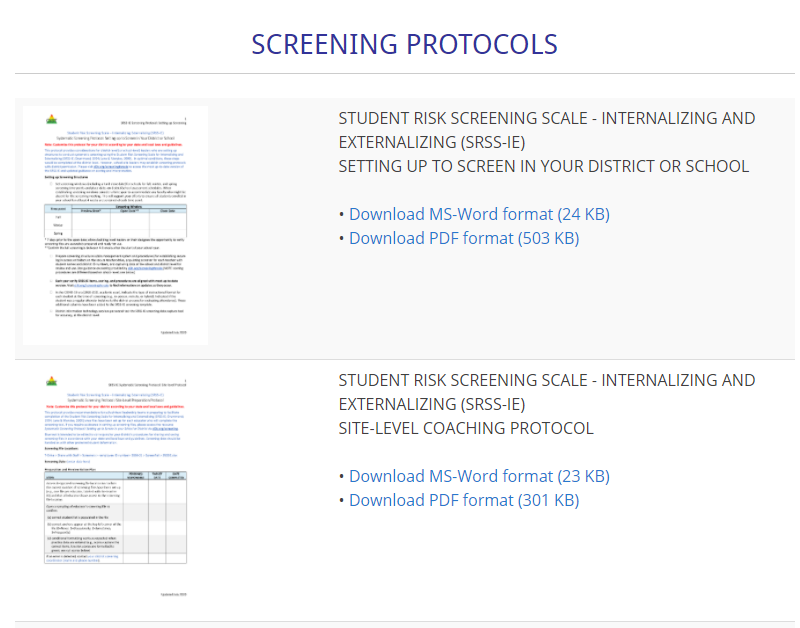 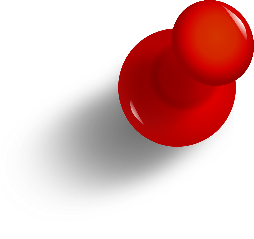 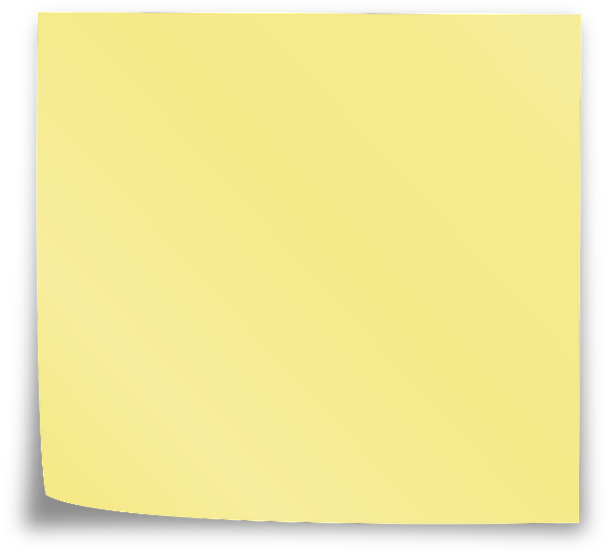 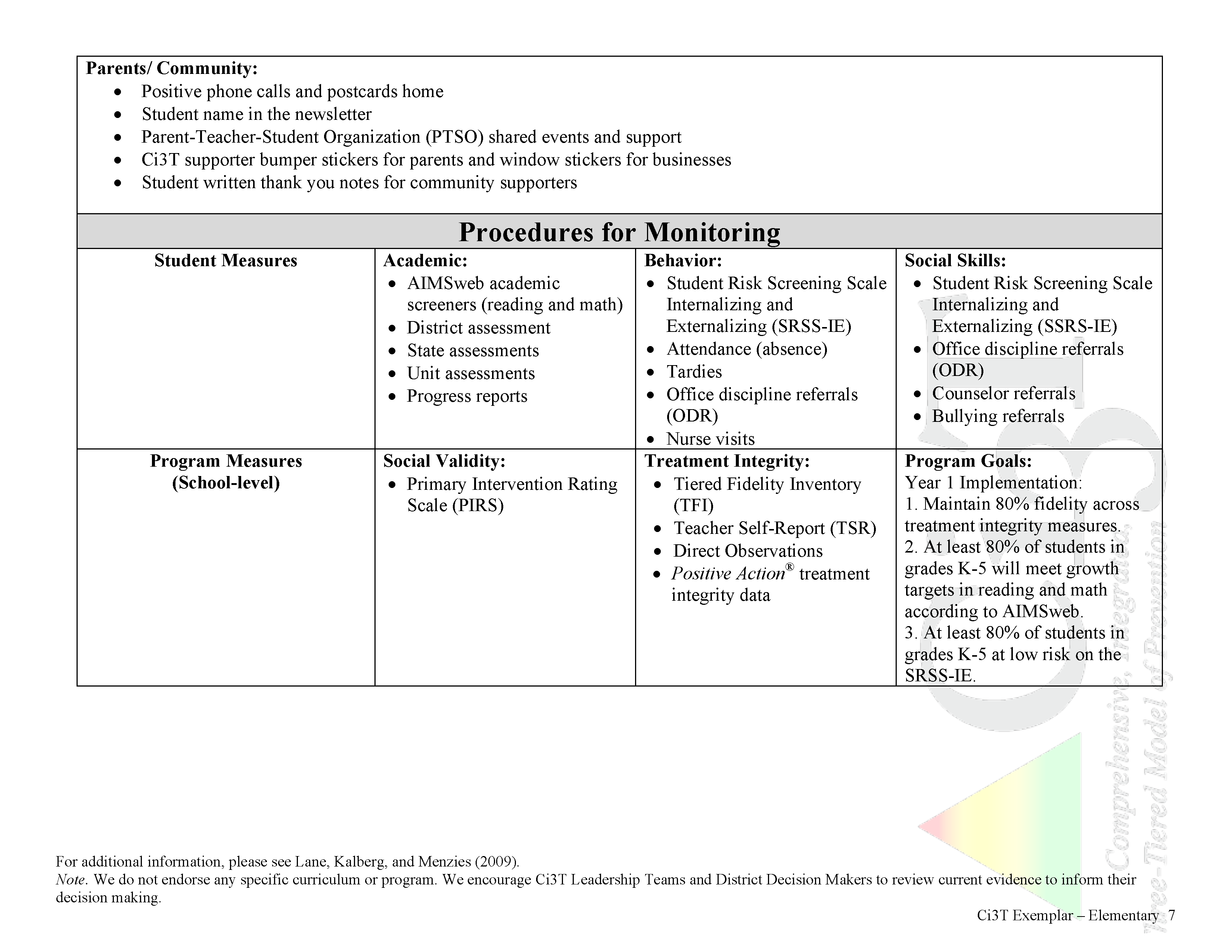 In future years, consider alternative program goals.
80% of students meeting reading and math targets on assessments
Locate in your Ci3T Implementation Manual
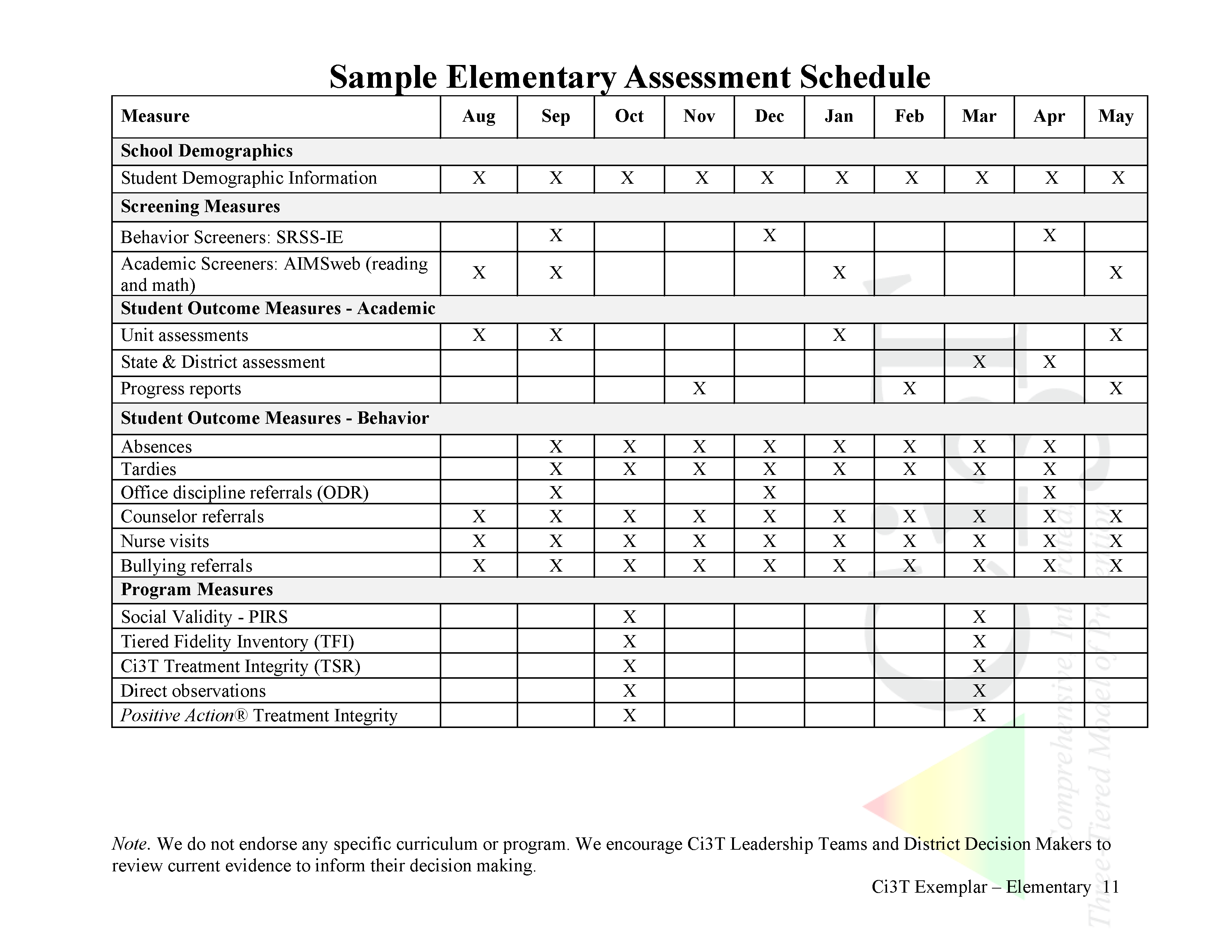 Why monitor implementation?
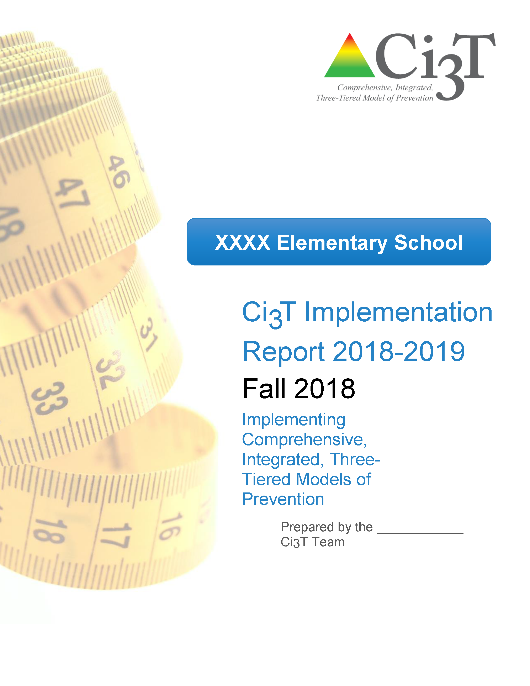 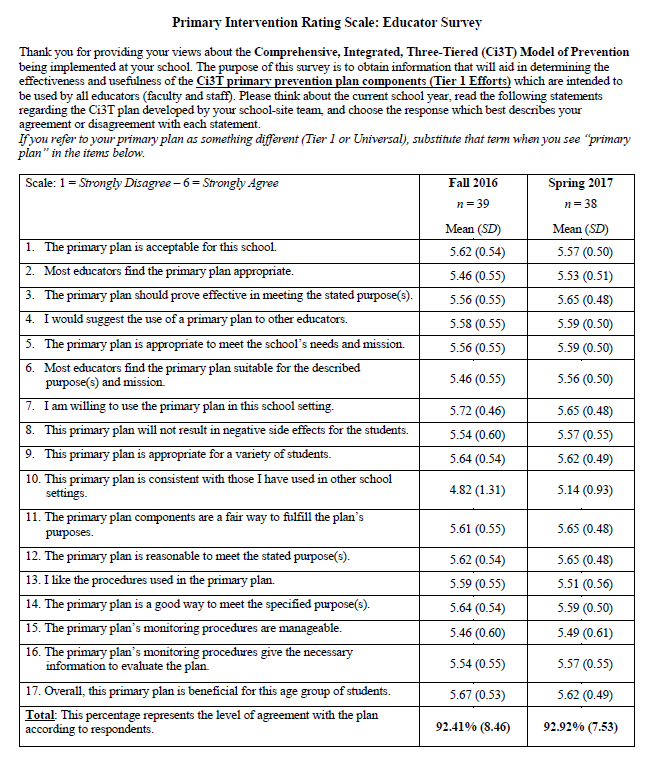 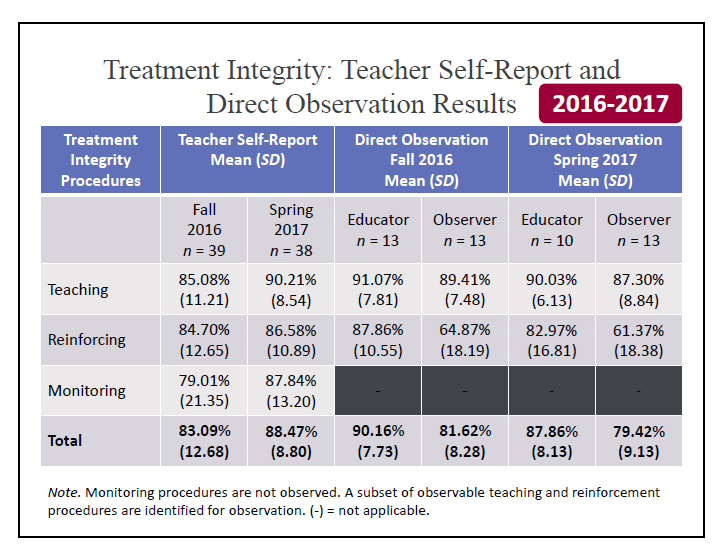 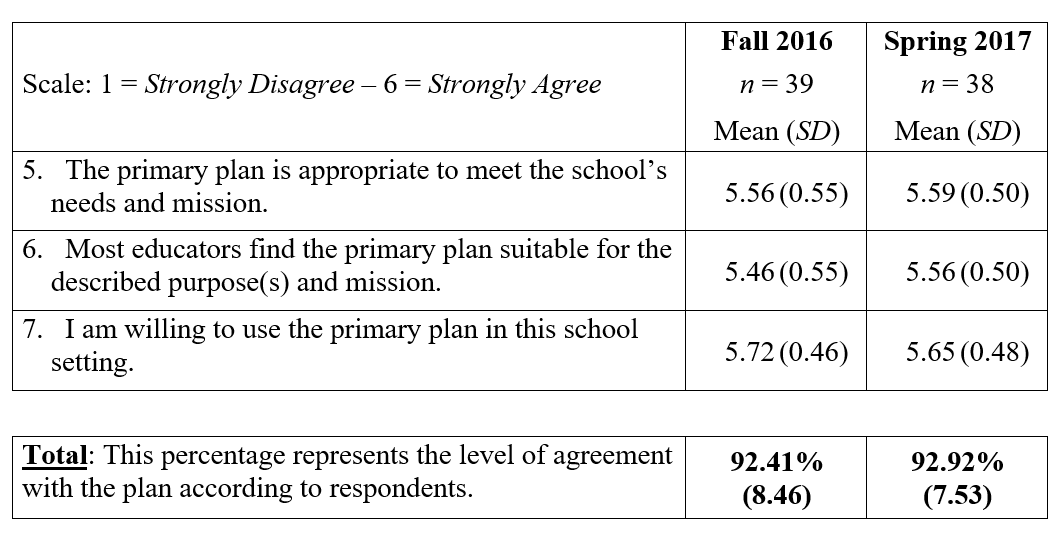 Do our students have access to Tier 1?
What are our strengths and areas for growth?
What professional learning opportunities can we give our staff?
How can we improve our plan?
Social Validity & Treatment Integrity
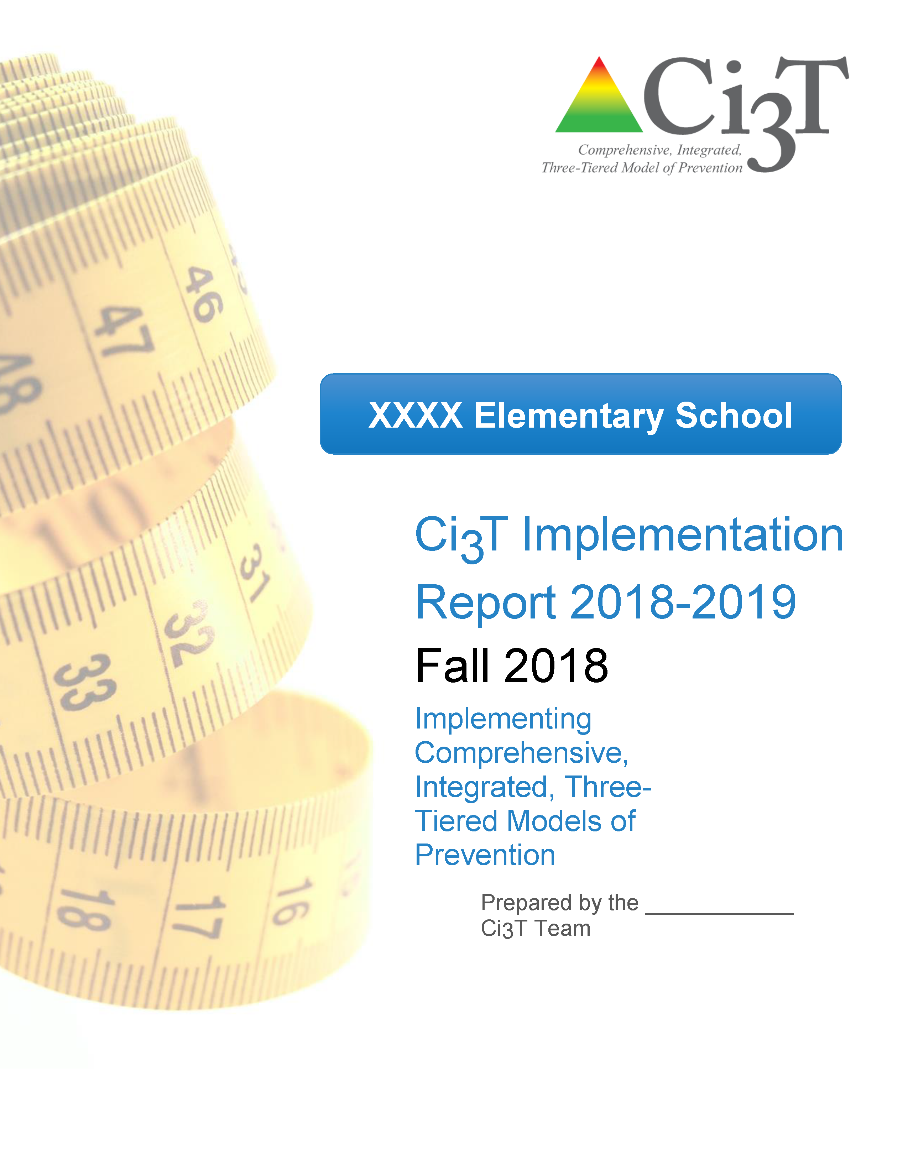 Schools will receive fall and spring reports outlining:
…faculty and staff opinions about the Ci3T plan at the start of the year and after it has been implemented for the majority of the school year.
…degree to which the practices of your Ci3T plan are being implemented.
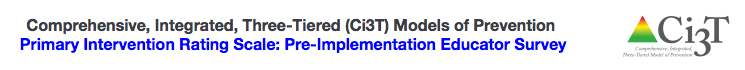 Social Validity
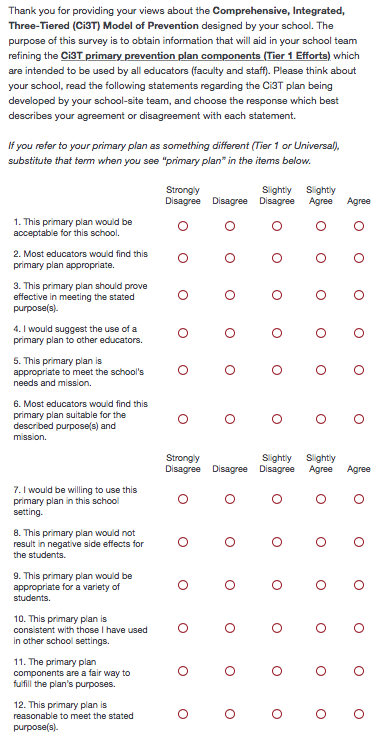 Used during training and implementation
AFTER the person has had an opportunity to learn about the plan
PIRS scores have predicted implementation in previous studies
Treatment Integrity
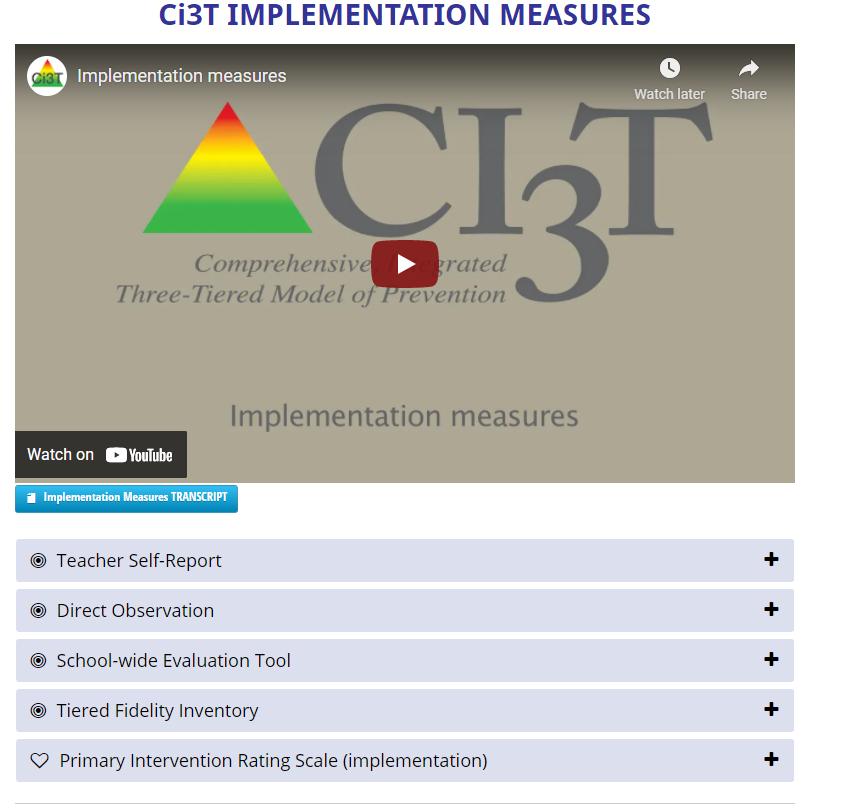 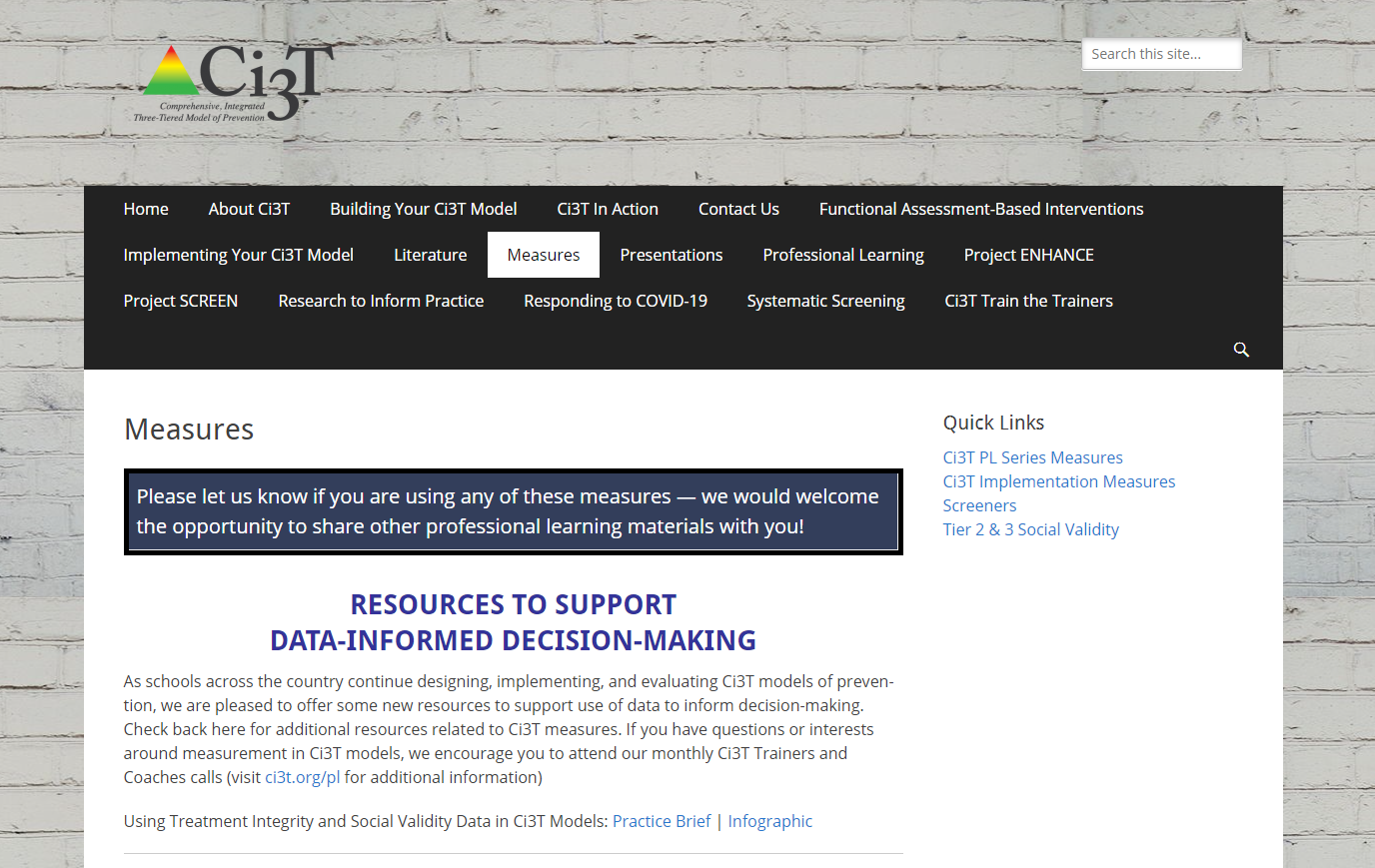 Treatment Integrity
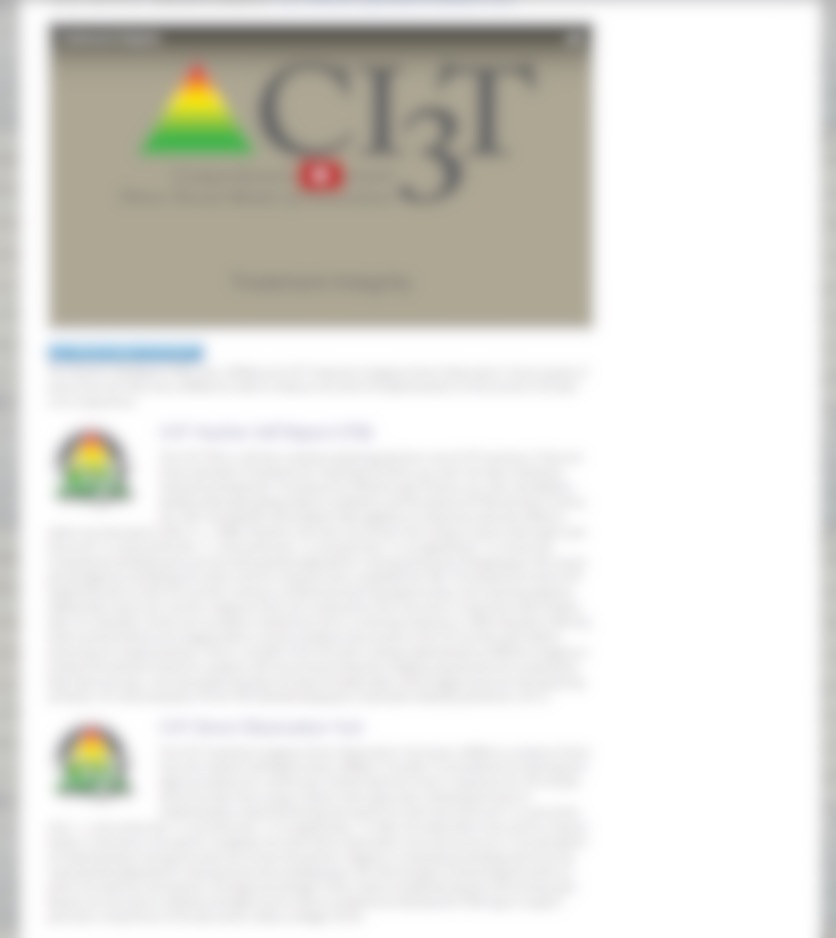 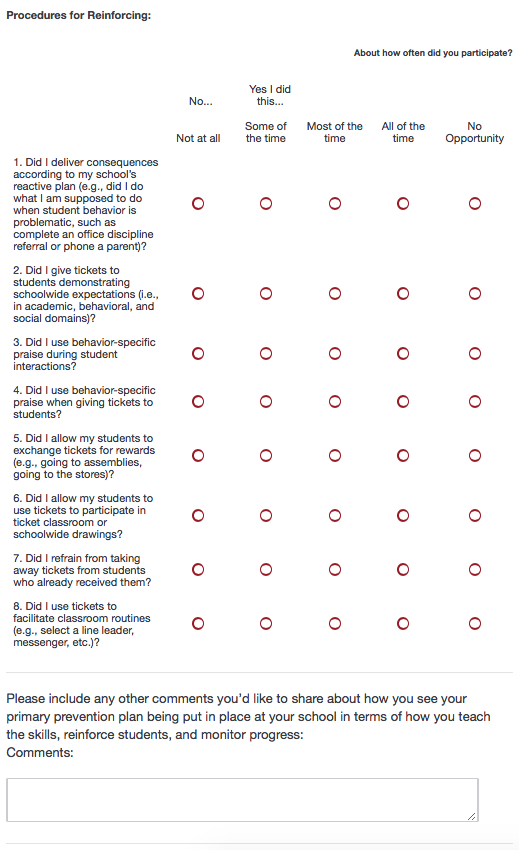 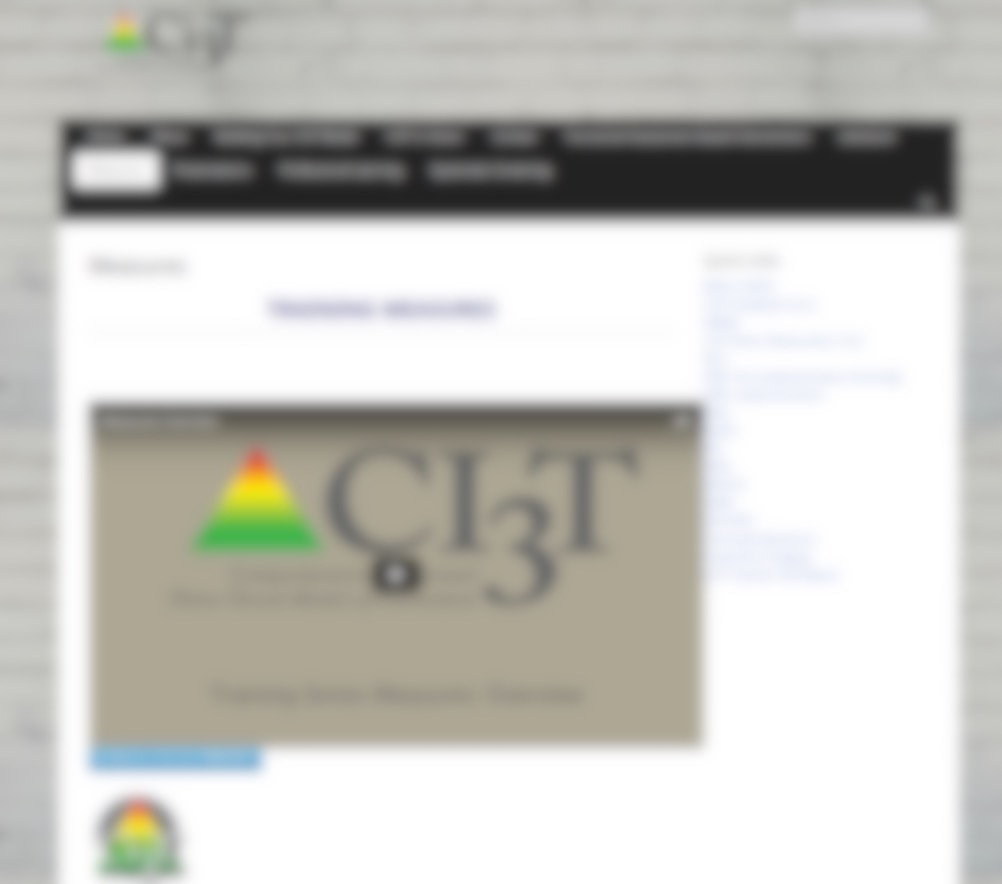 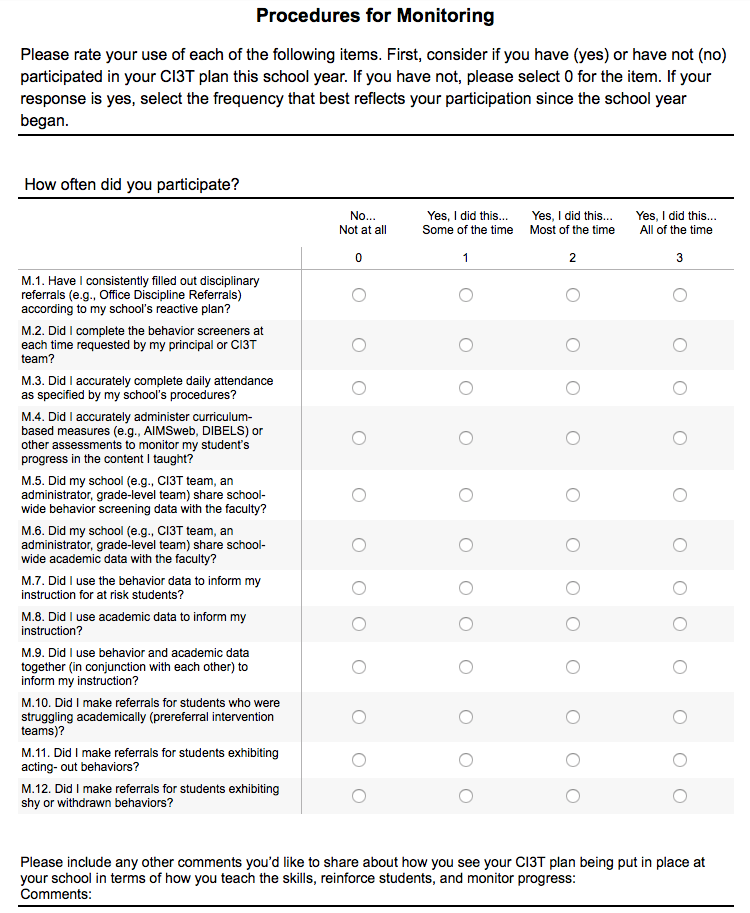 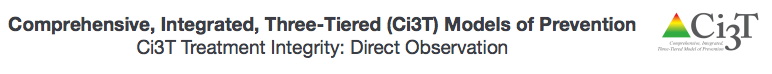 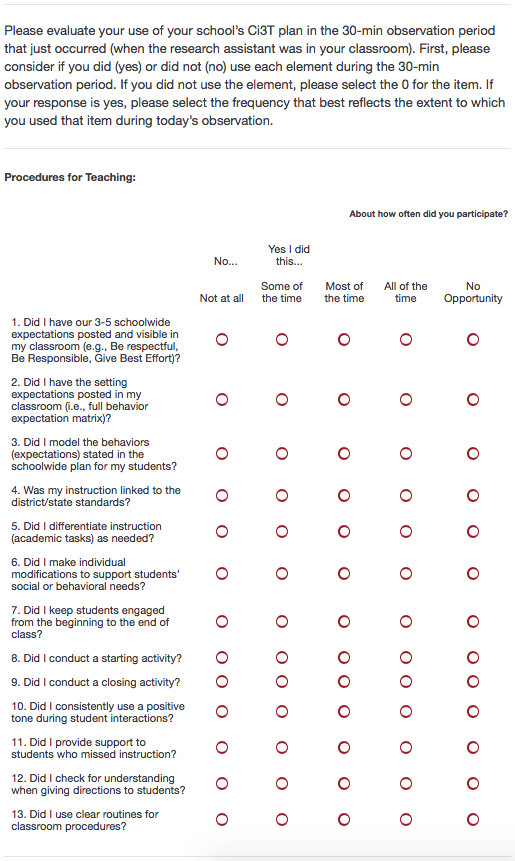 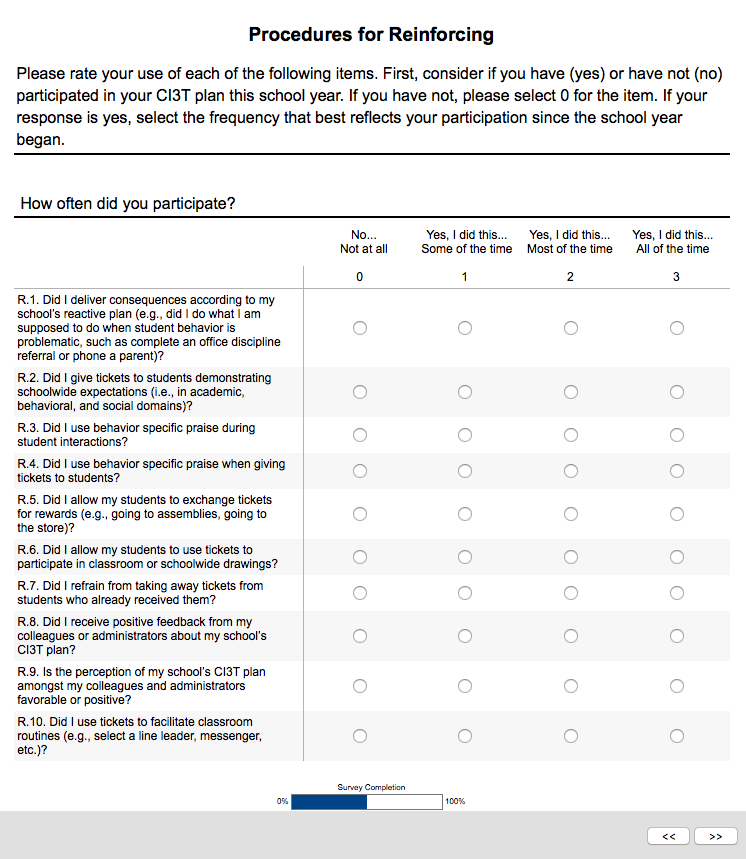 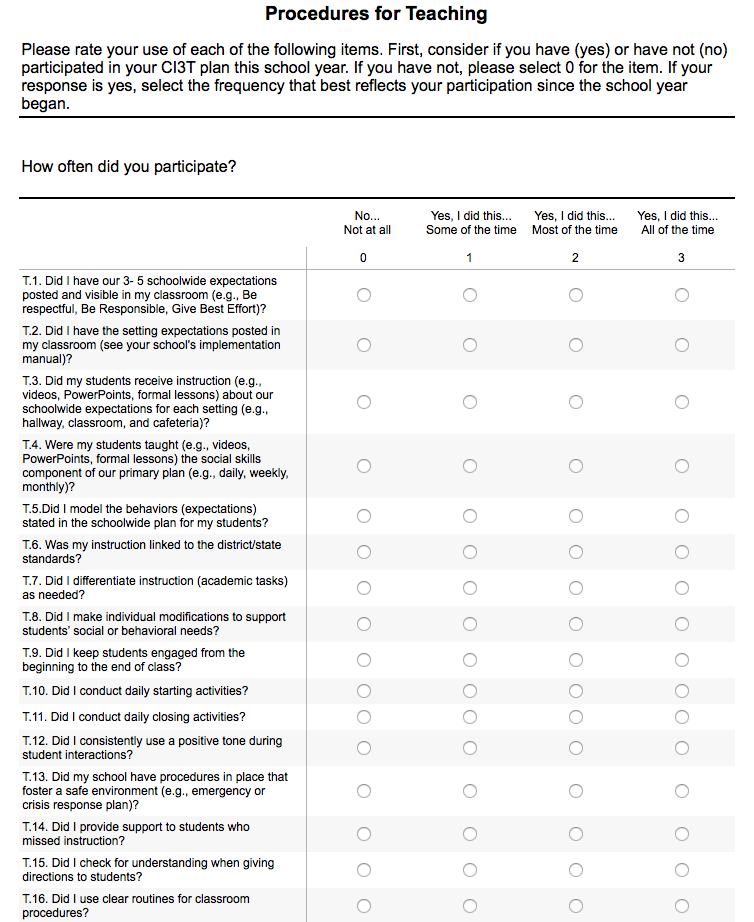 Ci3T TI: Teacher Self-Report
Ci3T TI: Direct Observation
Treatment Integrity
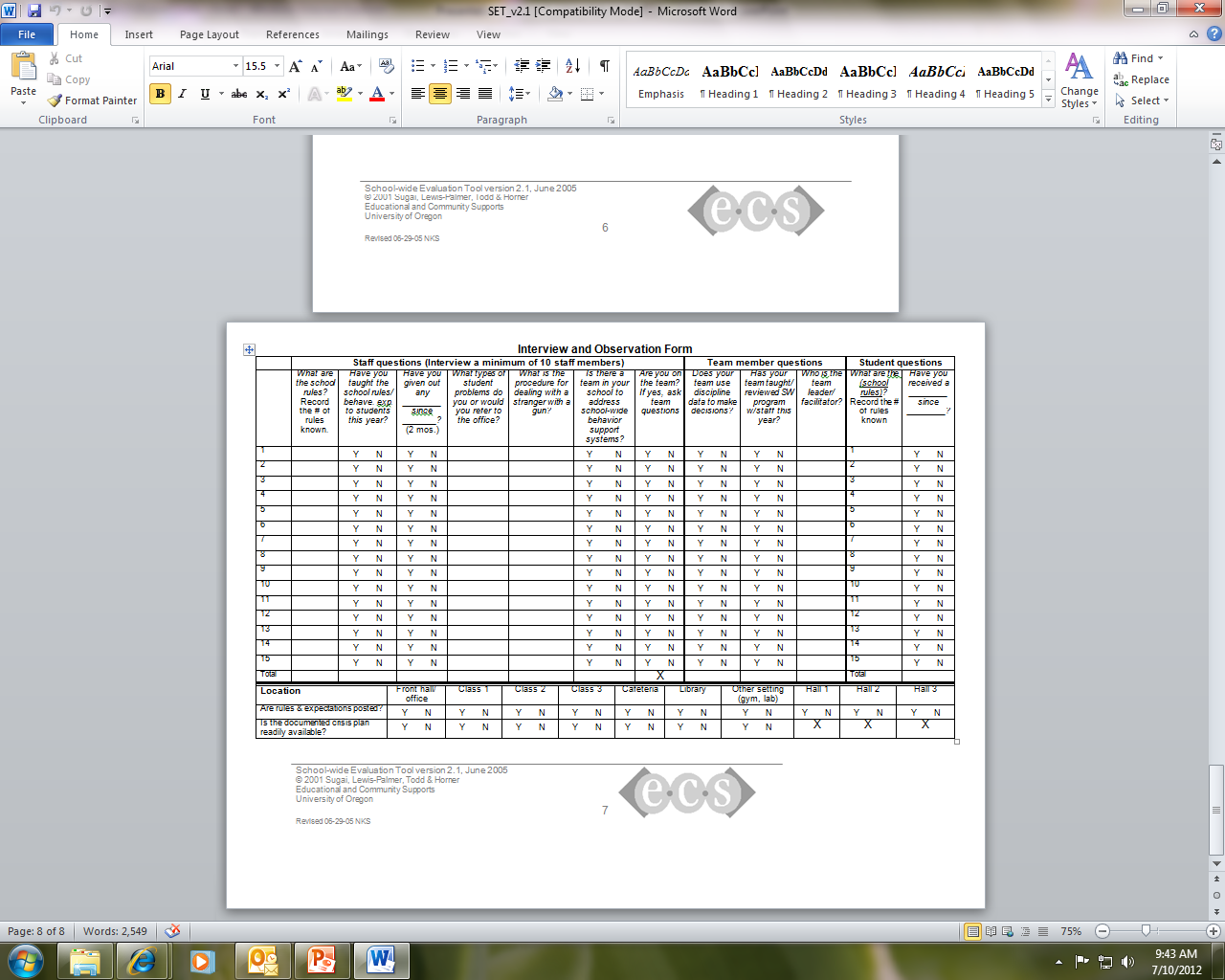 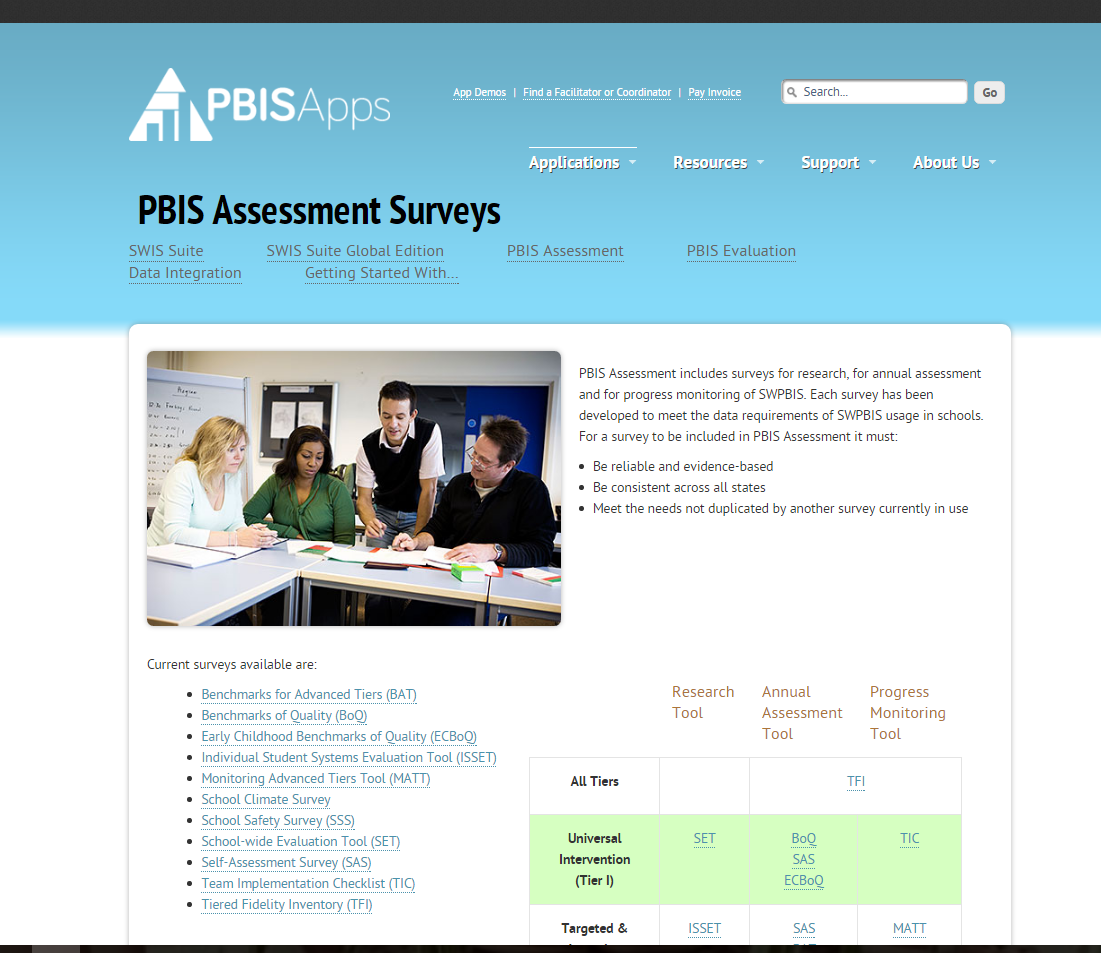 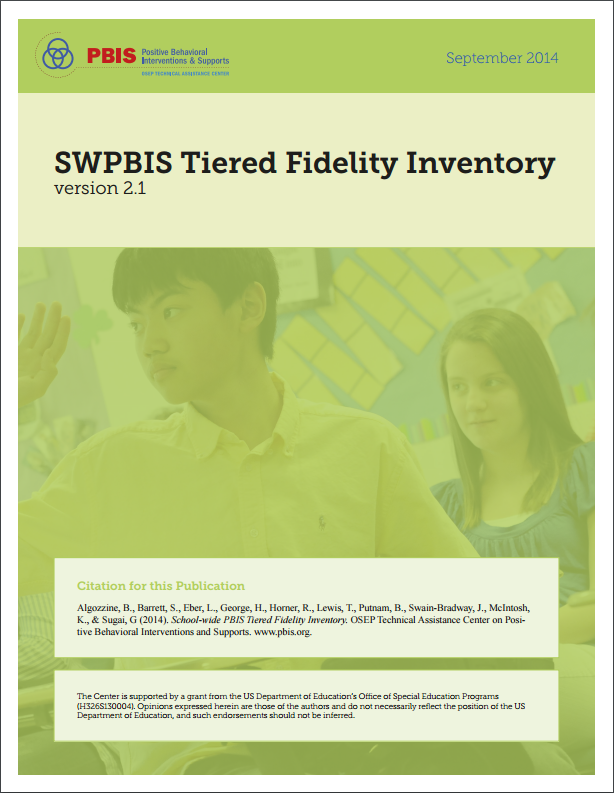 "Tiered Fidelity Inventory" and “Schoolwide Evaluation Tool Interview and Observation Form” are products developed as part of the U.S. Department of Education’s Office of Special Education Programs National Technical Assistance Center on Positive Behavioral Interventions and Supports.
Let’s talk… Procedures for Monitoring
How will you know what faculty and staff think about Tier 1 efforts?
How will you know if Tier 1 is happening?
How will you know how students are responding?
What resources are needed to support our faculty and staff in Tier 1 implementation?
What can our Ci3T leadership team provide?
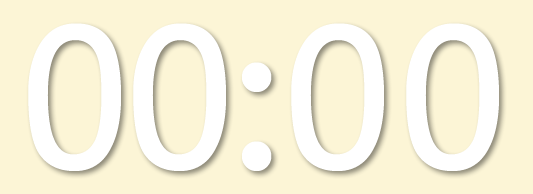 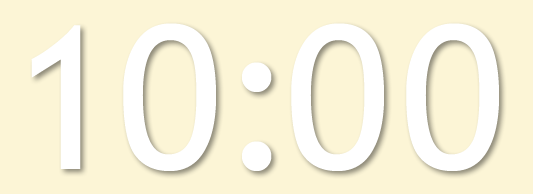 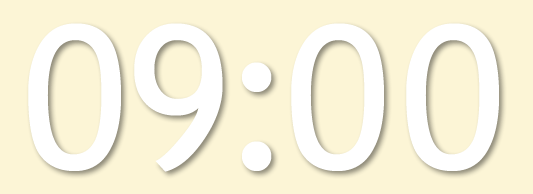 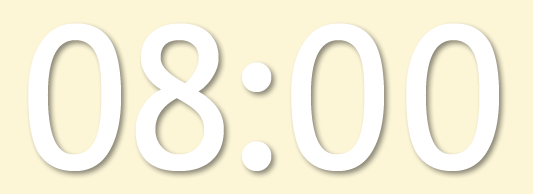 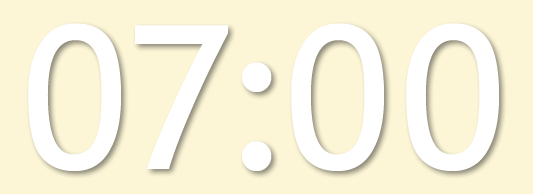 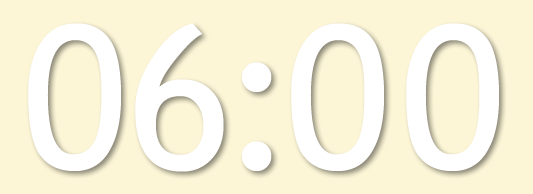 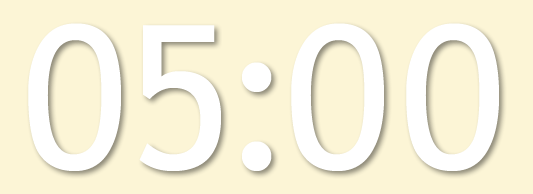 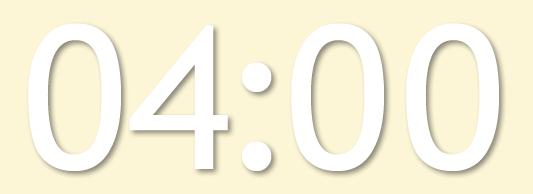 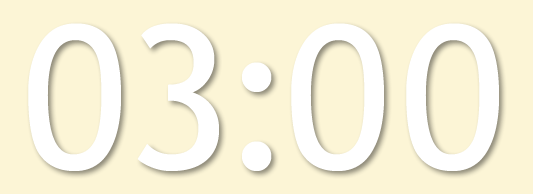 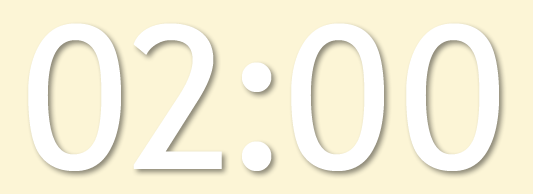 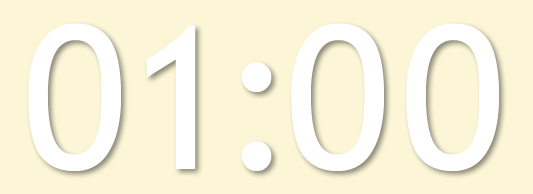 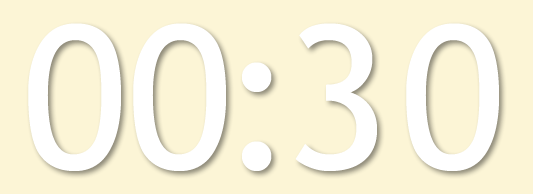 [Speaker Notes: 10 min Using this PowerPoint break timer

This PowerPoint slide uses images, custom animation, and timing to provide a countdown timer that you can use in any presentation. When you open the template, you’ll notice that the timer is set at 00:00. However, when you start the slide show, the timer will start at the correct time and count down by 1-minute intervals until it gets to 1 minute. At that point, it will count down in two 30-seconds intervals to 00:00.

To insert this slide into your presentation 

Save this template as a presentation (.ppt file) on your computer. 
Open the presentation that will contain the timer. 
On the Slides tab, place your insertion point after the slide that will precede the timer. (Make sure you don't select a slide. Your insertion point should be between the slides.) 
On the Insert menu, click Slides from Files. 
In the Slide Finder dialog box, click the Find Presentation tab. 
Click Browse, locate and select the timer presentation, and then click Open. 
In the Slides from Files dialog box, select the timer slide. 
Select the Keep source formatting check box. If you do not select this check box, the copied slide will inherit the design of the slide that precedes it in the presentation. 
Click Insert. 
Click Close.]
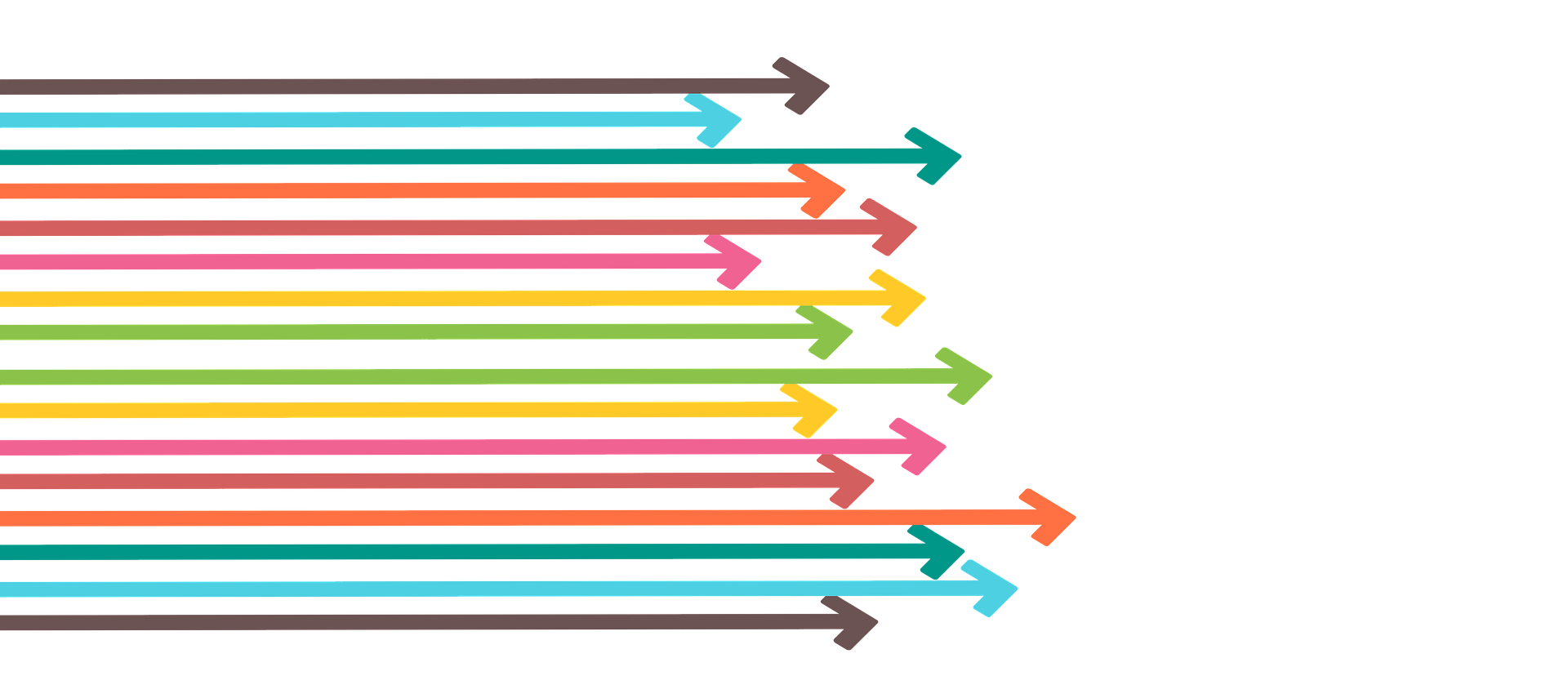 Wrapping up and Moving Forward
Ci3T Training Series
Implementation Stages of Tier 2 and 3 within Ci3T
Ci3T Team Training Sequence
Additional Professional Development on Specific Topics
Core Content Curriculum
Check In - Check Out
Functional Assessment-based Interventions
Reading, Math, Writing Benchmarking and Progress Monitoring Tools
Additional Tier 3 Supports
Student Driven Interventions, Strategies, & Practices
Teacher Driven Supports: Instructional Techniques to Improve Students’ Motivation; General Classroom Management Practices; Low-Intensity Behavior Supports
[Speaker Notes: Lane and Oakes 2014.]
Sample: 2021-2022 Professional Learning
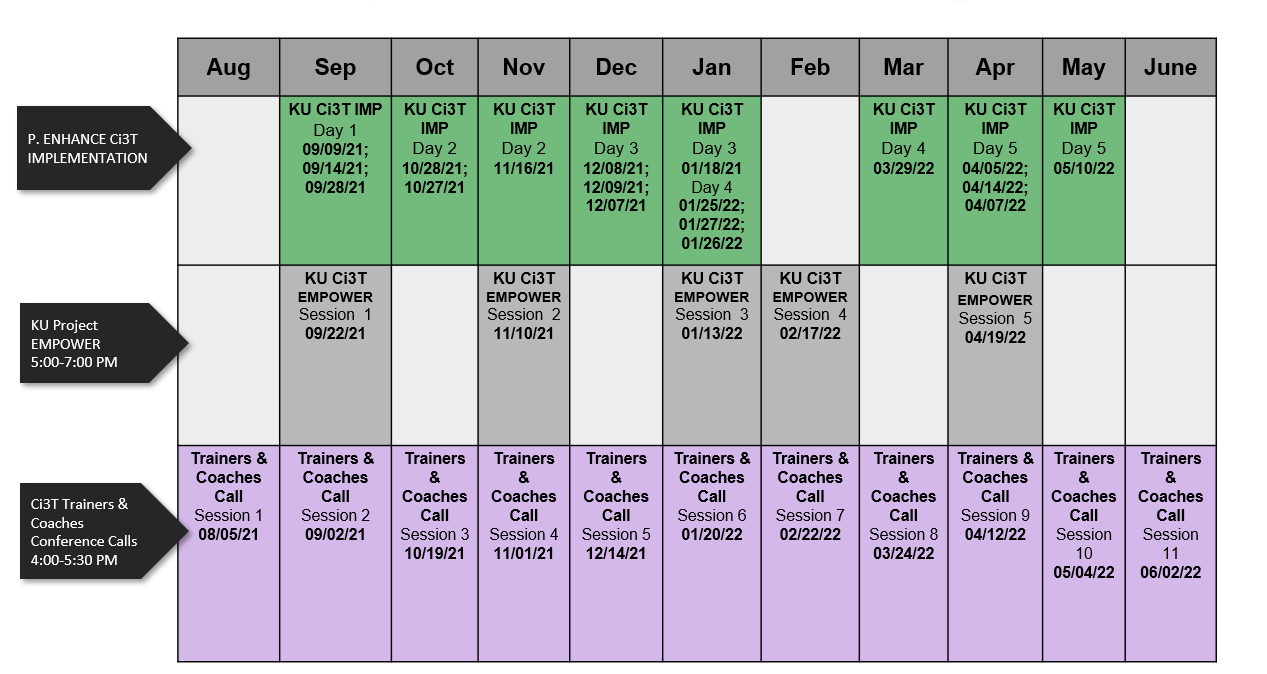 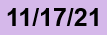 Sample Ci3T Team Implementation Support
9/5/19
8:00 – 11:00 am
5:00 – 7:00 pm
Supporting Success: A Look at Tier 1
12/4/19
8:00 – 11:00 am
5:00 – 7:00 pm
Using Your Data to Inform Instruction
10/29/19
8:00 – 11:00 am
5:00 – 7:00 pm
Planning for Success:  Monitoring and Communication
1/15/20
8:00 – 11:00 am
5:00 – 7:00 pm
Supporting Students Across the Tiers
4/2/20
8:00 – 11:00 am
5:00 – 7:00 pm
Planning for the Year Ahead
Wrap Up and Preview
Today’s Review
Next Session Preview
Gained an understanding of 
long-range planning
conducting effective meetings
communicating with stakeholders
Reviewed rollout of and implementation procedures for
teaching, reinforcing, and monitoring the academic, behavior, and social skills components of your Ci3T model of prevention
Prepare to collect social validity and treatment integrity data
Use screening data to inform instruction at Tier 1, Tier 2, and Tier 3
Communication with all stakeholders:
District
Ci3T Leadership Team
Faculty and staff
Students, parents, community
Please Take a Minute to Get Organized
Please stay until all materials are organized.
Team Materials:
Save all documents with your school initials at thebeginning and the date at the end of the file name.
XXS IM18 Ci3T Leadership Team Meeting Agenda YYYY MM DD.docx
Save to your school’s Dropbox folder
Clearly identify the person(s) on your team in charge of each action item listed on the agenda.
Thank you!
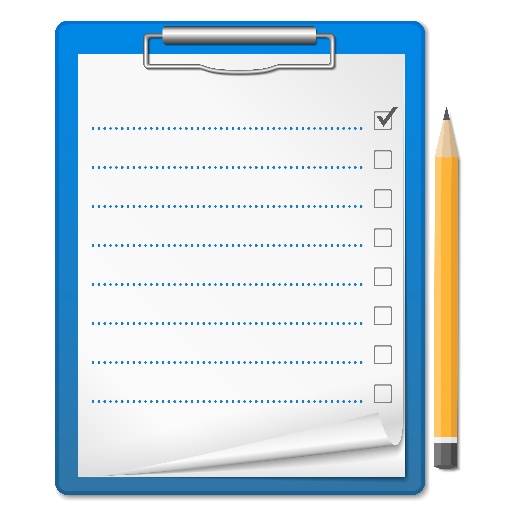 Homework
Consider sending calendar invites for eachaction item due date on your agenda
Send the agenda to team members in a week-before reminder email to give time to finish action items
At your next Ci3T Leadership Team meeting: 
Use IM18 Ci3T Leadership Team Meeting Agenda to conduct an effective meeting with
clearly defined roles and responsibilities of team members
action items, persons responsible, and due dates
At your next faculty meeting: 
Share successes
Review implementation procedures
Let’s talk… and make plans!
What did I learn?
How will I take this information back to my faculty, staff, and parents?
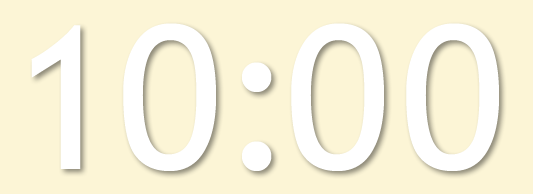 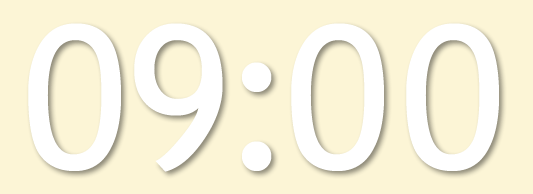 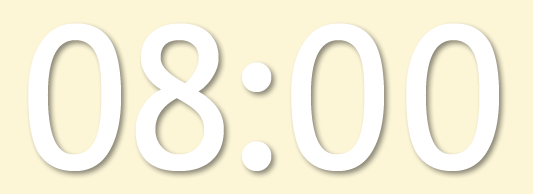 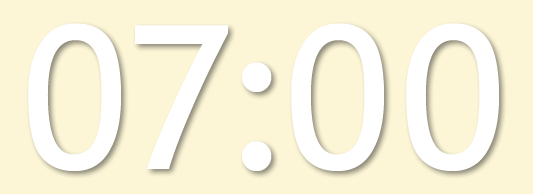 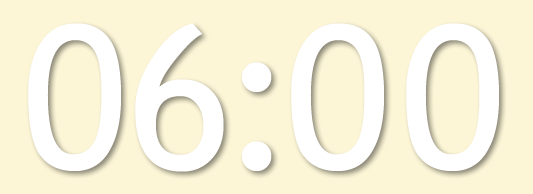 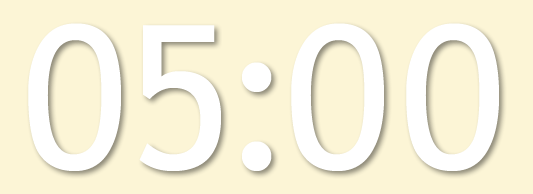 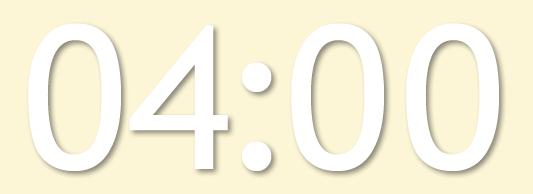 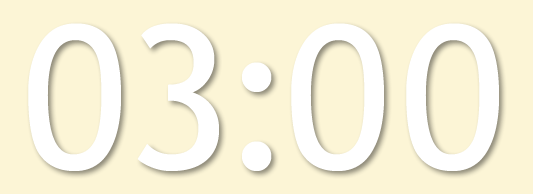 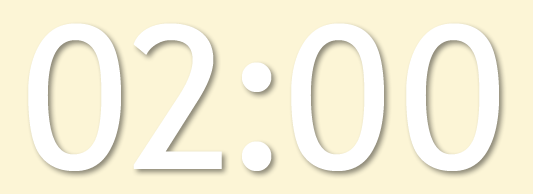 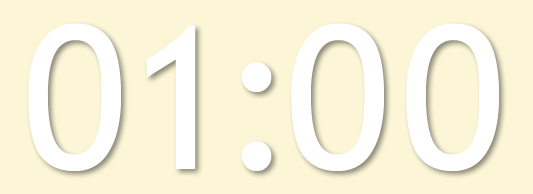 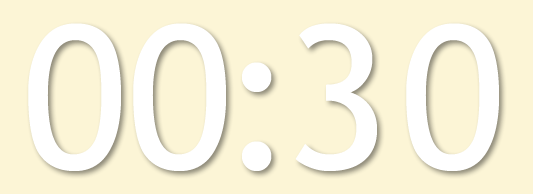 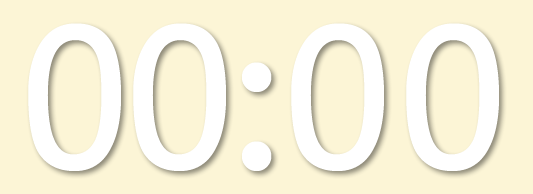 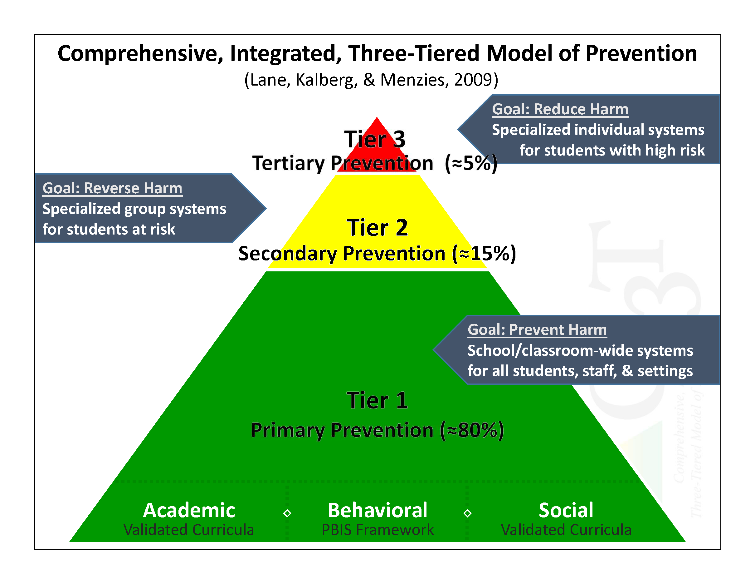 [Speaker Notes: 10 min: Using this PowerPoint break timer

This PowerPoint slide uses images, custom animation, and timing to provide a countdown timer that you can use in any presentation. When you open the template, you’ll notice that the timer is set at 00:00. However, when you start the slide show, the timer will start at the correct time and count down by 1-minute intervals until it gets to 1 minute. At that point, it will count down in two 30-seconds intervals to 00:00.

To insert this slide into your presentation 

Save this template as a presentation (.ppt file) on your computer. 
Open the presentation that will contain the timer. 
On the Slides tab, place your insertion point after the slide that will precede the timer. (Make sure you don't select a slide. Your insertion point should be between the slides.) 
On the Insert menu, click Slides from Files. 
In the Slide Finder dialog box, click the Find Presentation tab. 
Click Browse, locate and select the timer presentation, and then click Open. 
In the Slides from Files dialog box, select the timer slide. 
Select the Keep source formatting check box. If you do not select this check box, the copied slide will inherit the design of the slide that precedes it in the presentation. 
Click Insert. 
Click Close.]